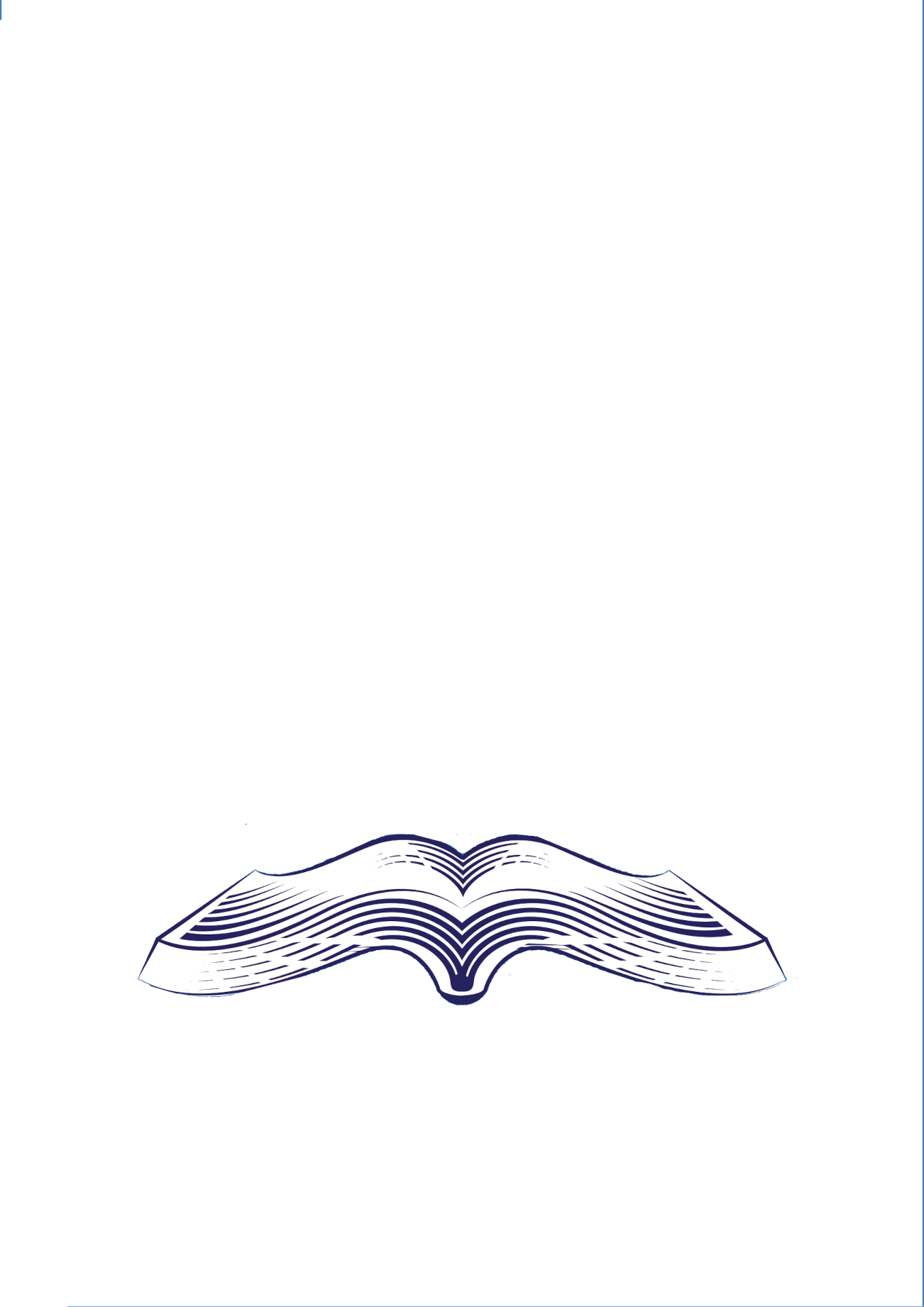 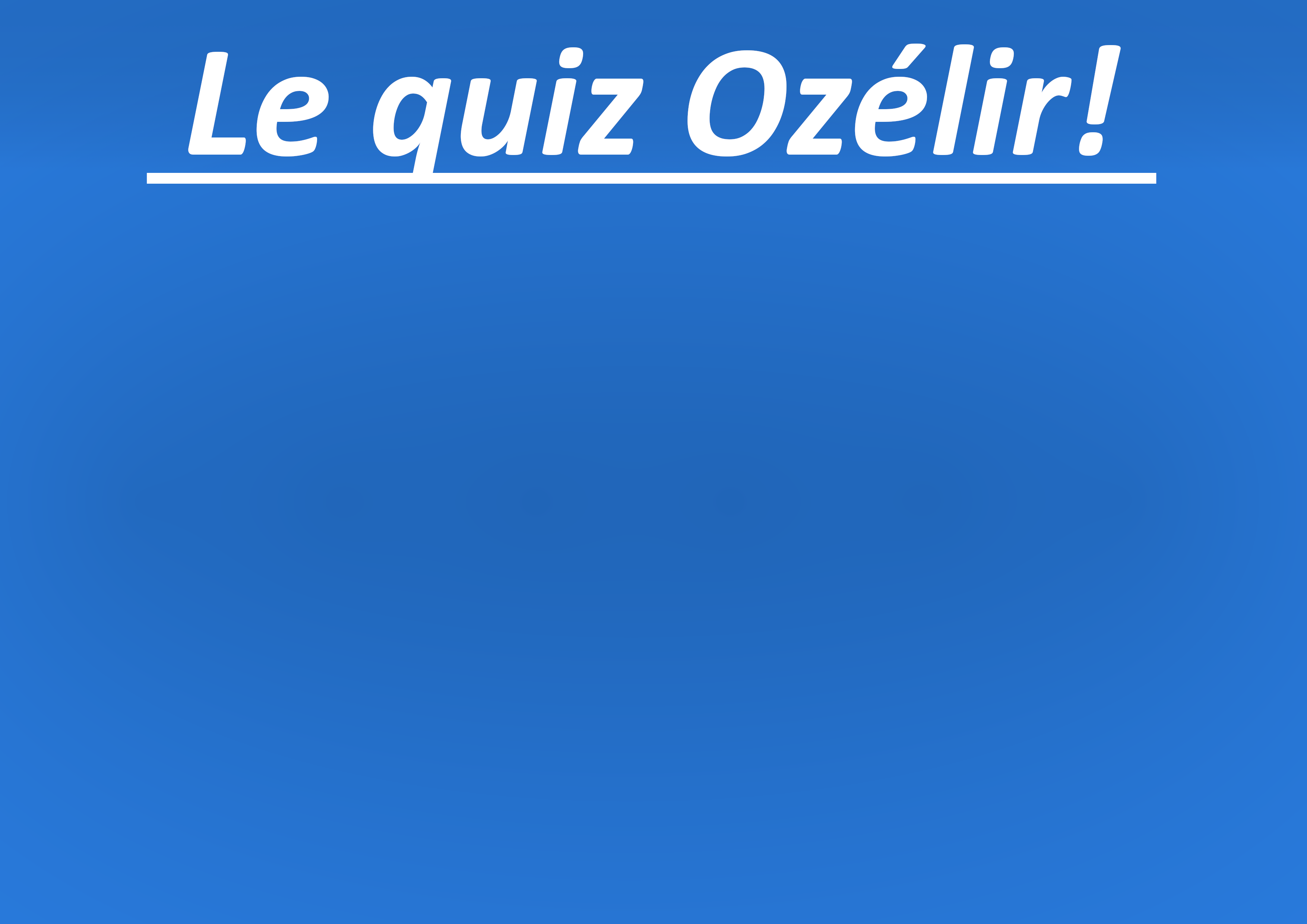 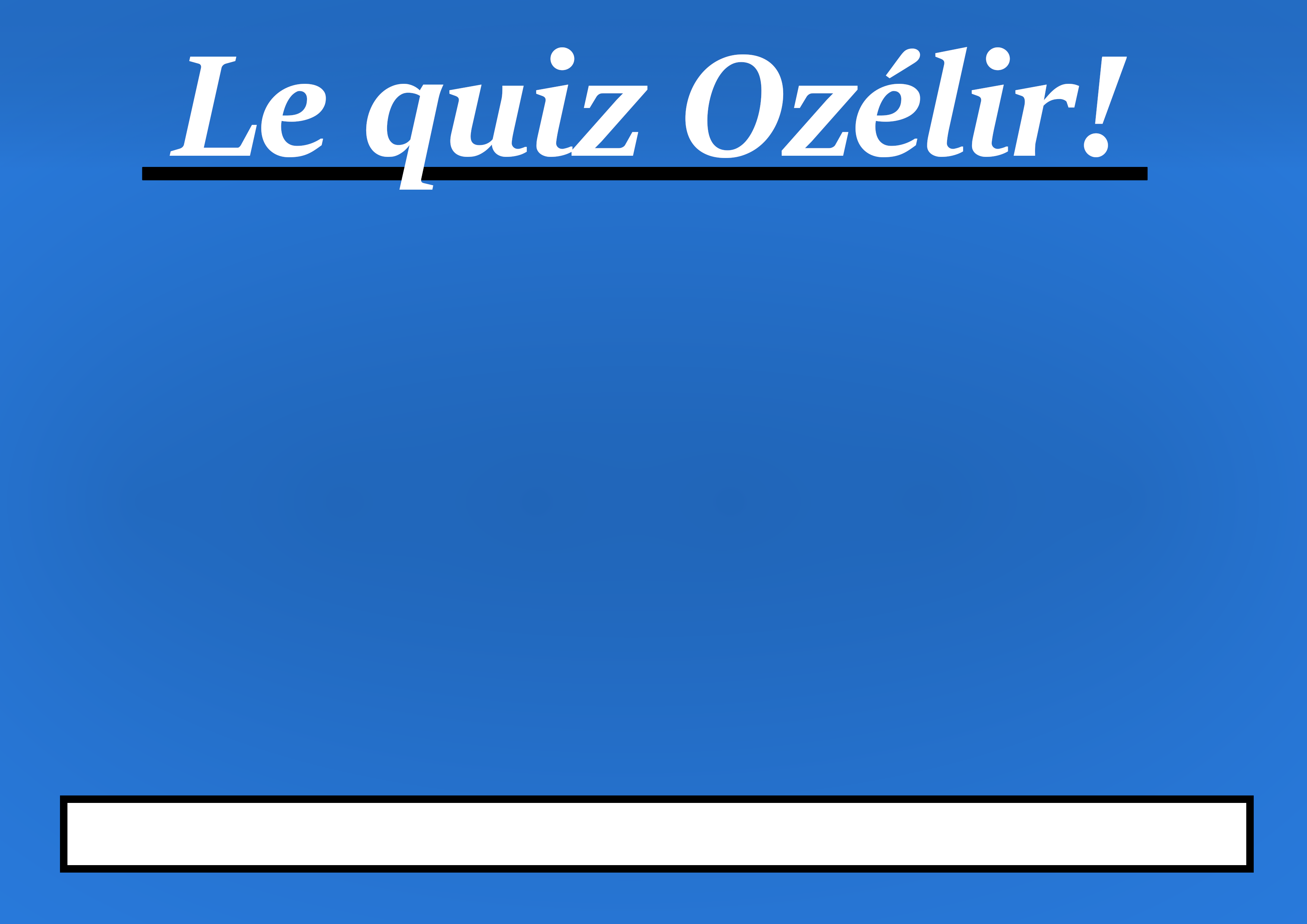 Un peu de sport
Bienvenue dans le quiz Ozélir !

Comment ça marche  ? 

Appuyez une fois sur la barre espace pour faire apparaitre la prochaine question, ensuite tout est automatique !
C’est parti !
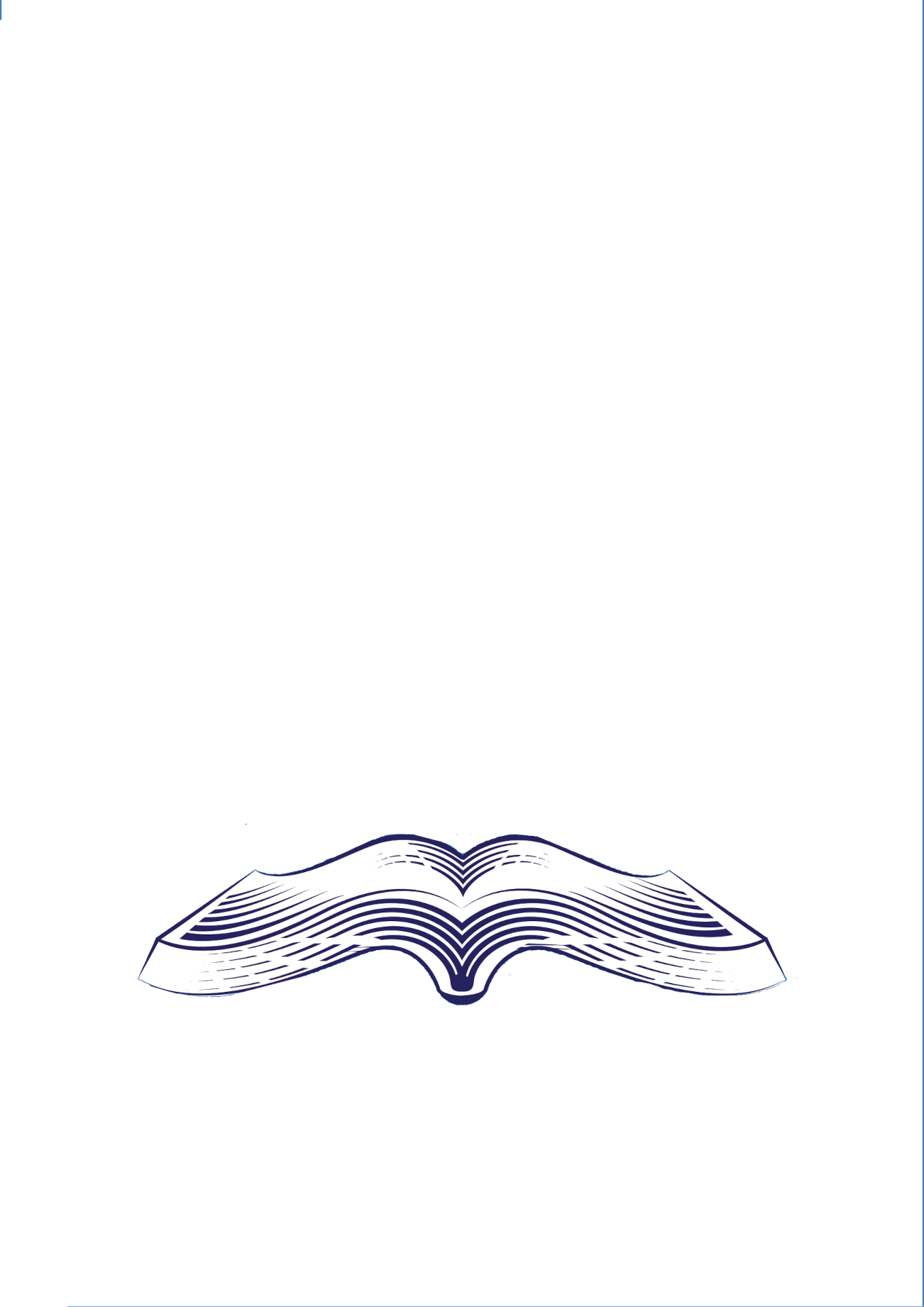 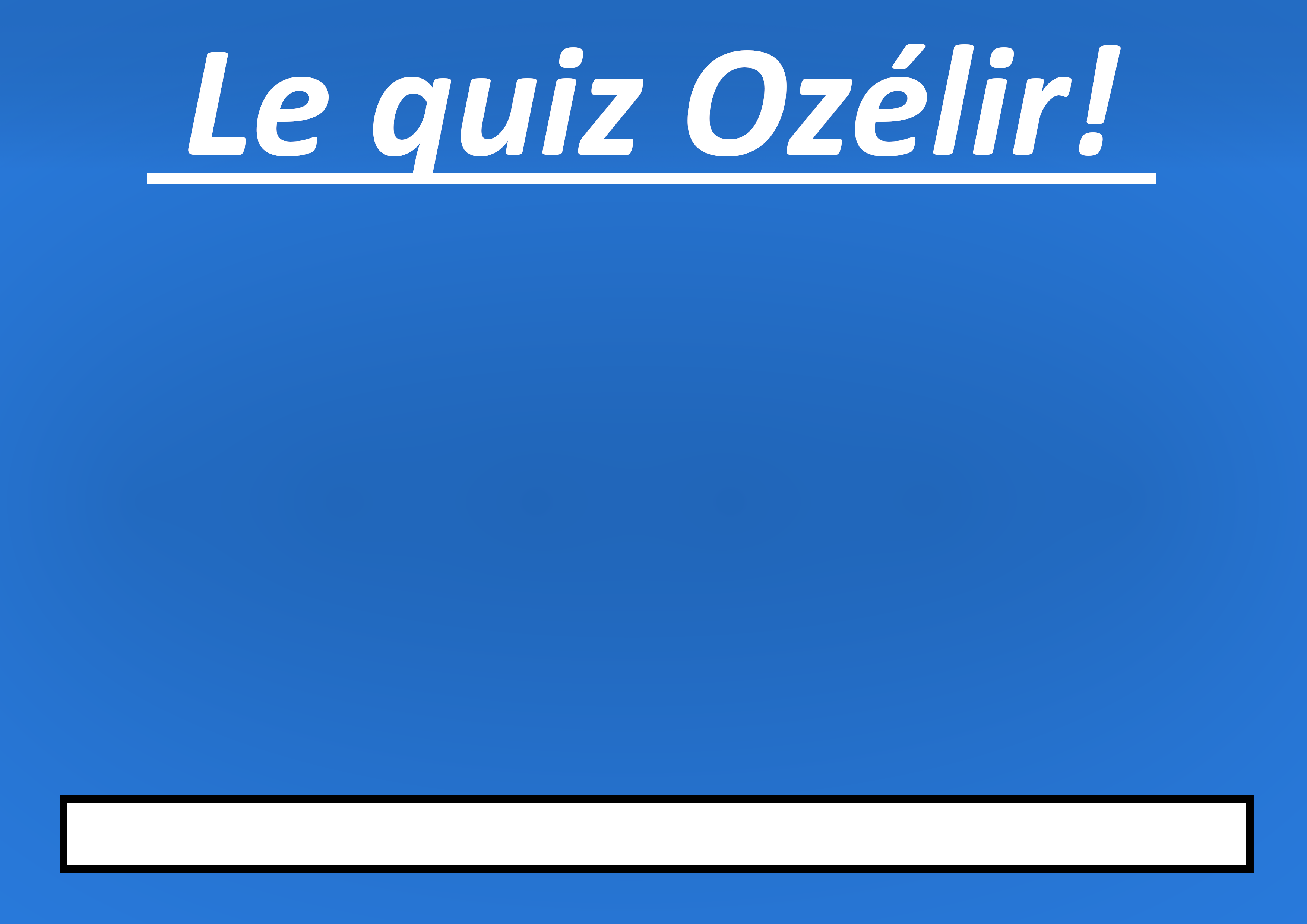 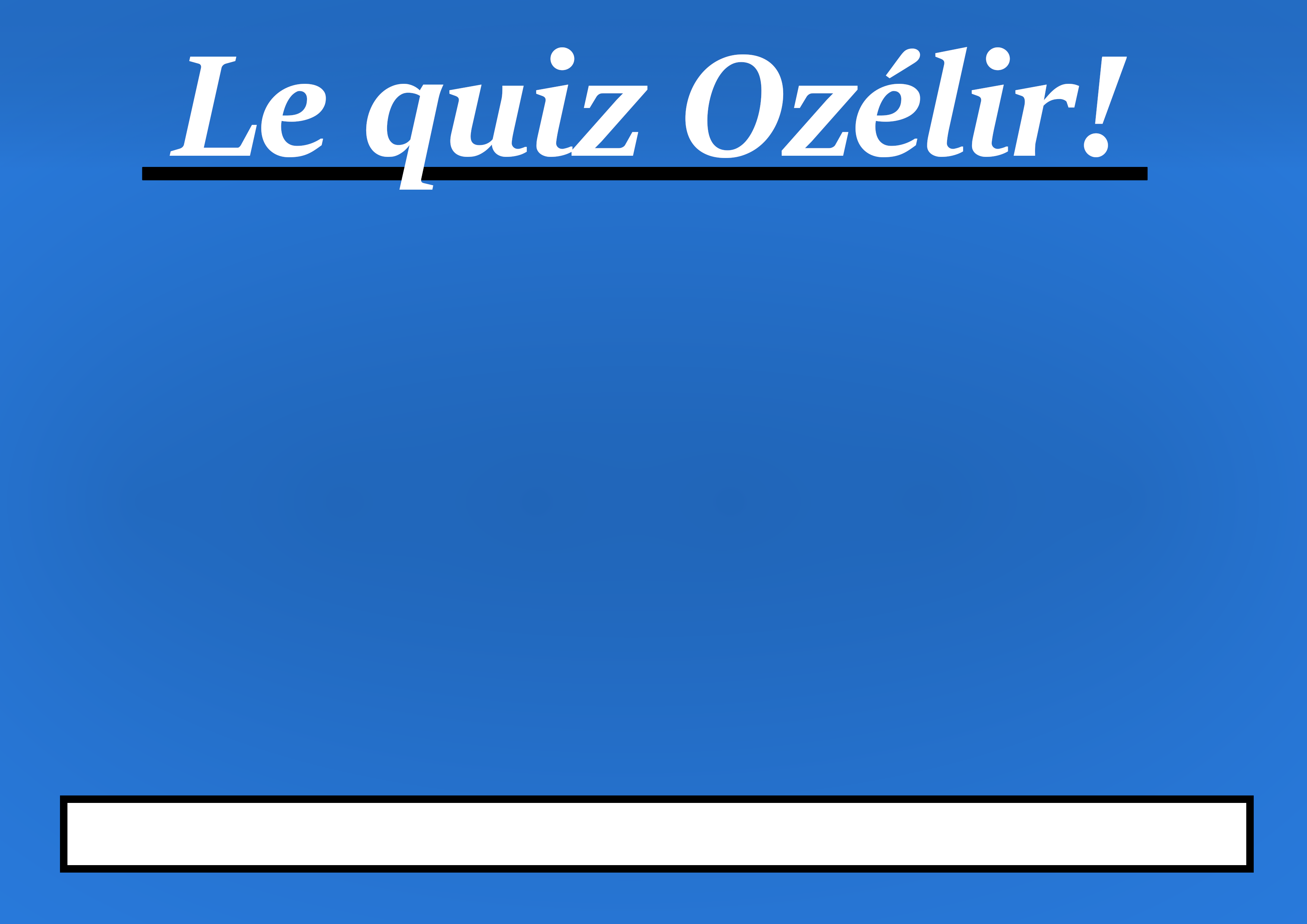 Culture olympique
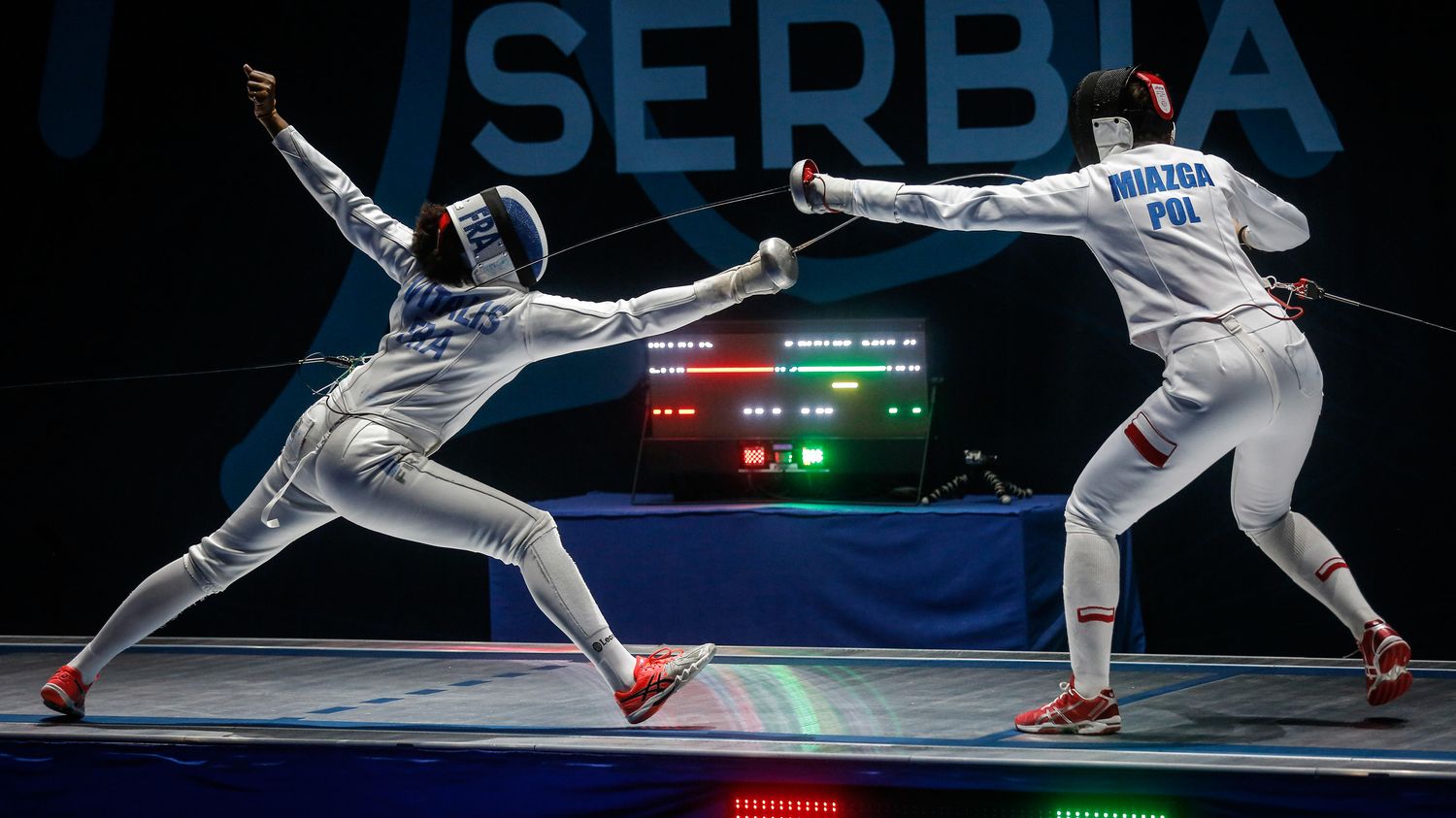 Quelle sont les trois armes pratiquées en escrime olympique ?
L’épée/la dague/la rapière
Le sabre/l’espadon/l’épée
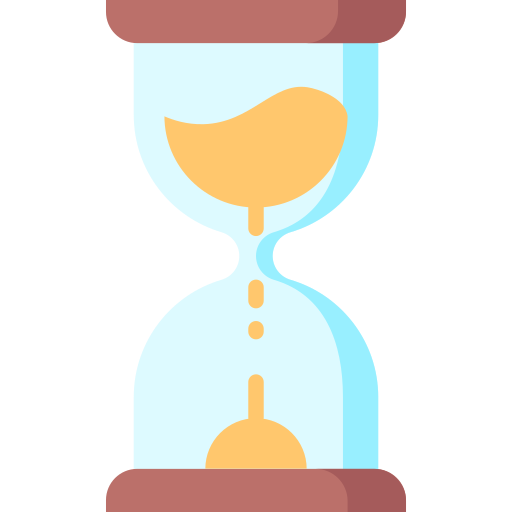 Le sabre/l’épée/le fleuret
Le fleuret/l’épée/l’estoc
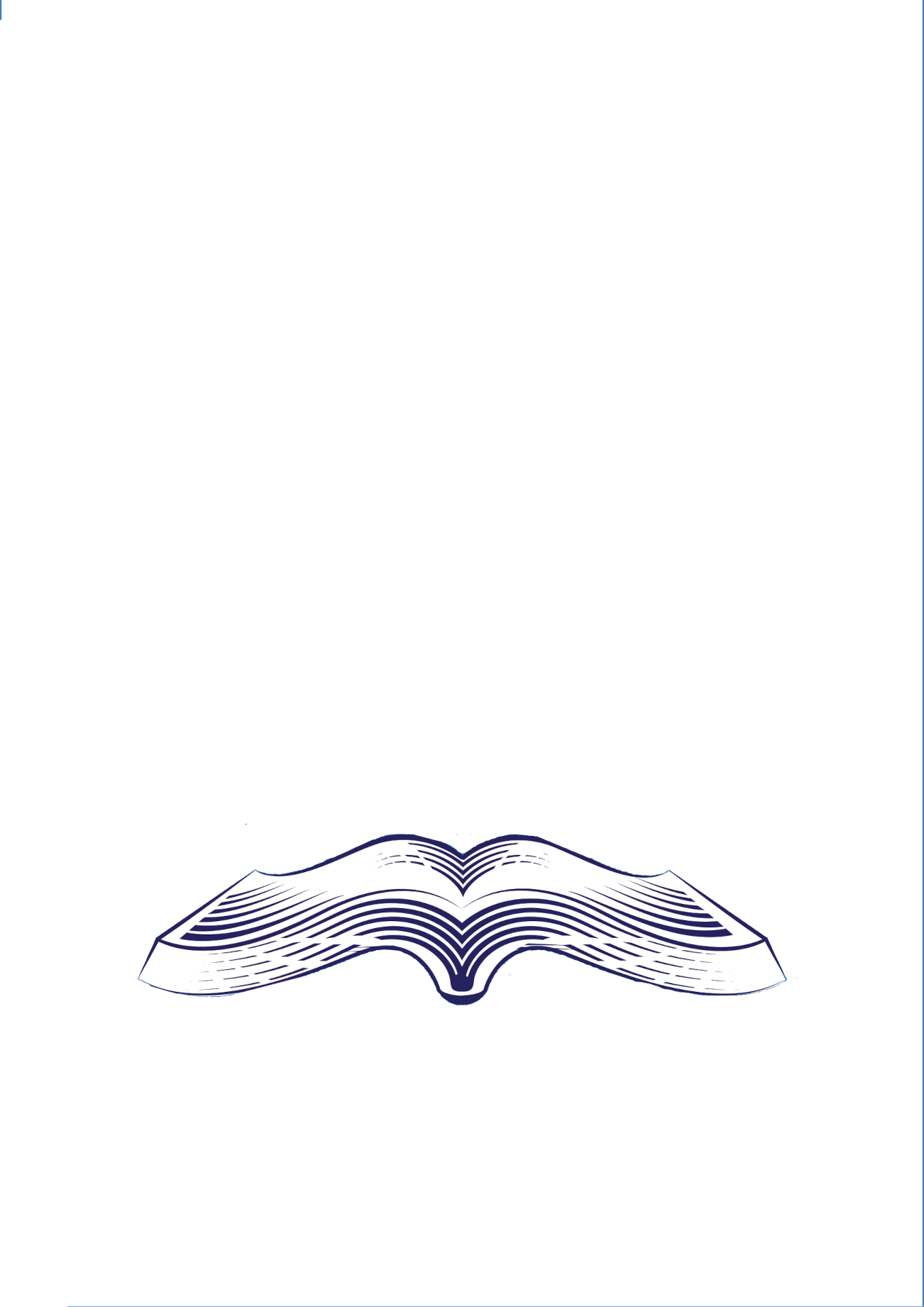 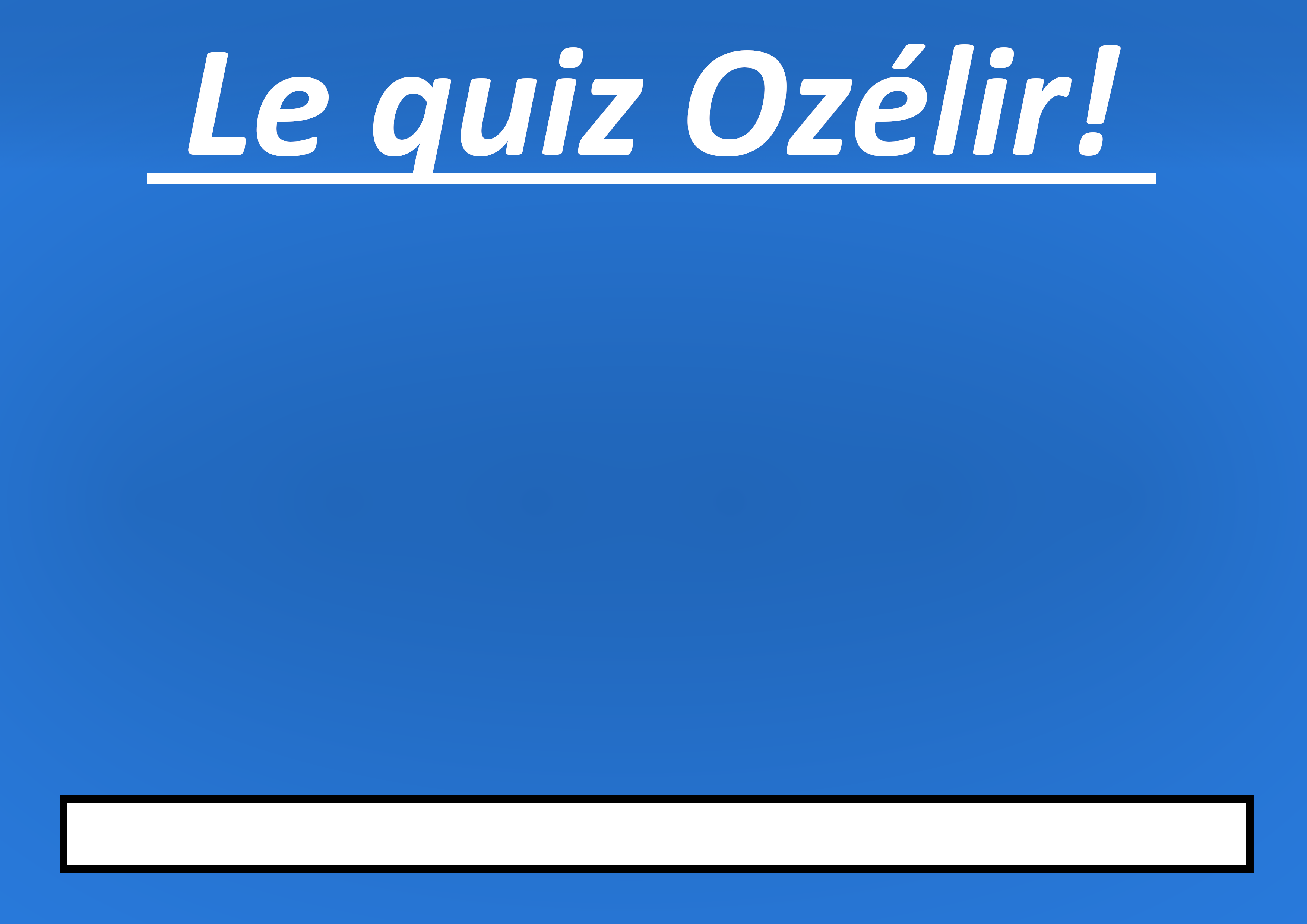 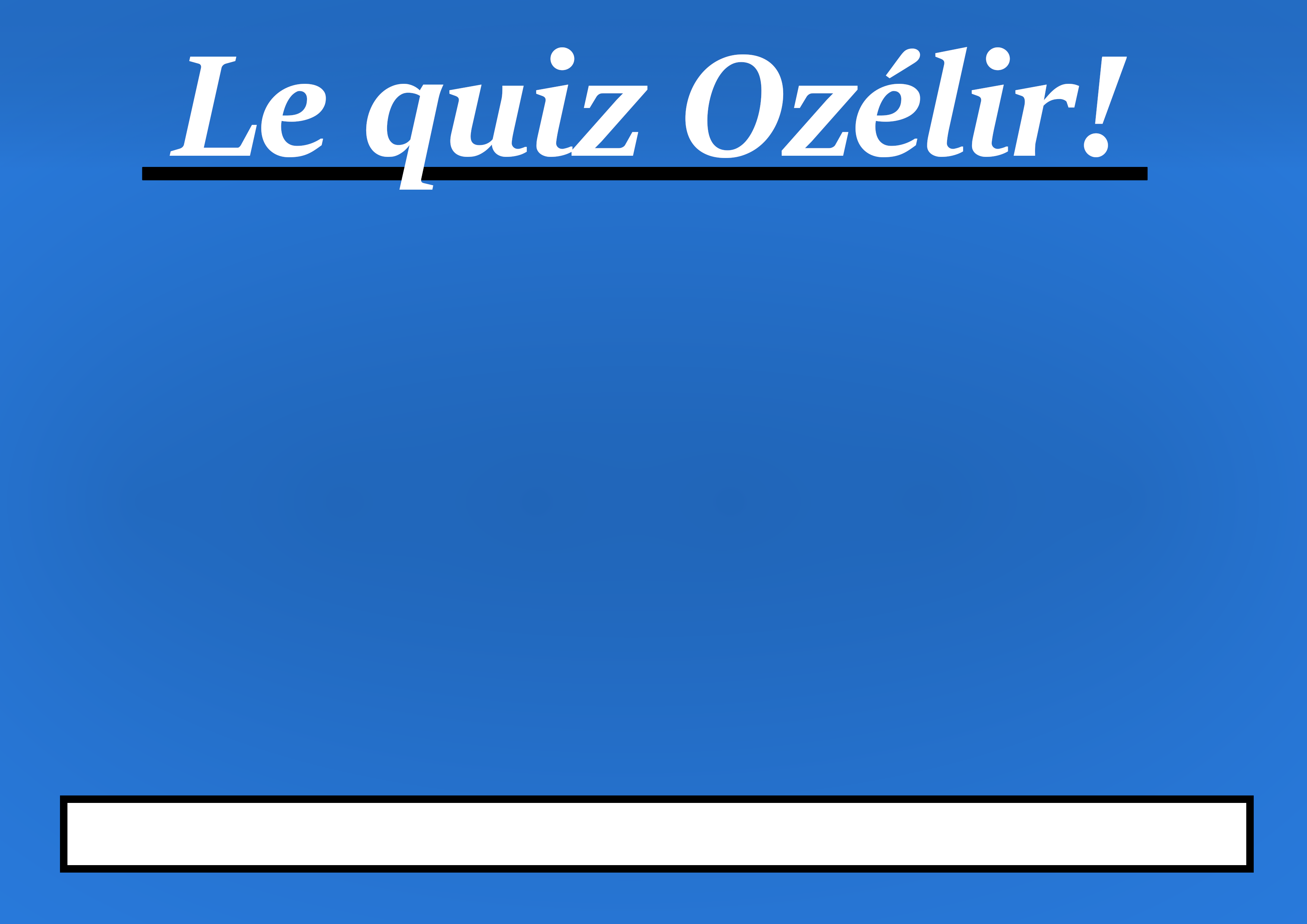 Culture olympique
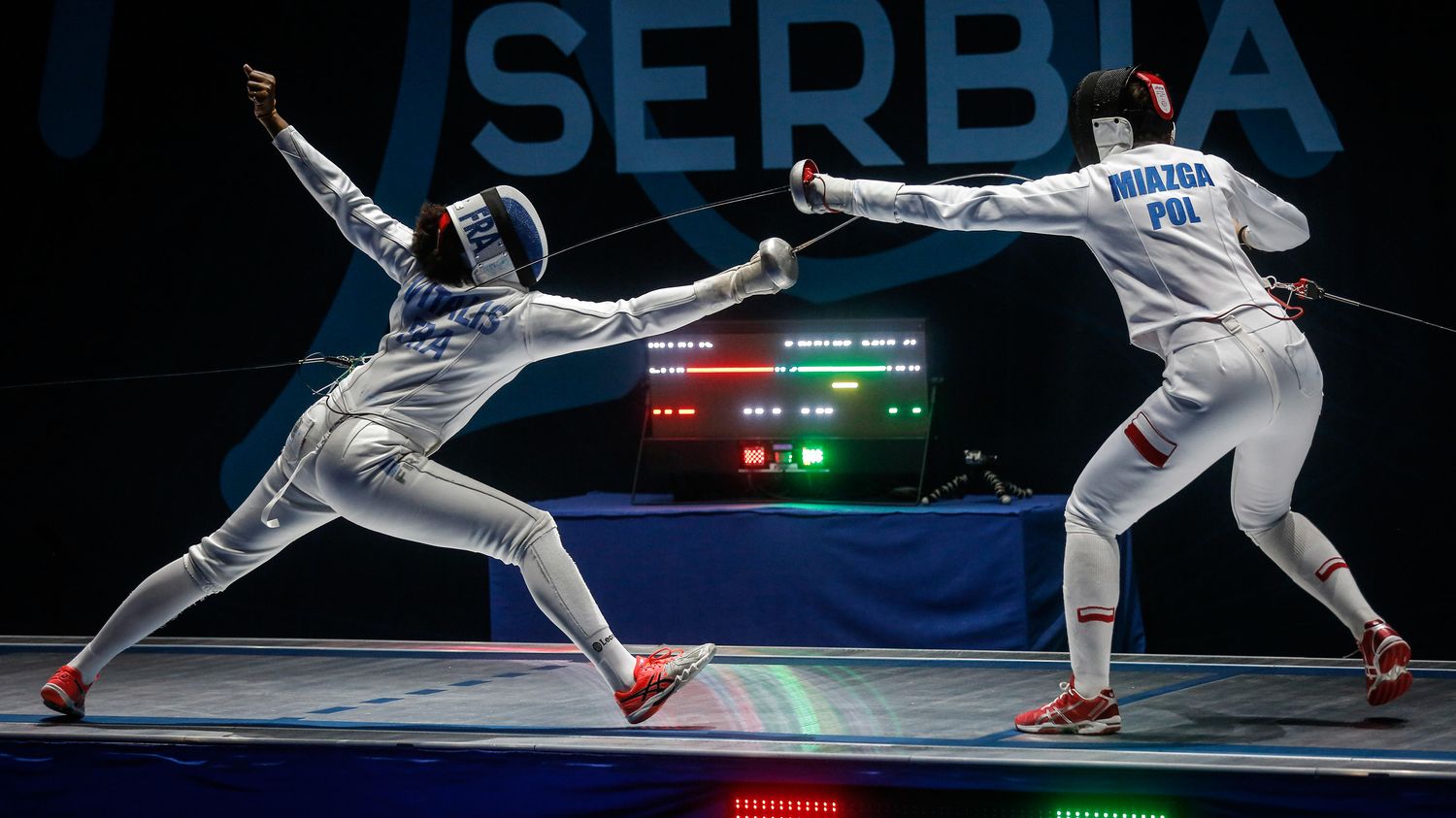 Quelle sont les trois armes pratiquées en escrime olympique ?
L’épée/la dague/la rapière
Le sabre/l’espadon/l’épée
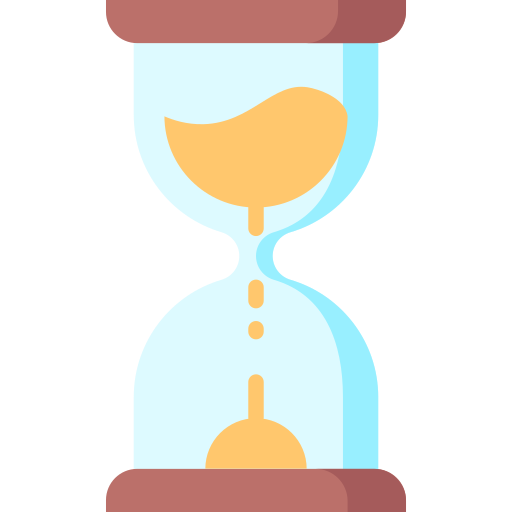 Le sabre/l’épée/le fleuret
Le fleuret/l’épée/l’estoc
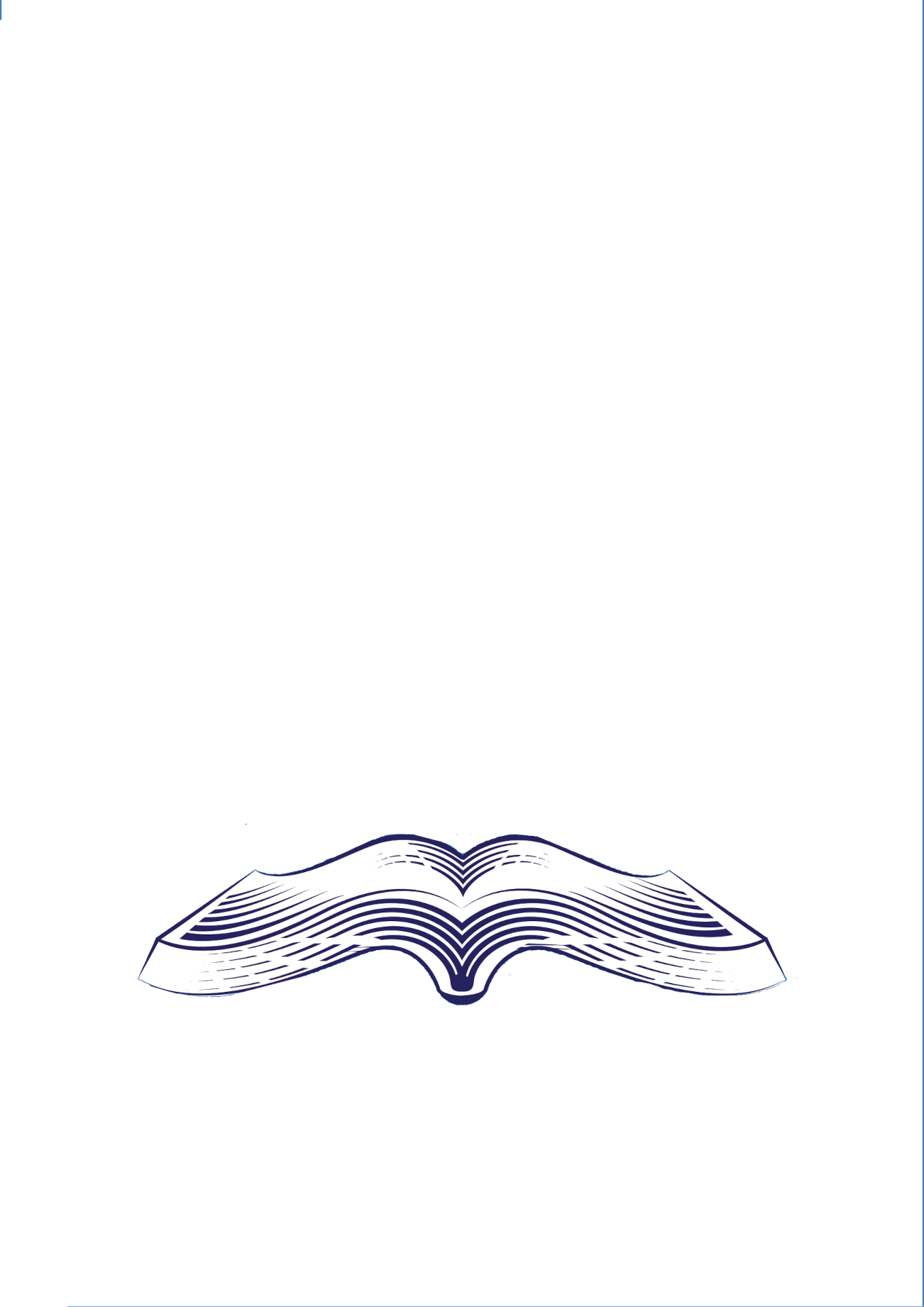 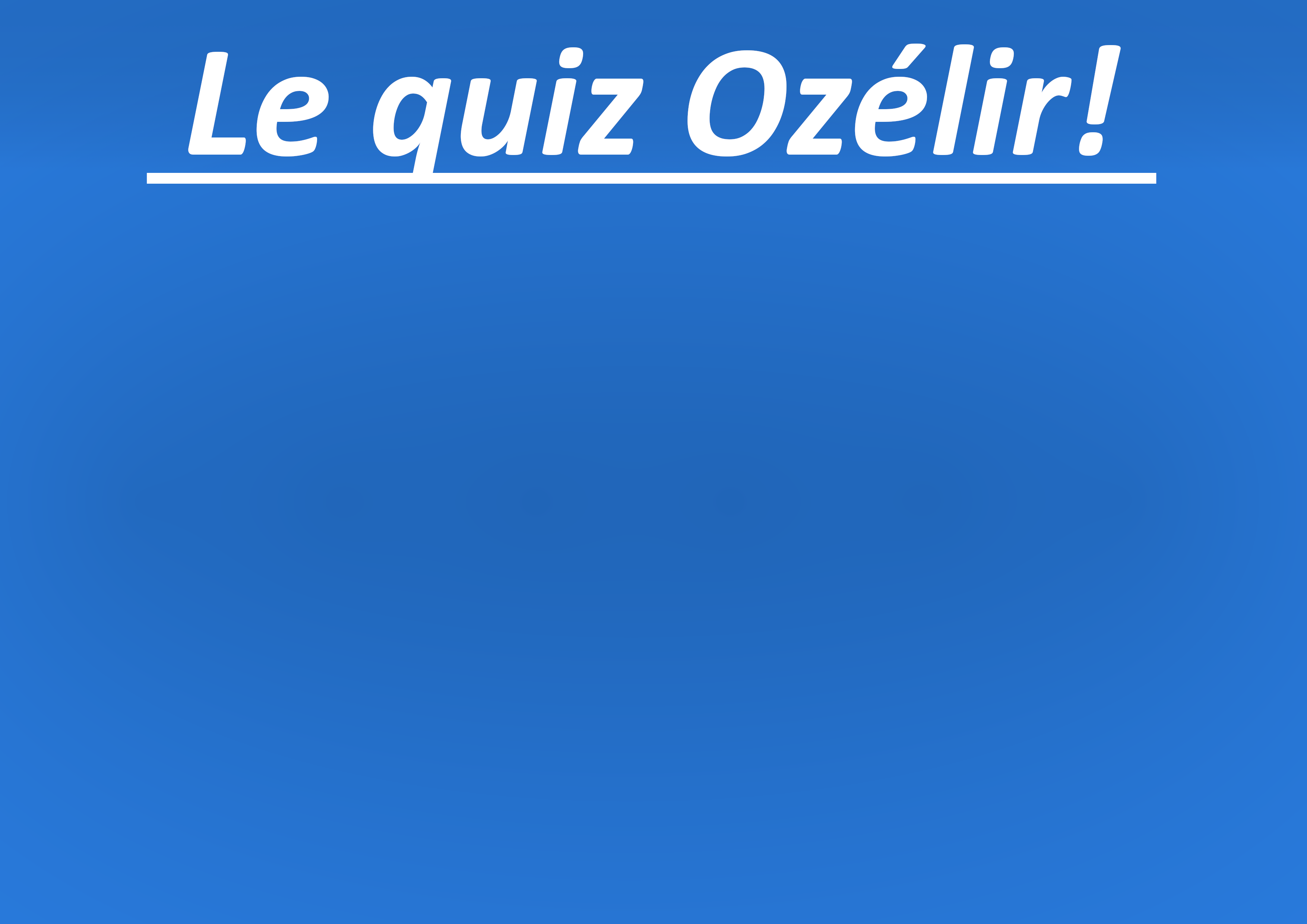 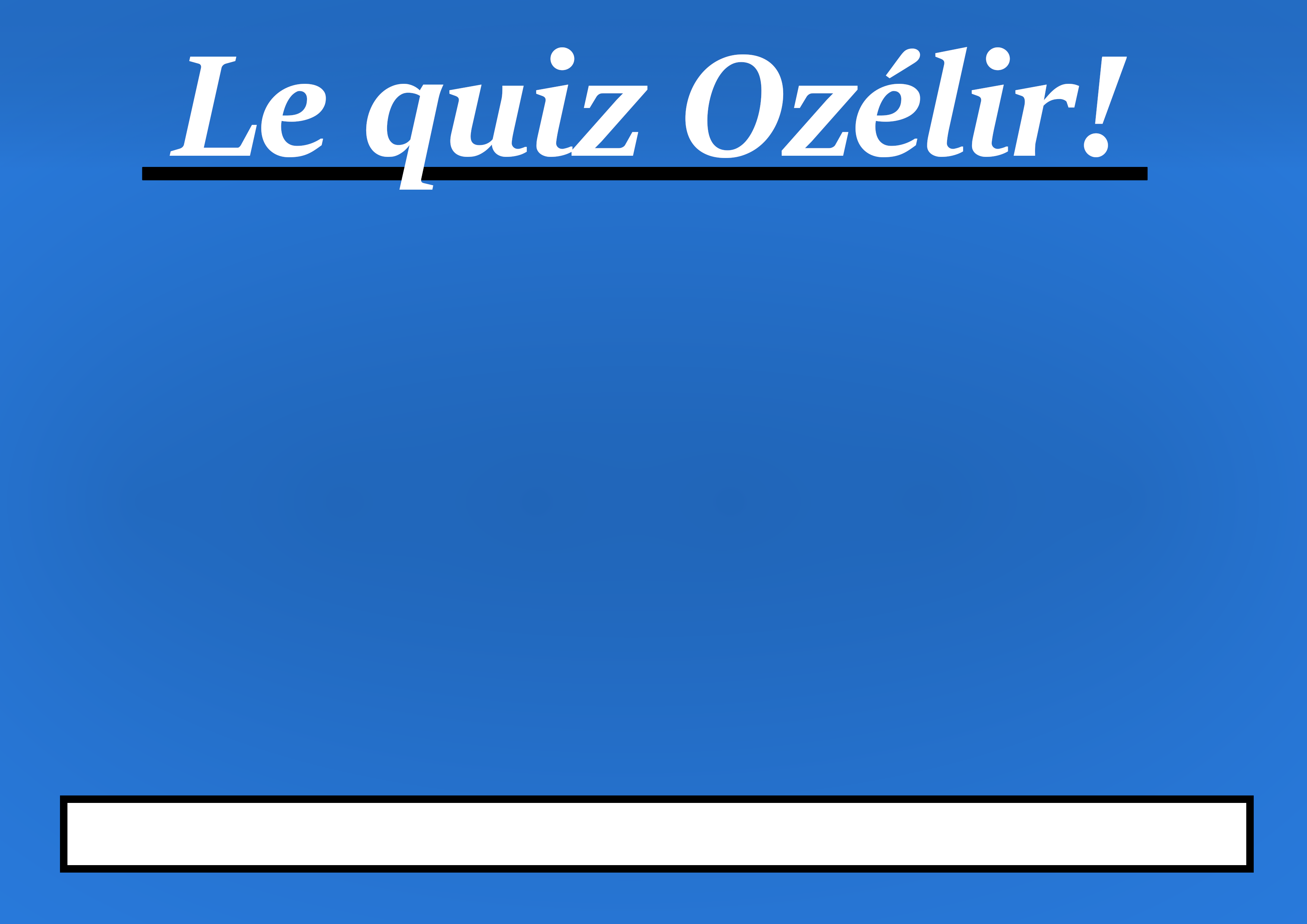 Culture olympique
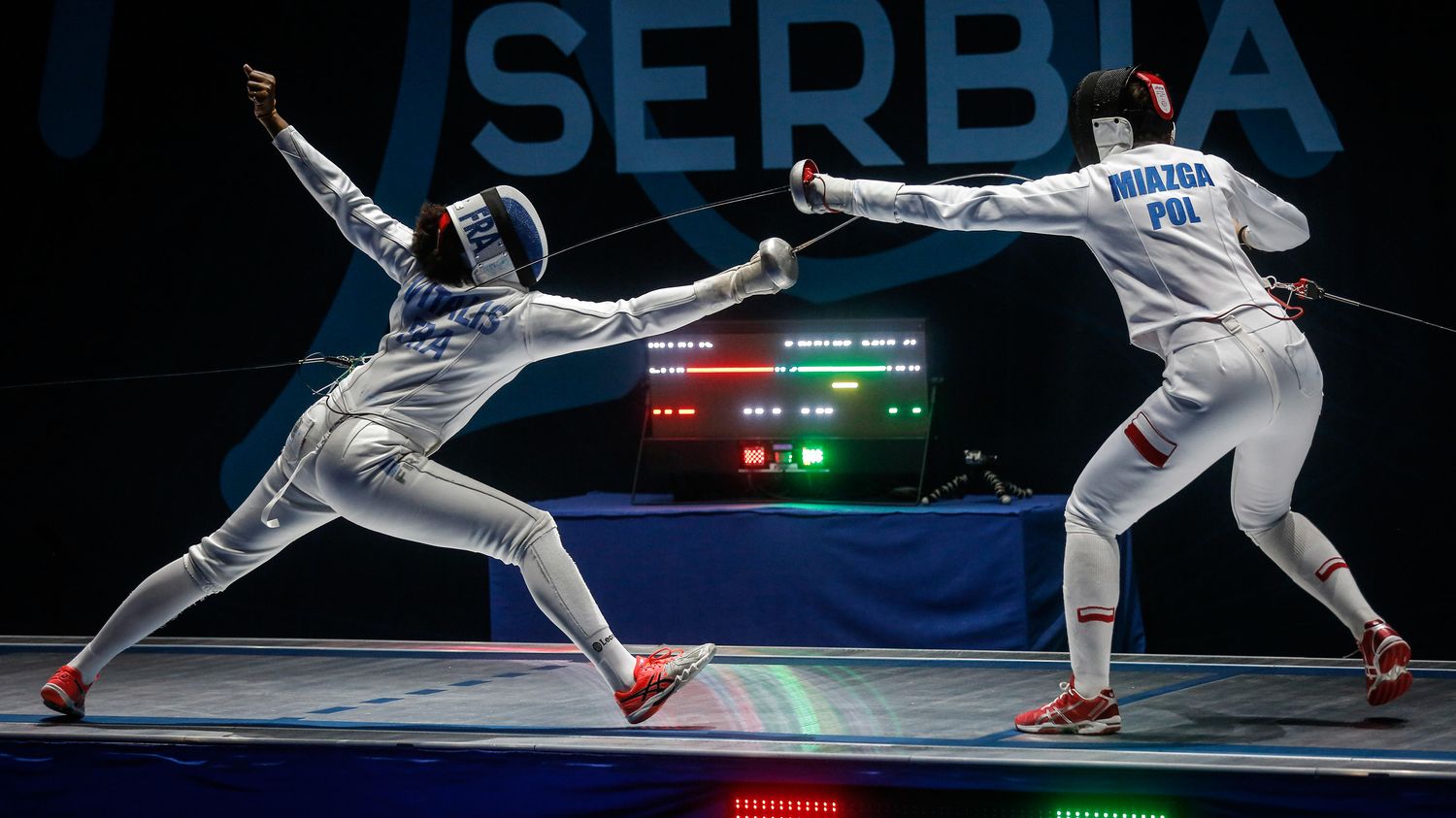 Quelle sont les trois armes pratiquées en escrime olympique ?
Le sabre/l’épée/le fleuret
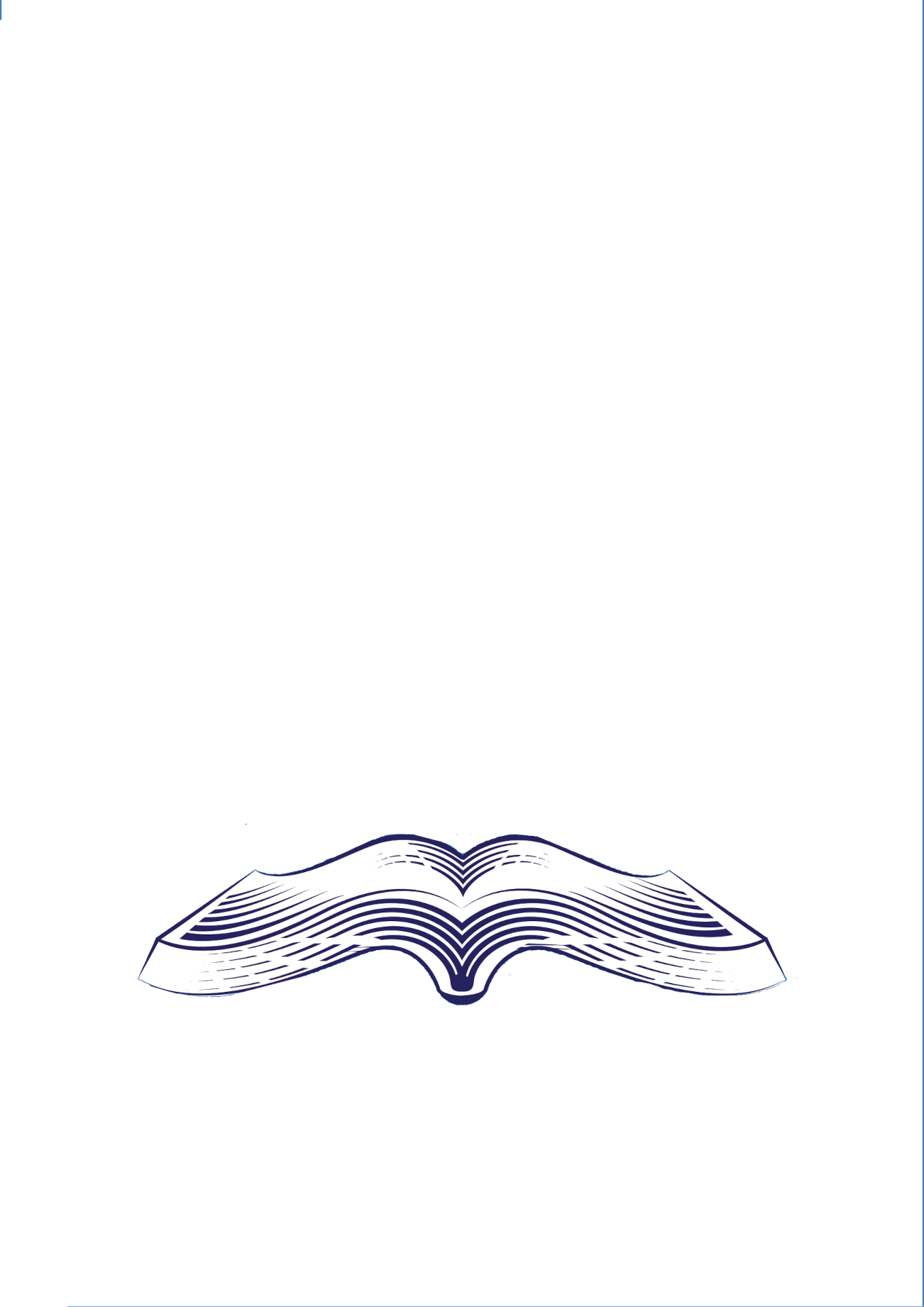 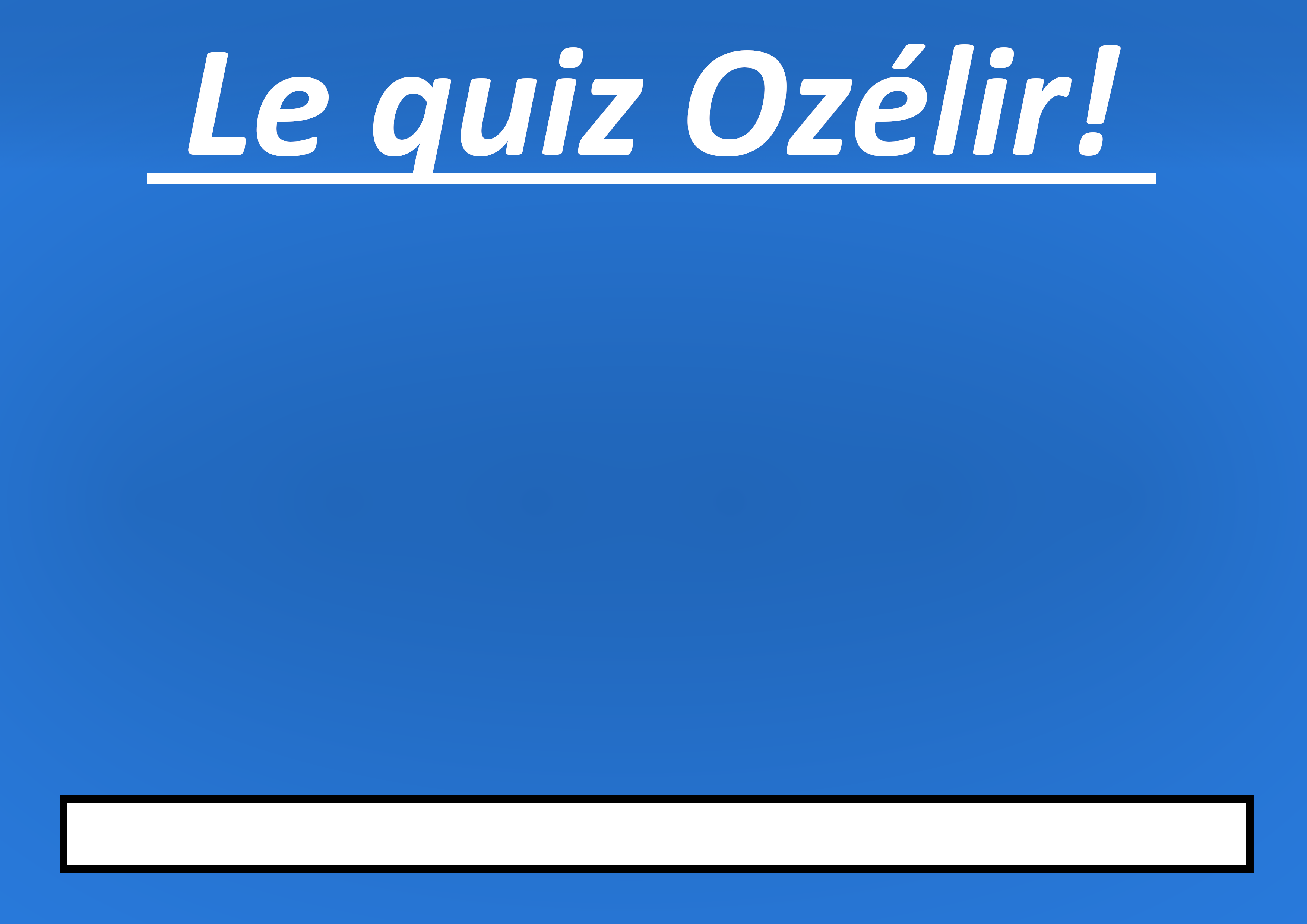 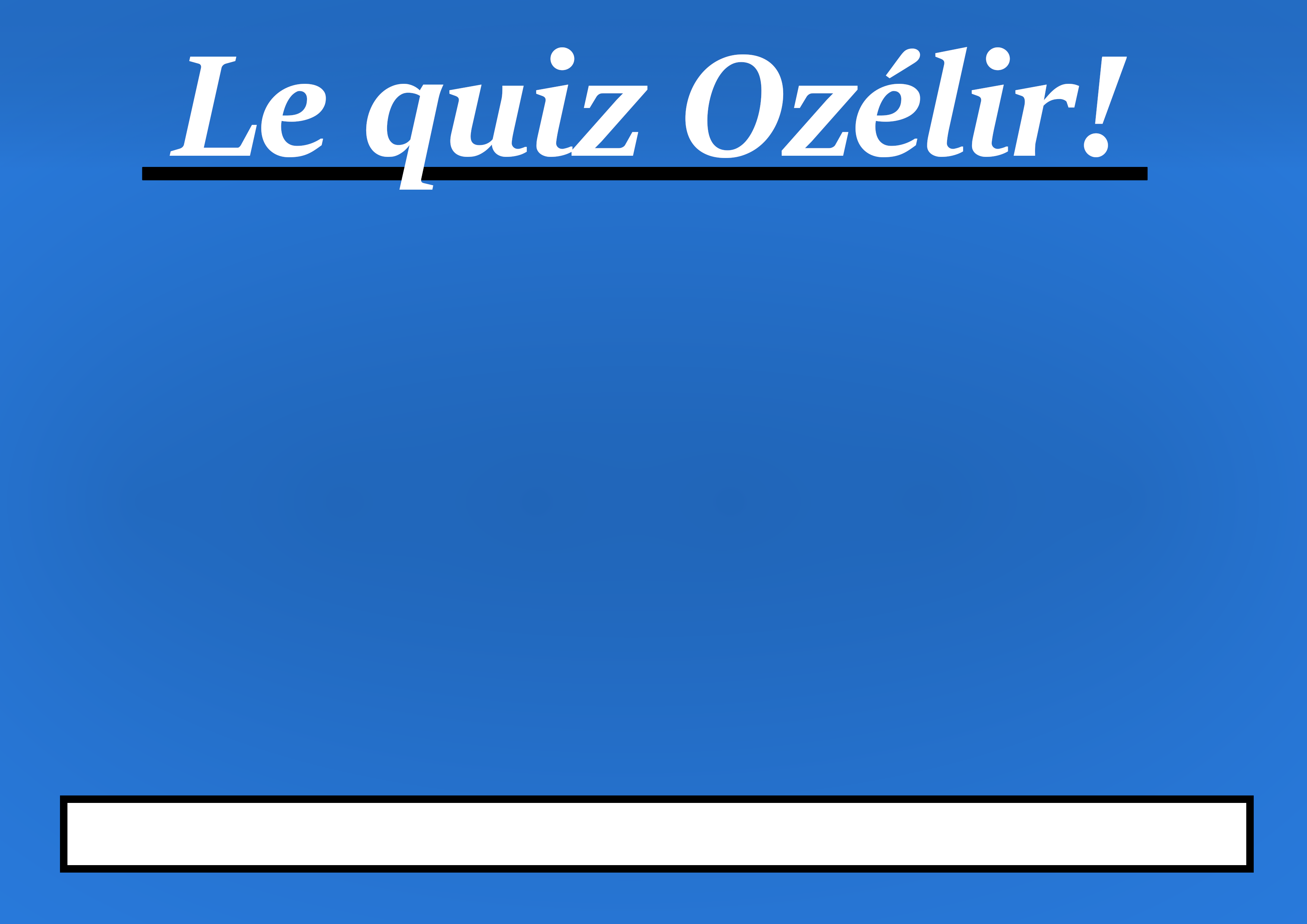 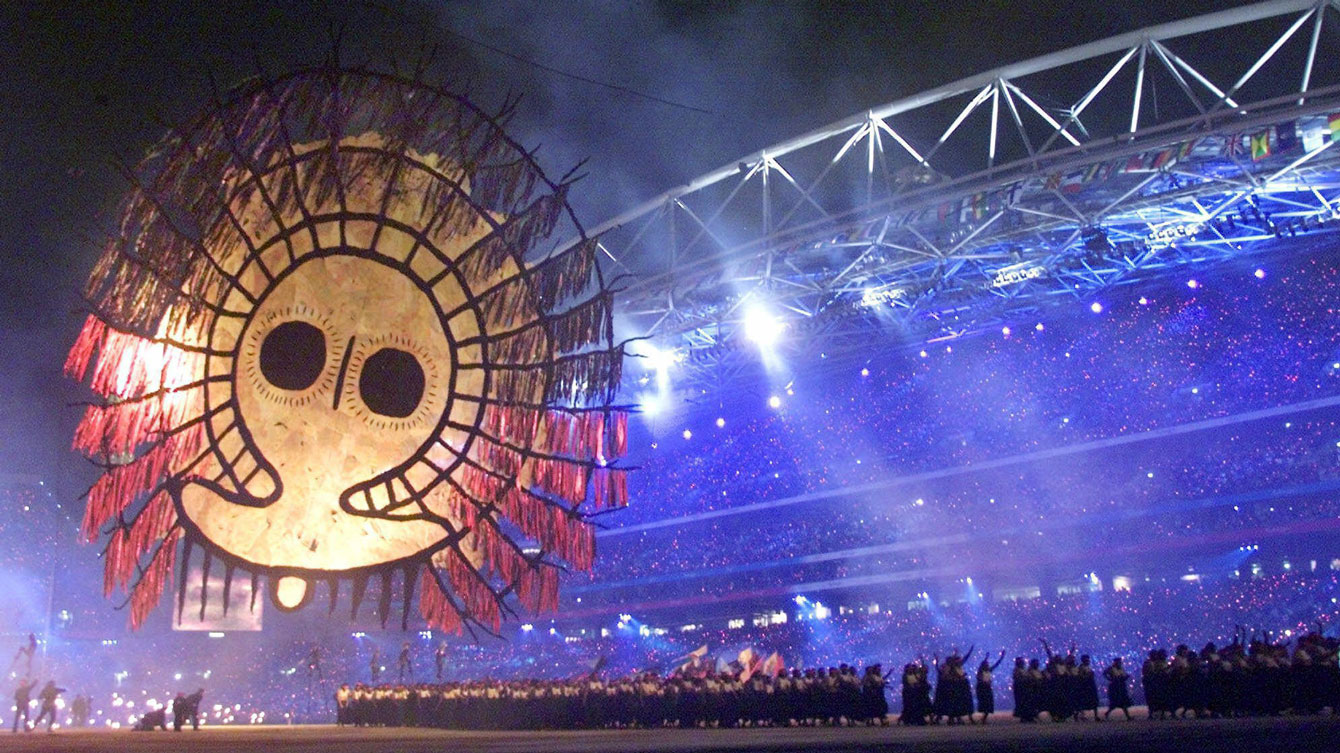 Cérémonie d’ouverture
De quelle cérémonie d’ouverture cette image est tirée ?
Paris
Berlin
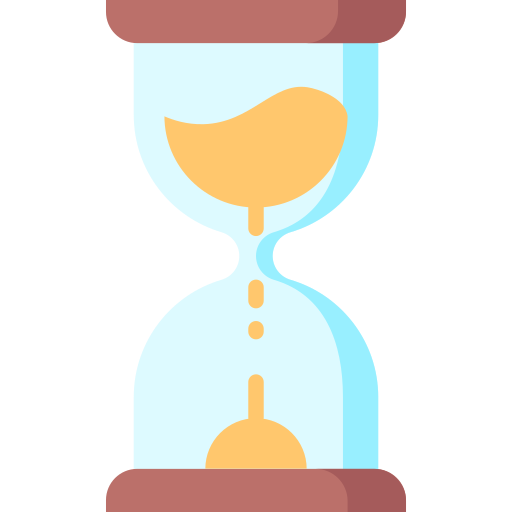 Sydney
Rio
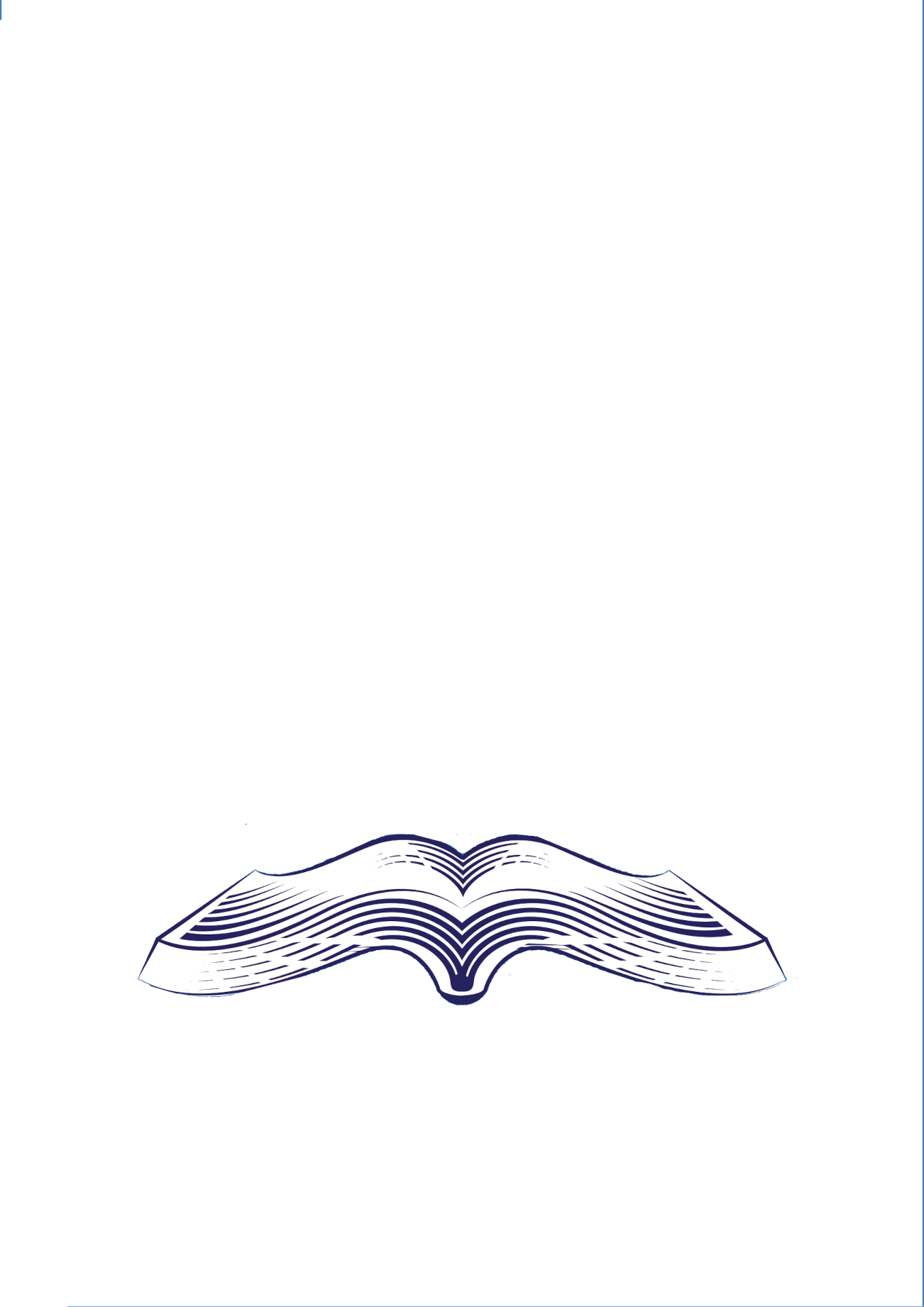 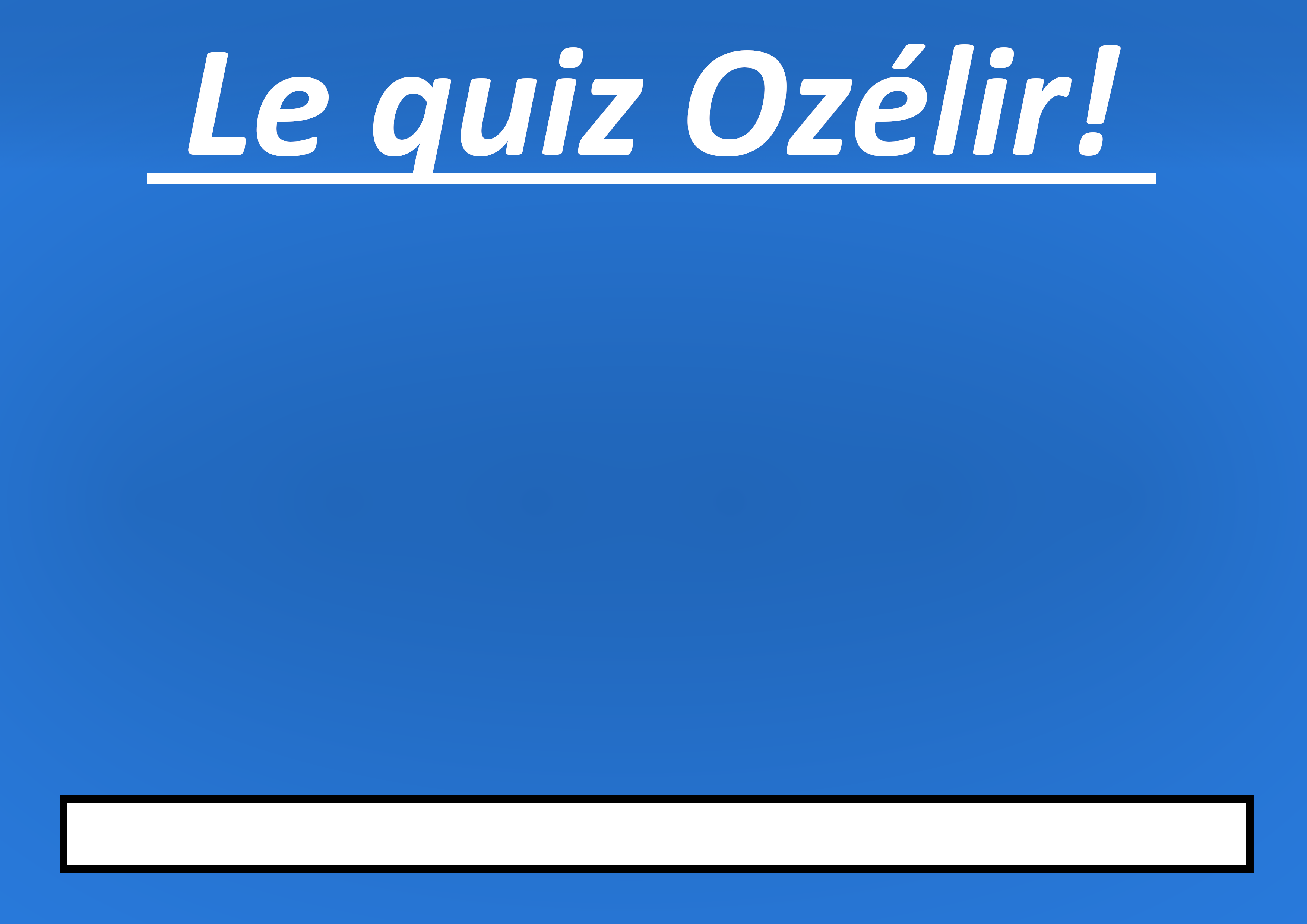 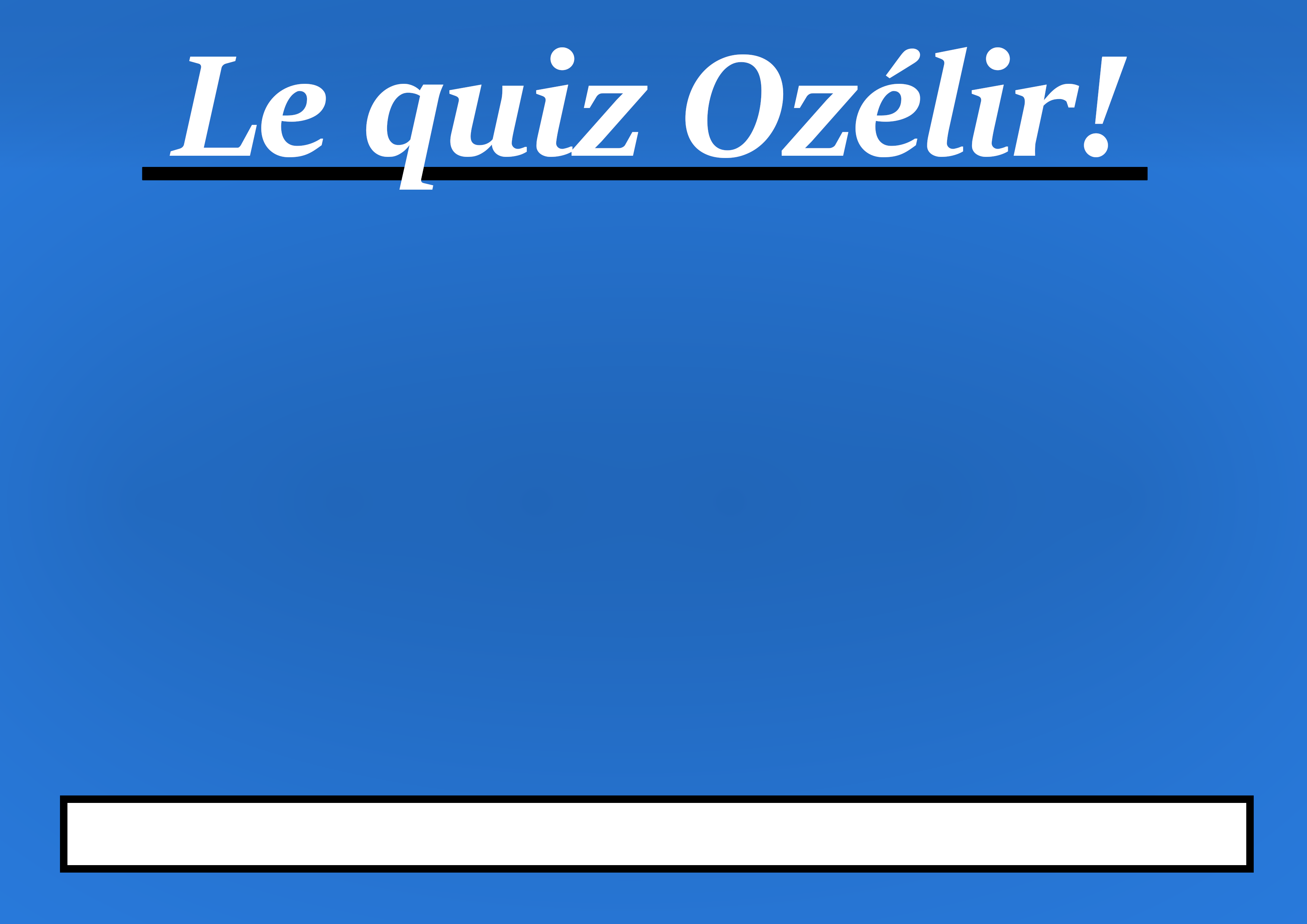 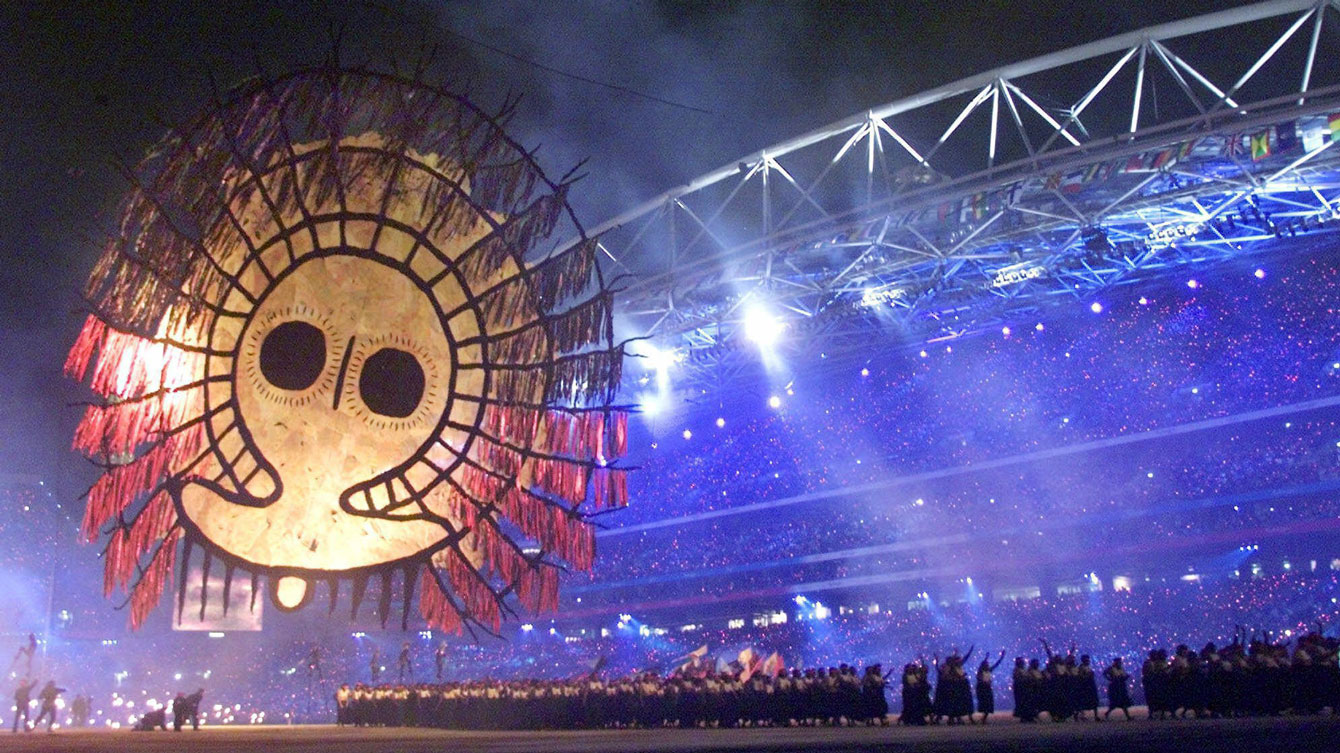 Cérémonie d’ouverture
De quelle cérémonie d’ouverture cette image est tirée ?
Paris
Berlin
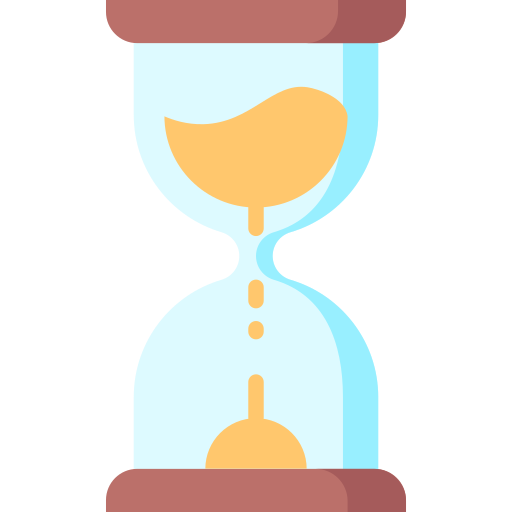 Sydney
Rio
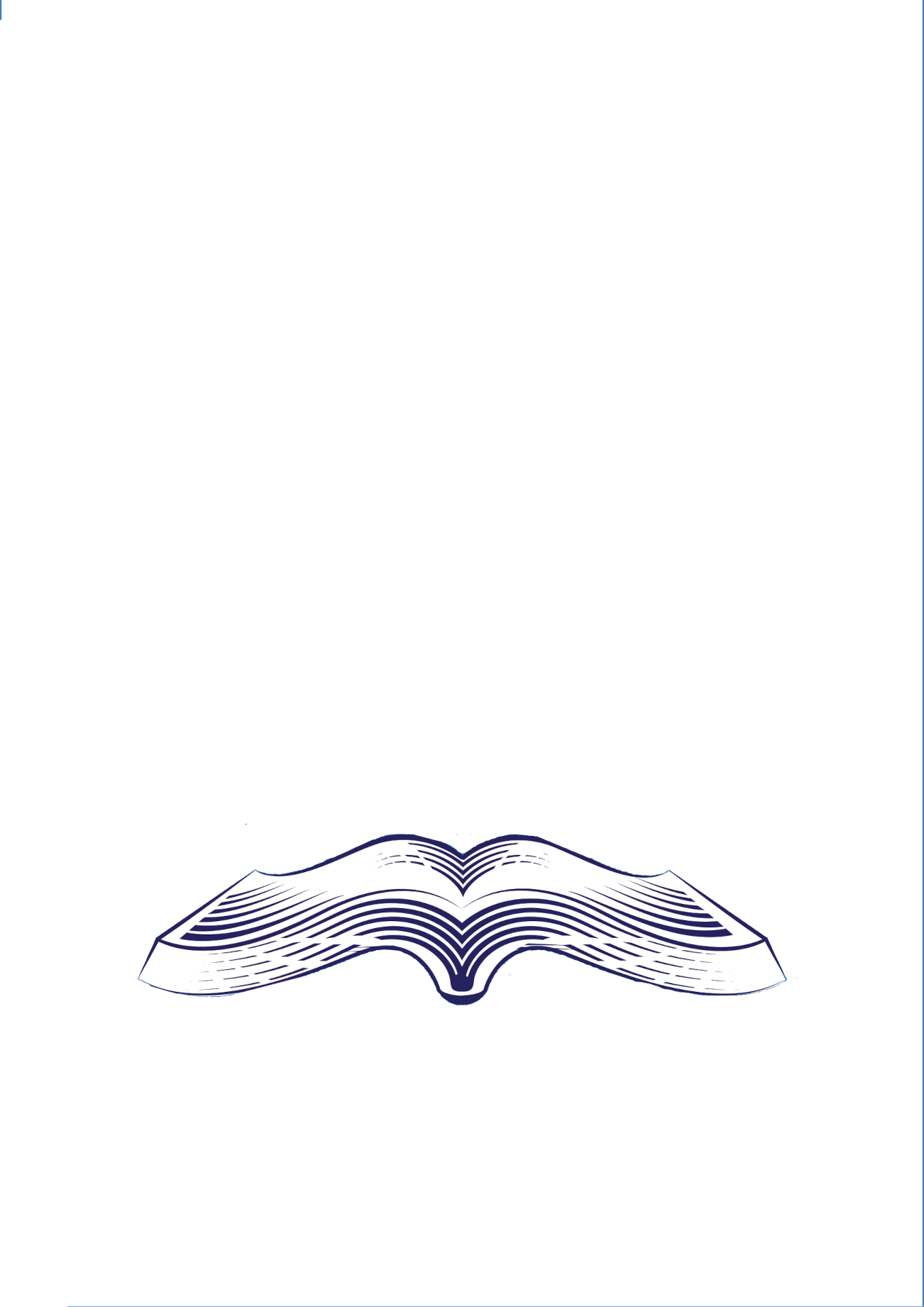 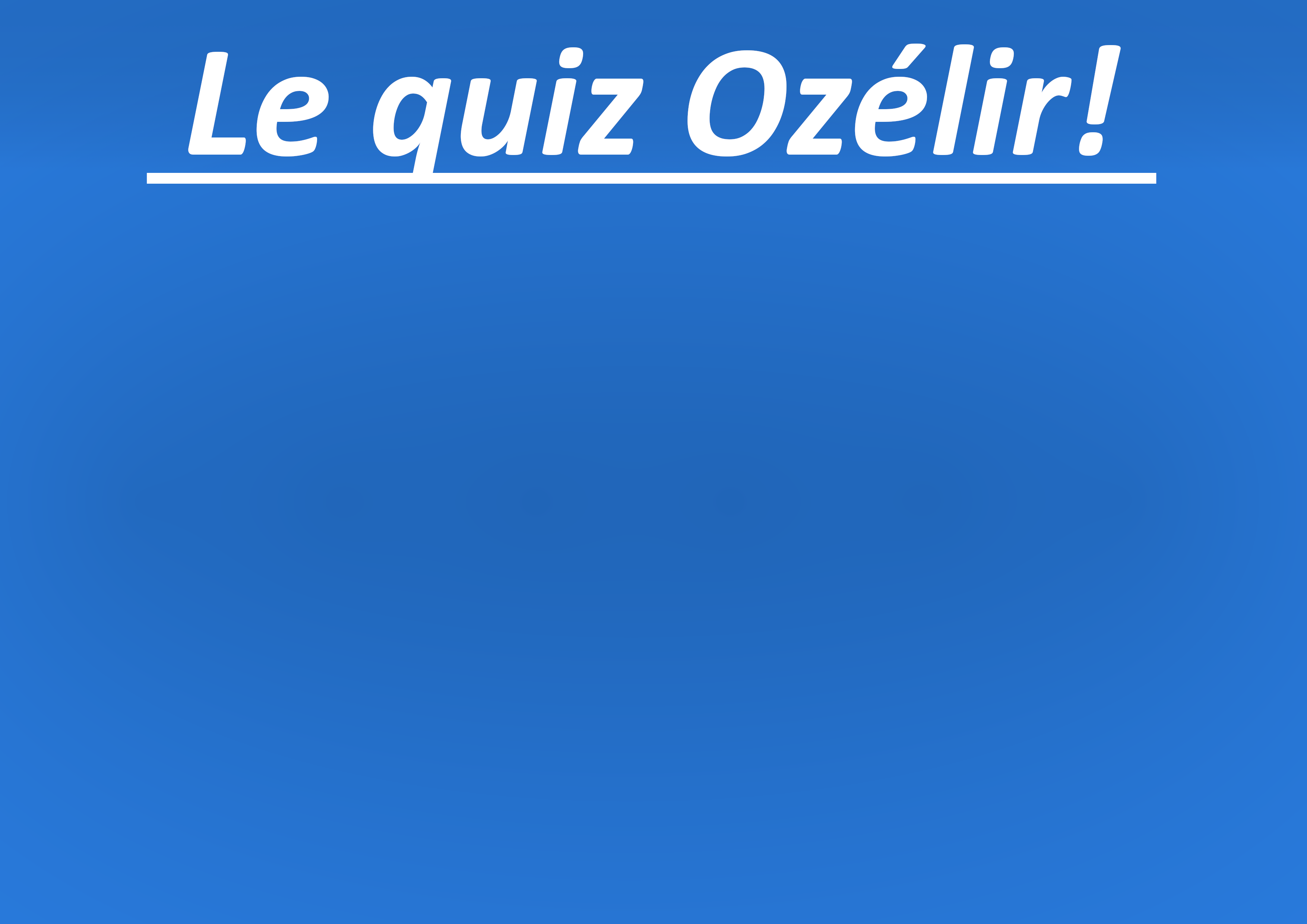 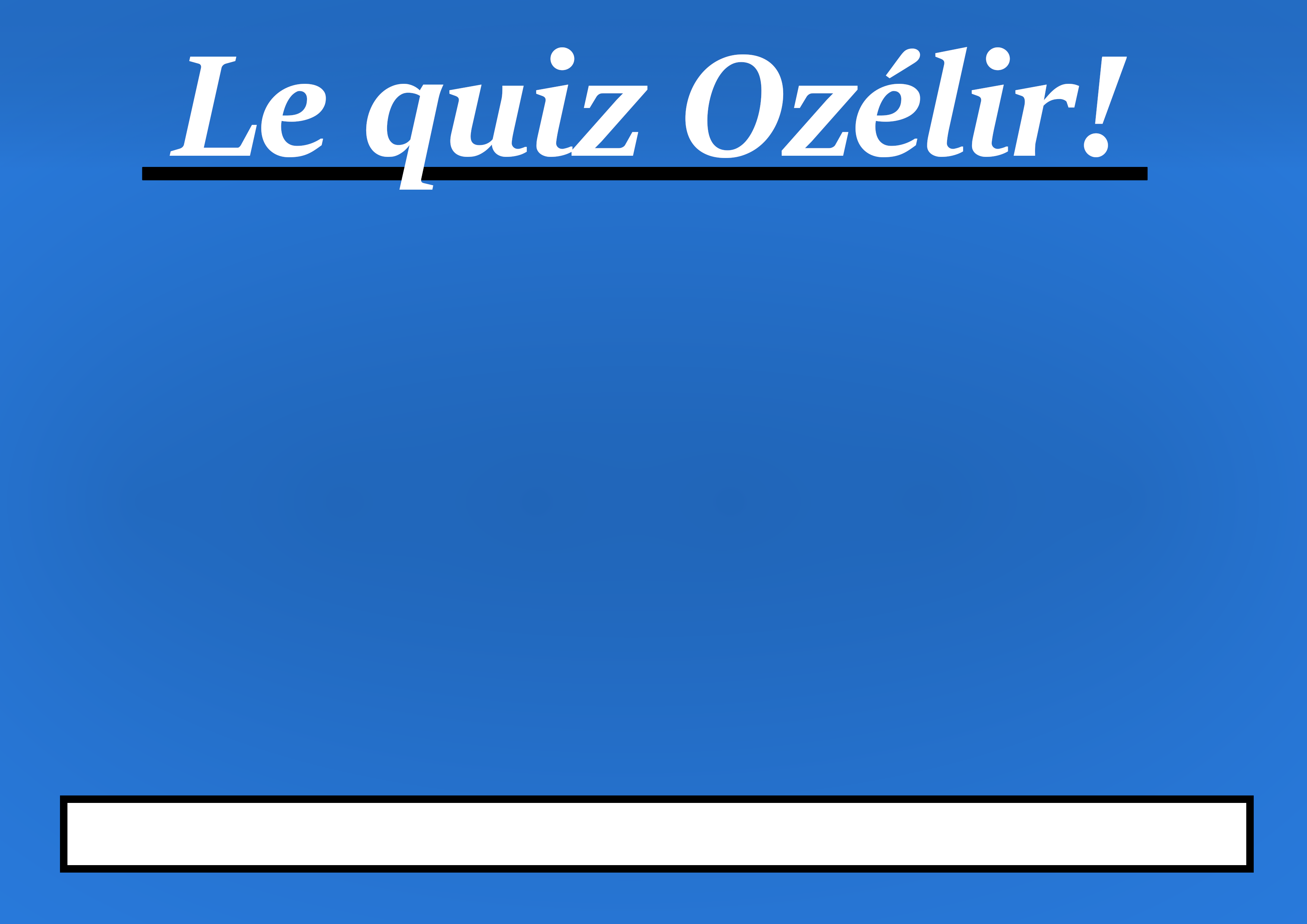 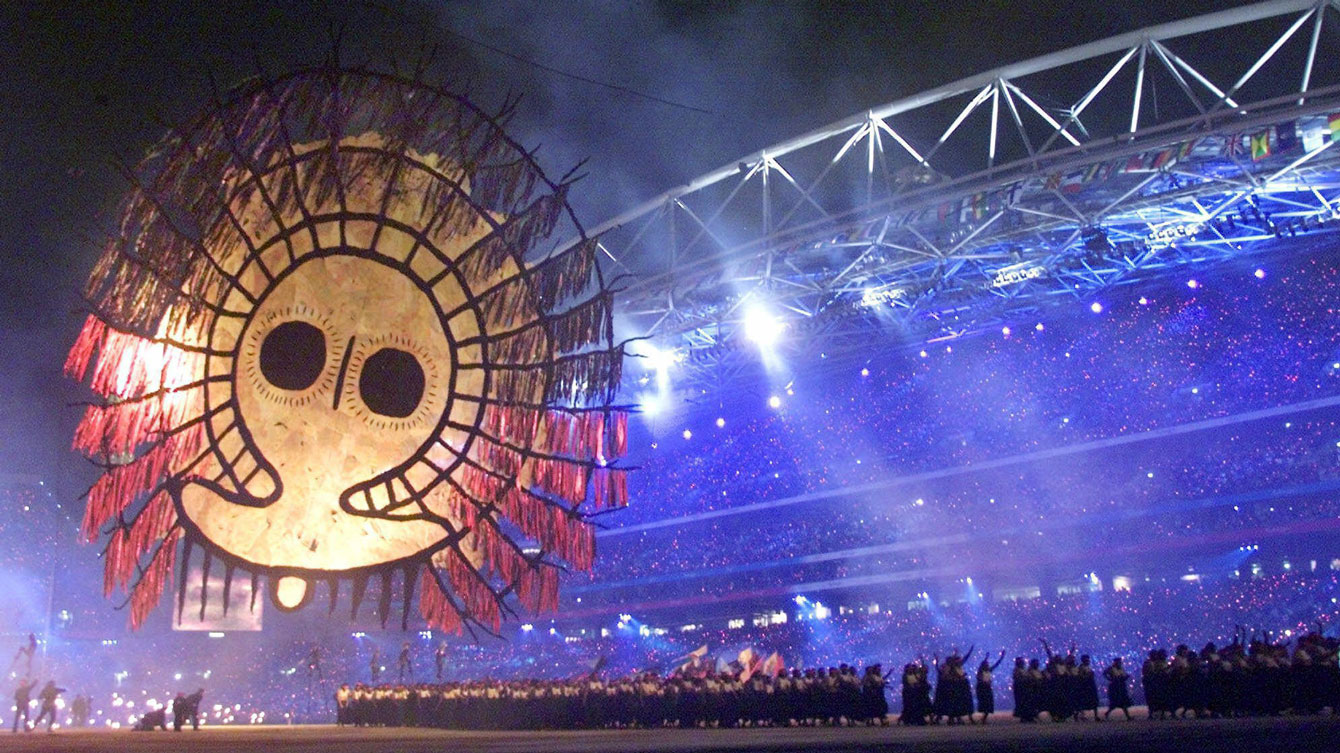 Cérémonie d’ouverture
De quelle cérémonie d’ouverture cette image est tirée ?
Sydney
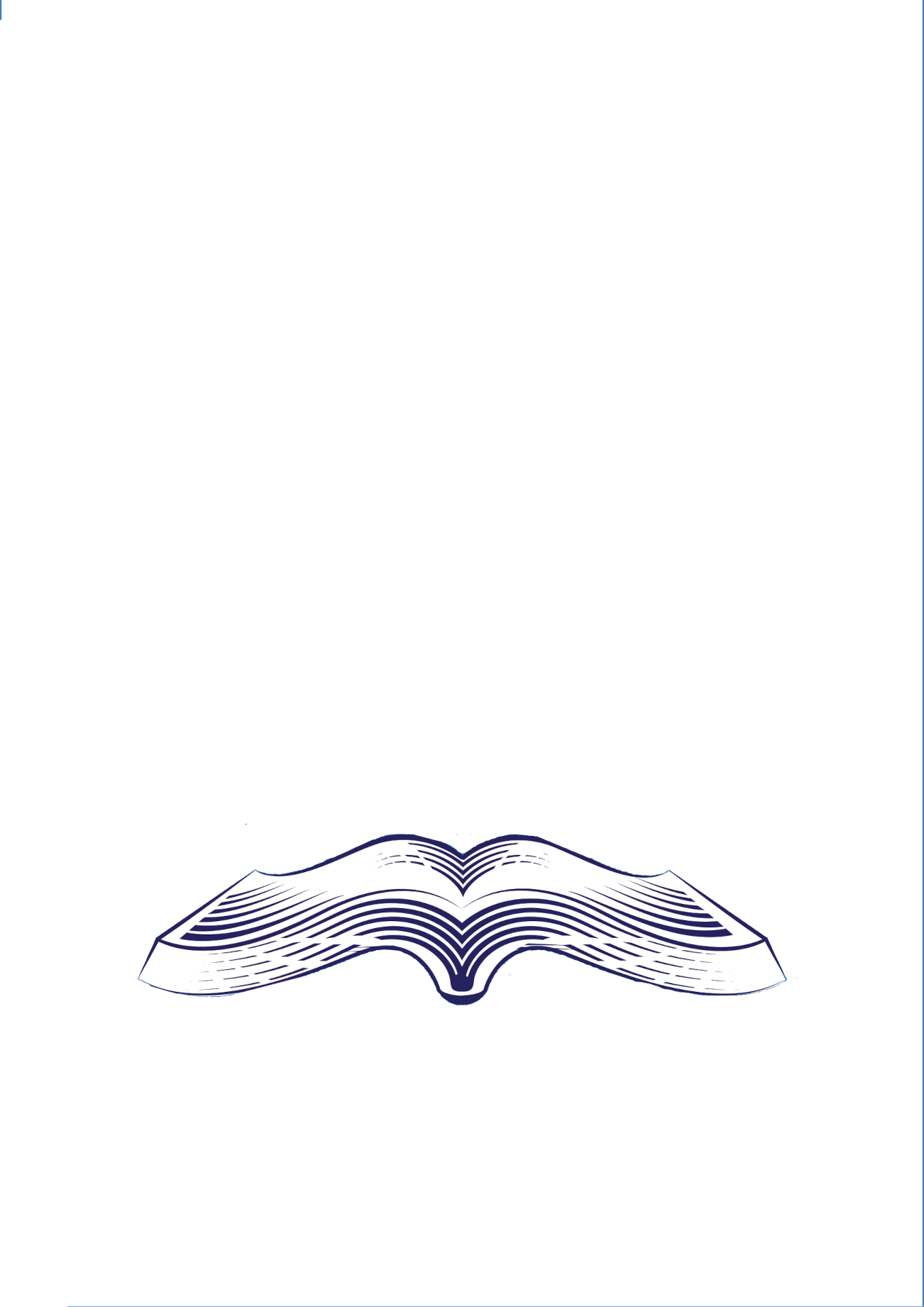 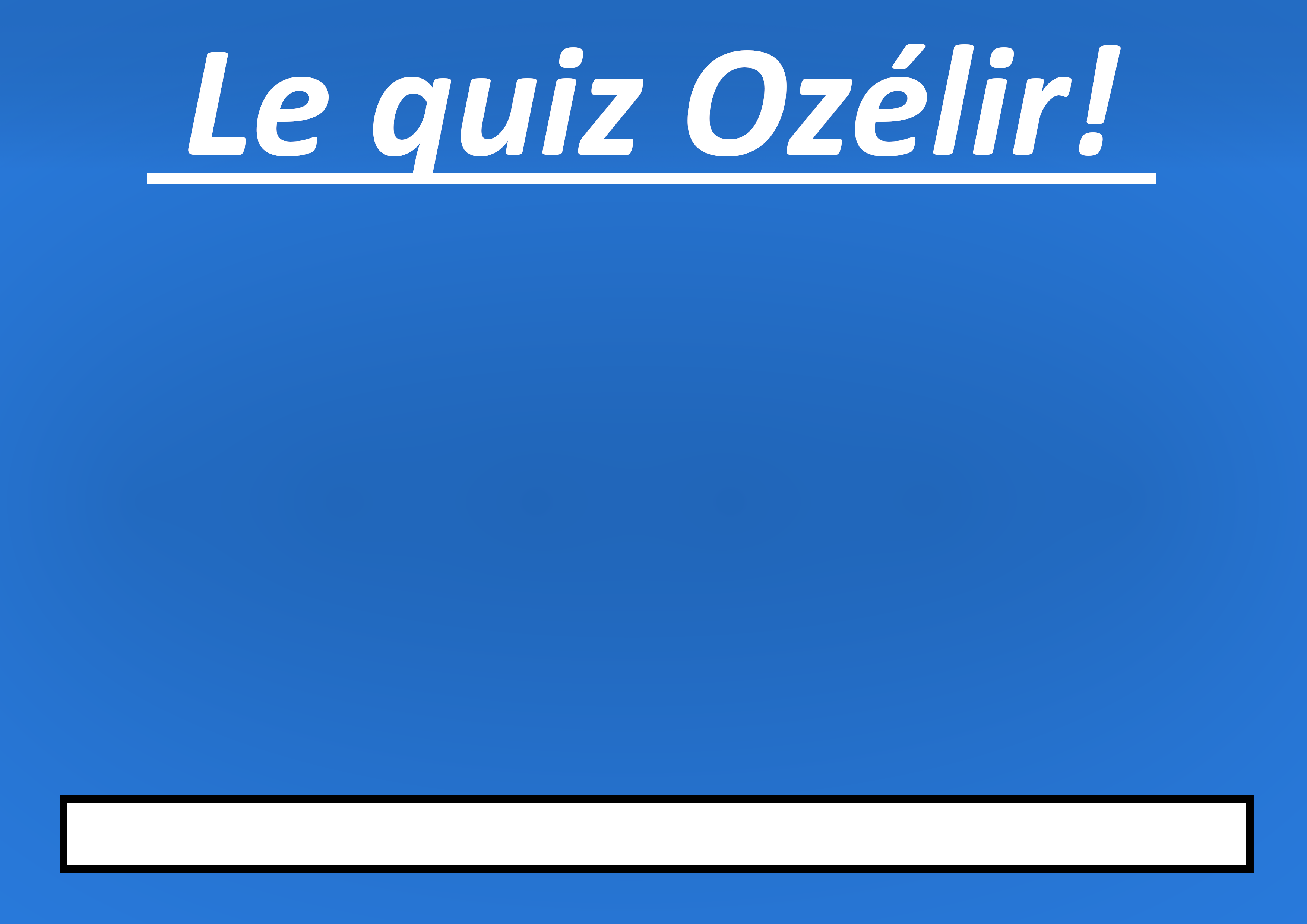 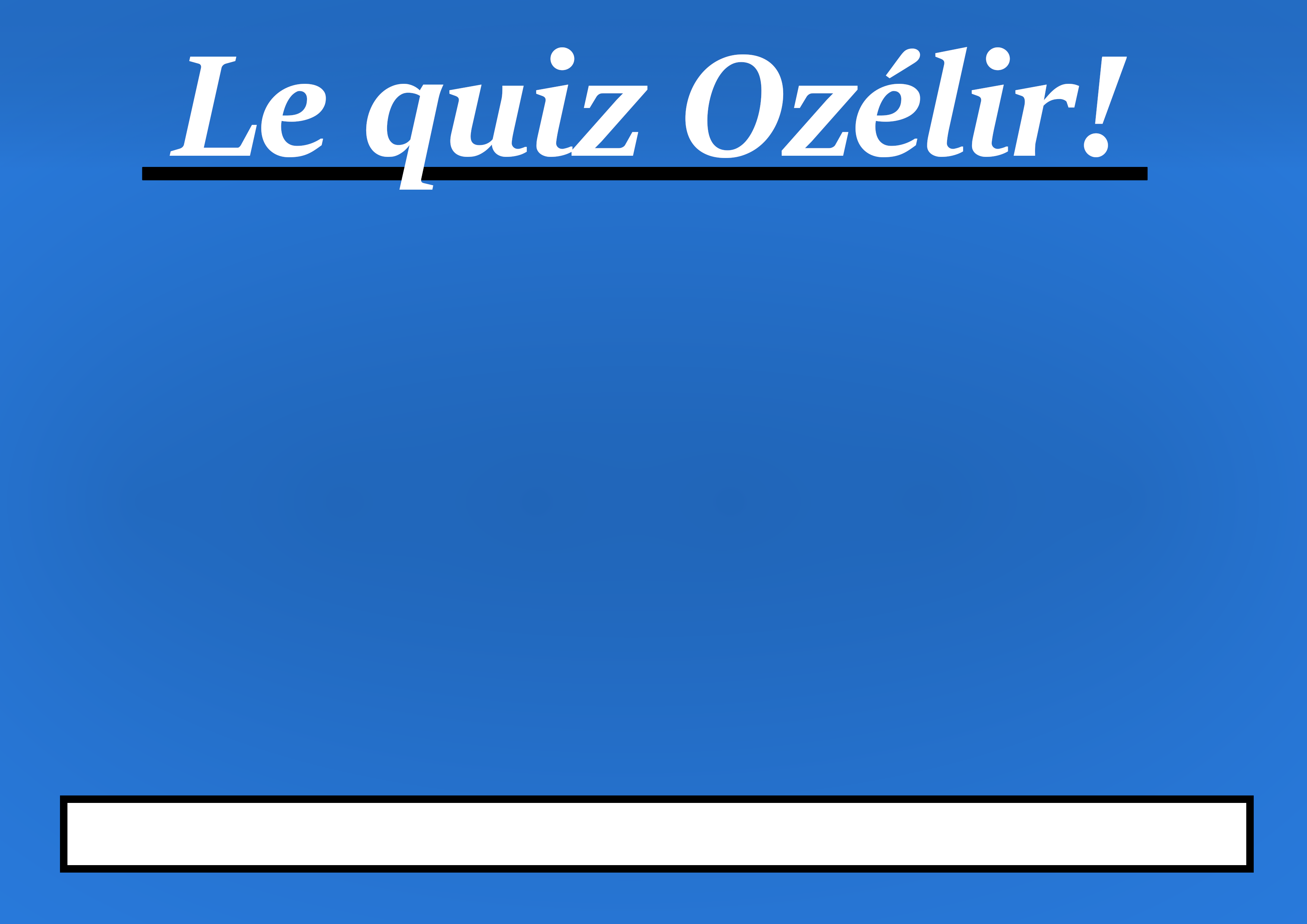 Cérémonie d’ouverture
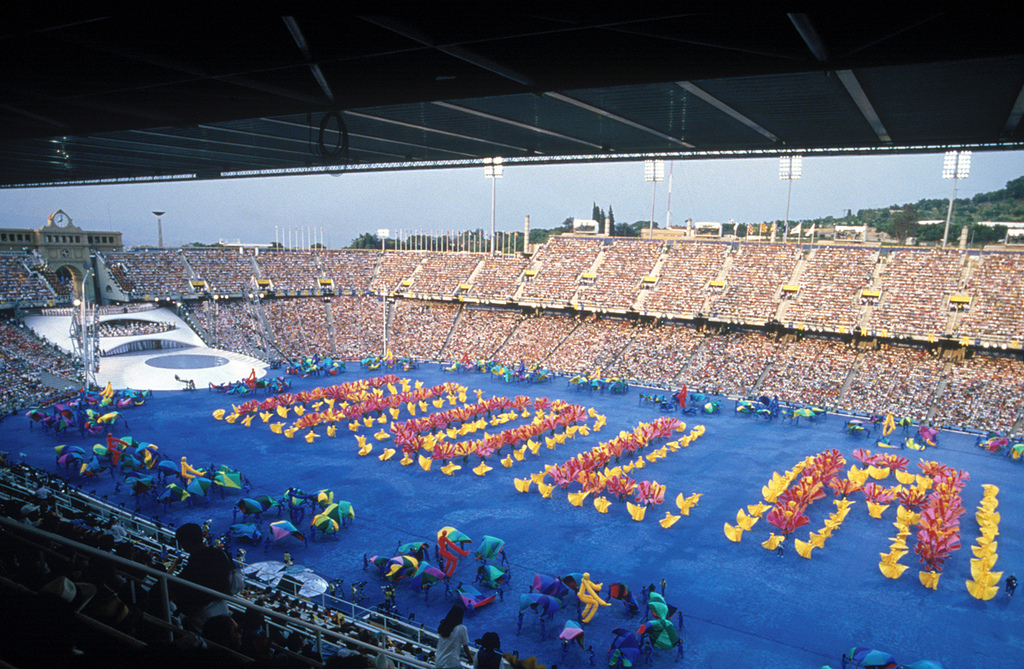 De quelle cérémonie d’ouverture cette image est tirée ?
Paris
Barcelone
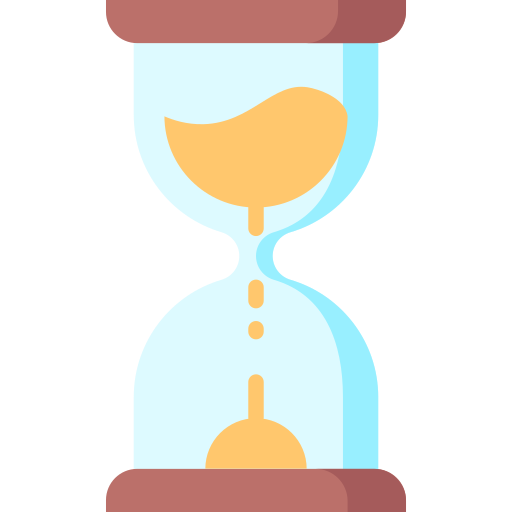 Sydney
Rio
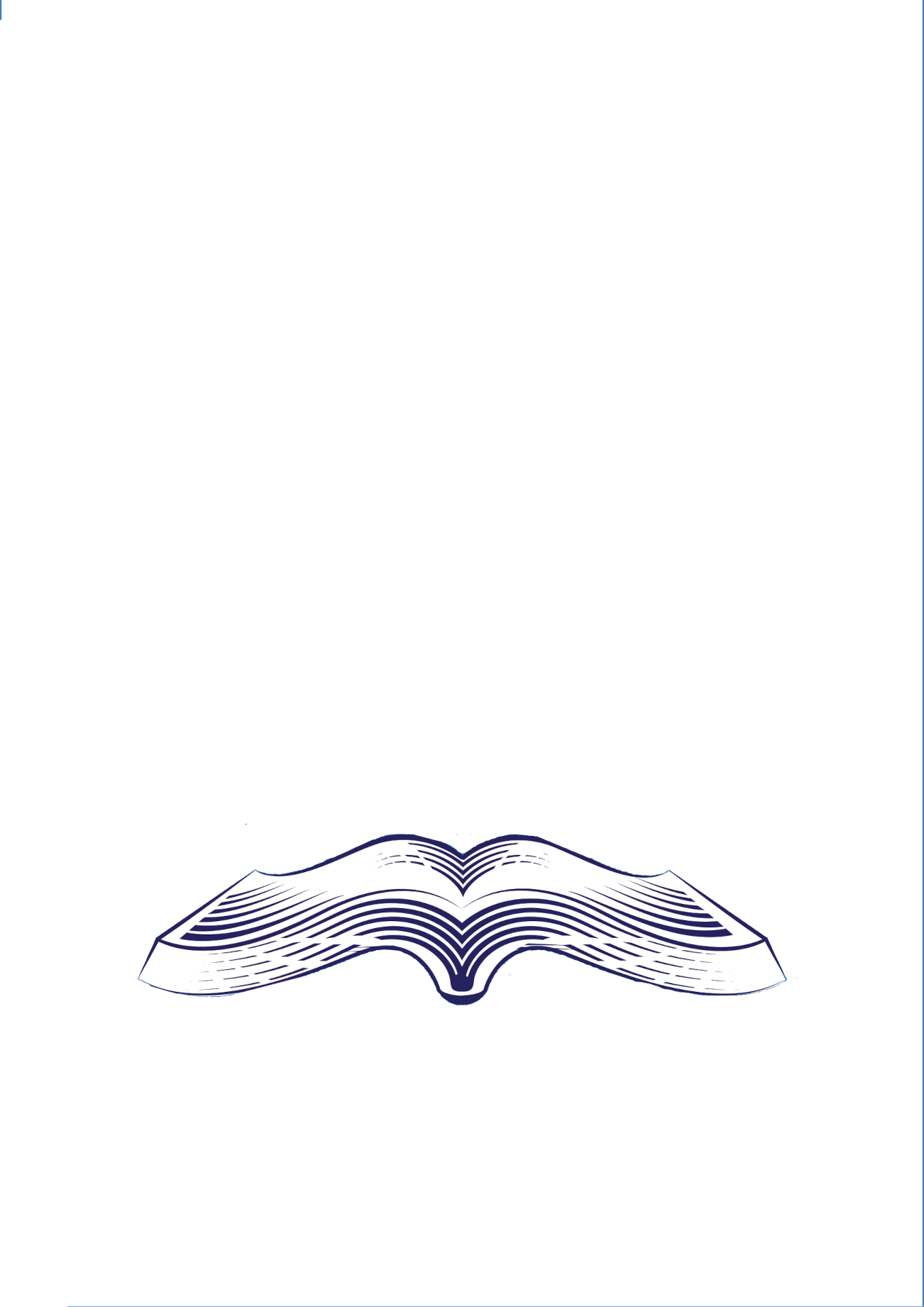 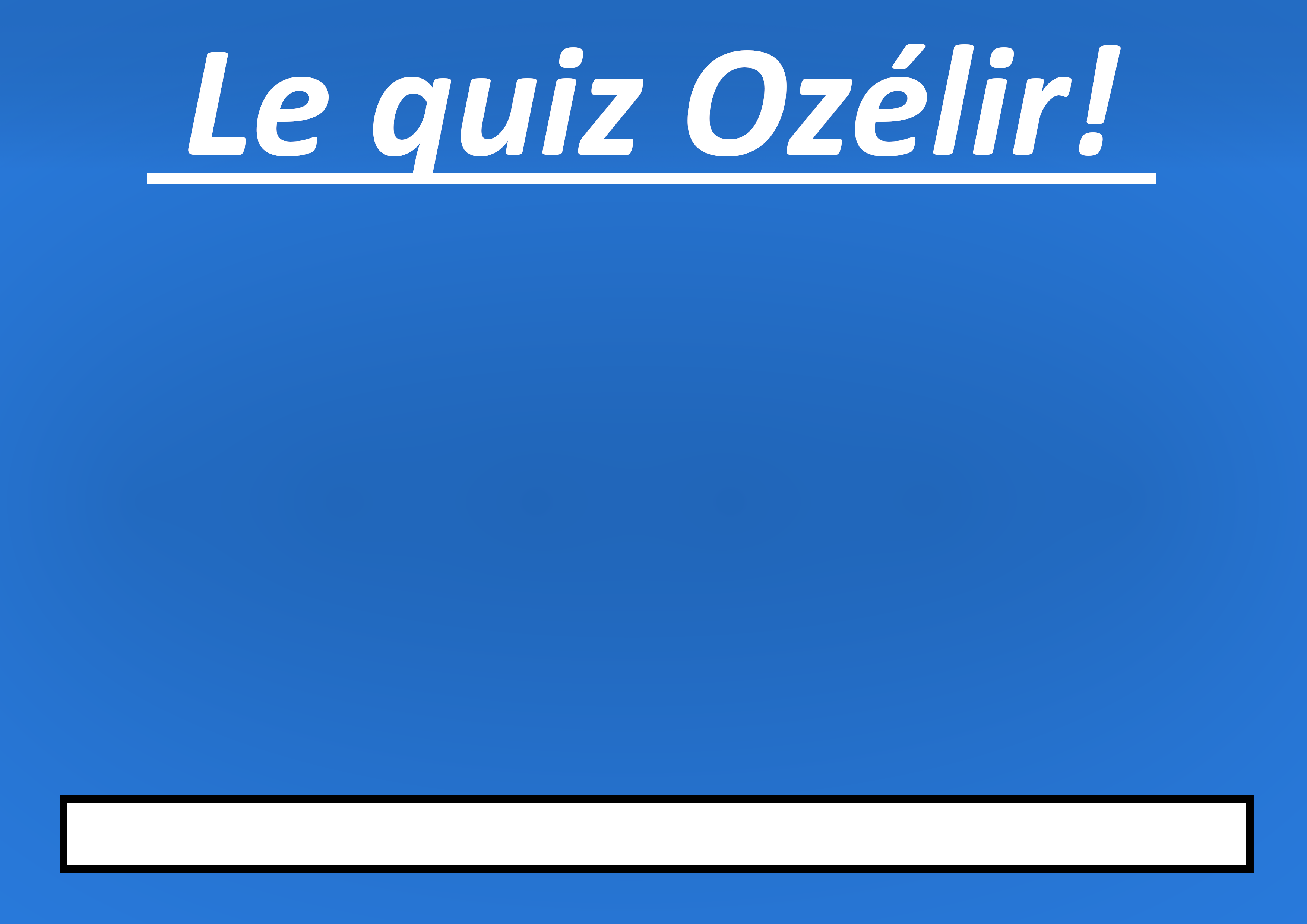 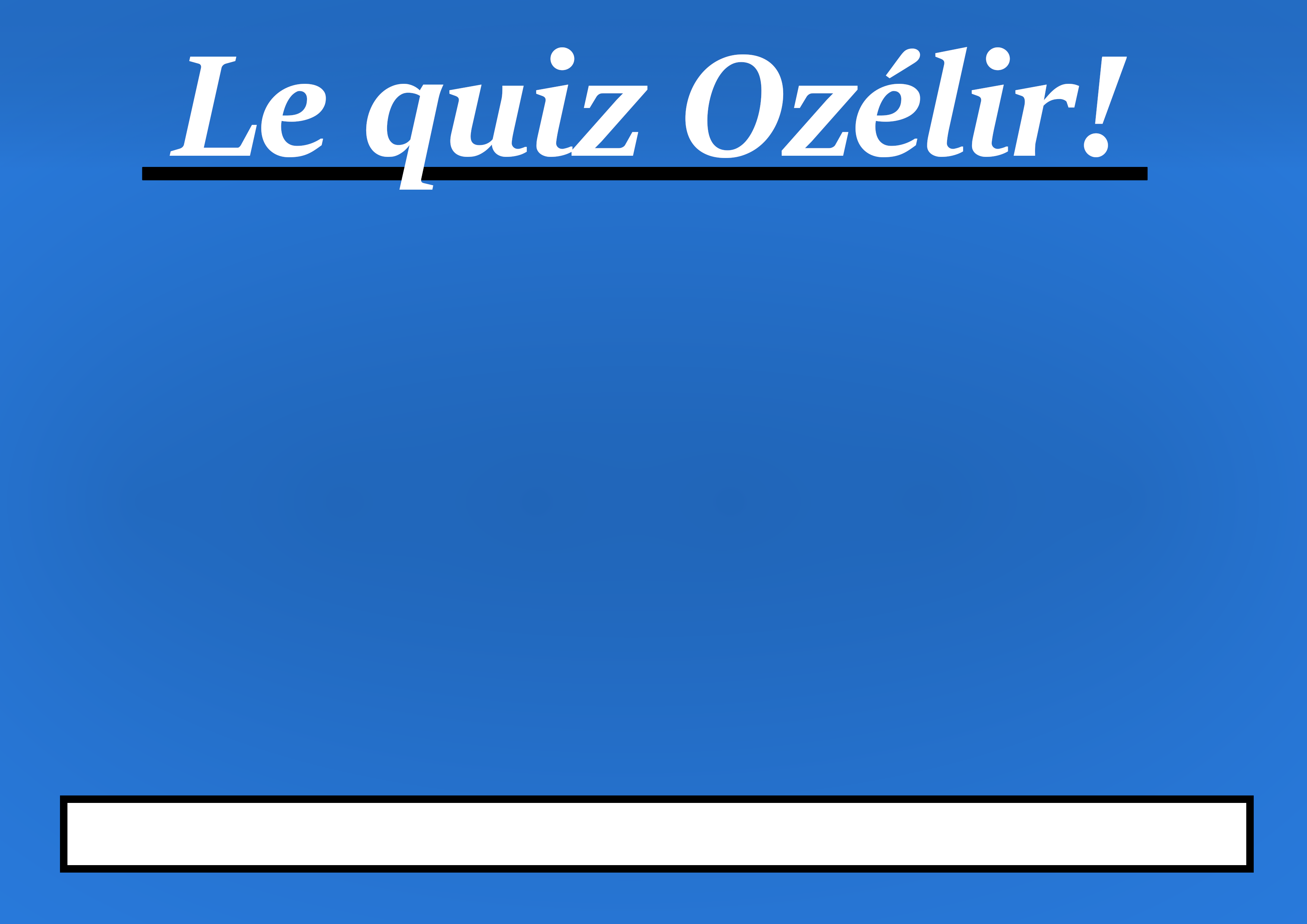 Cérémonie d’ouverture
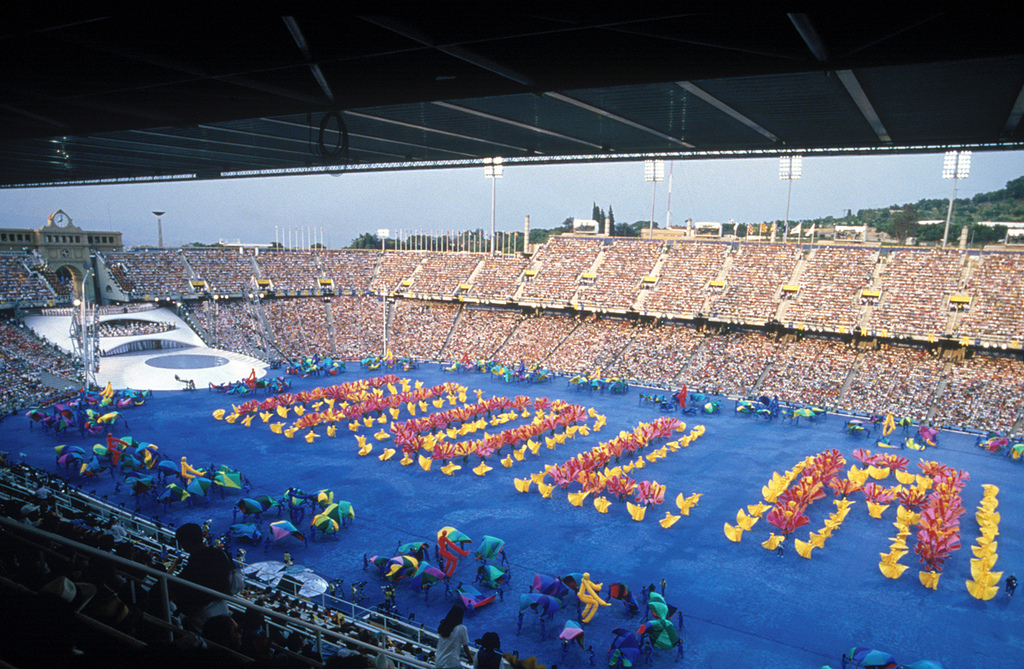 De quelle cérémonie d’ouverture cette image est tirée ?
Paris
Barcelone
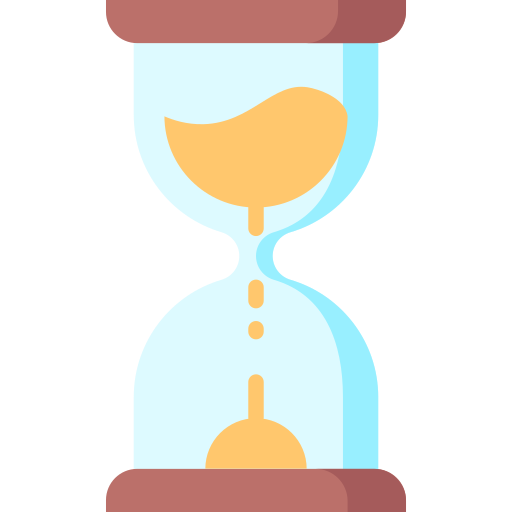 Sydney
Rio
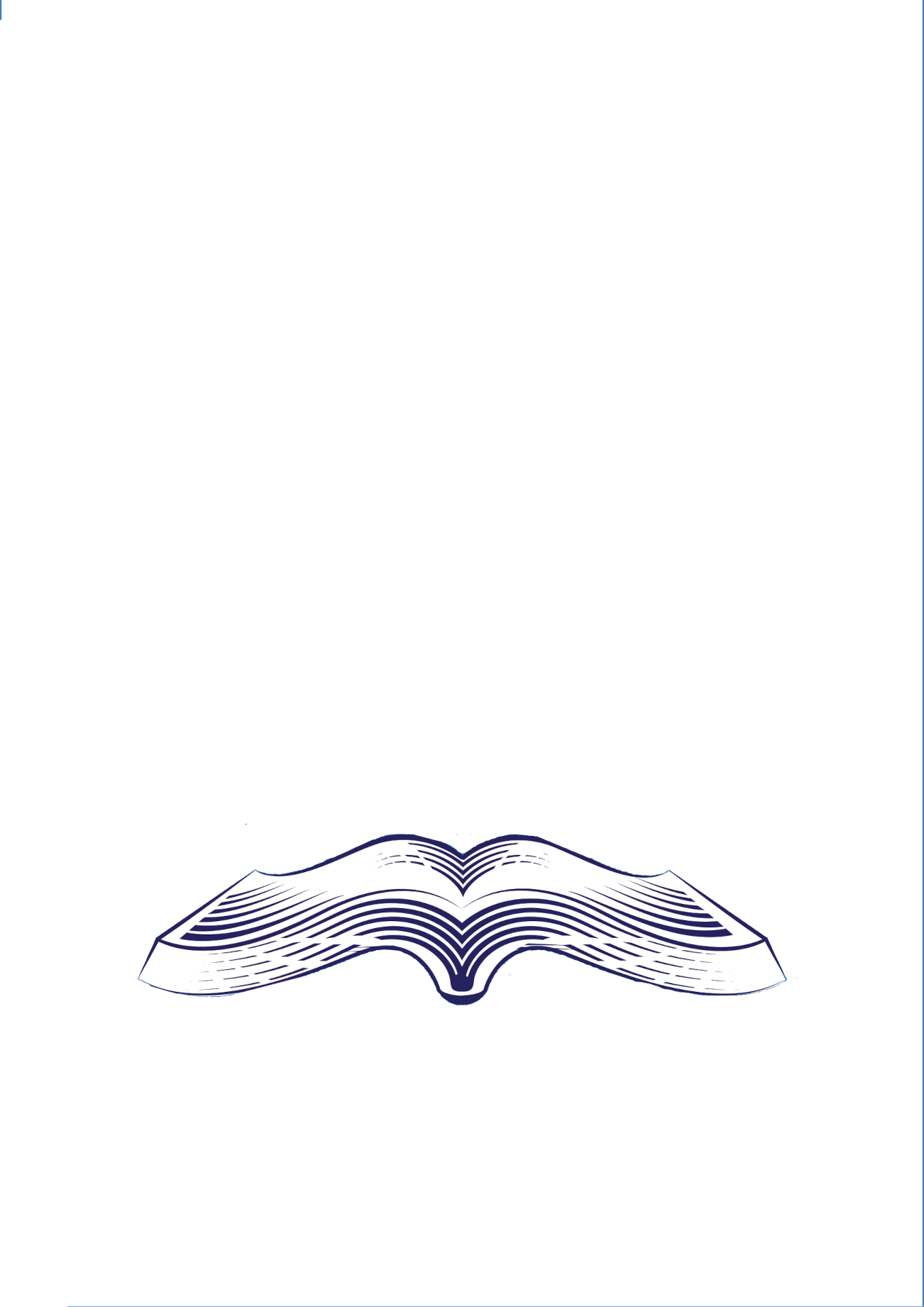 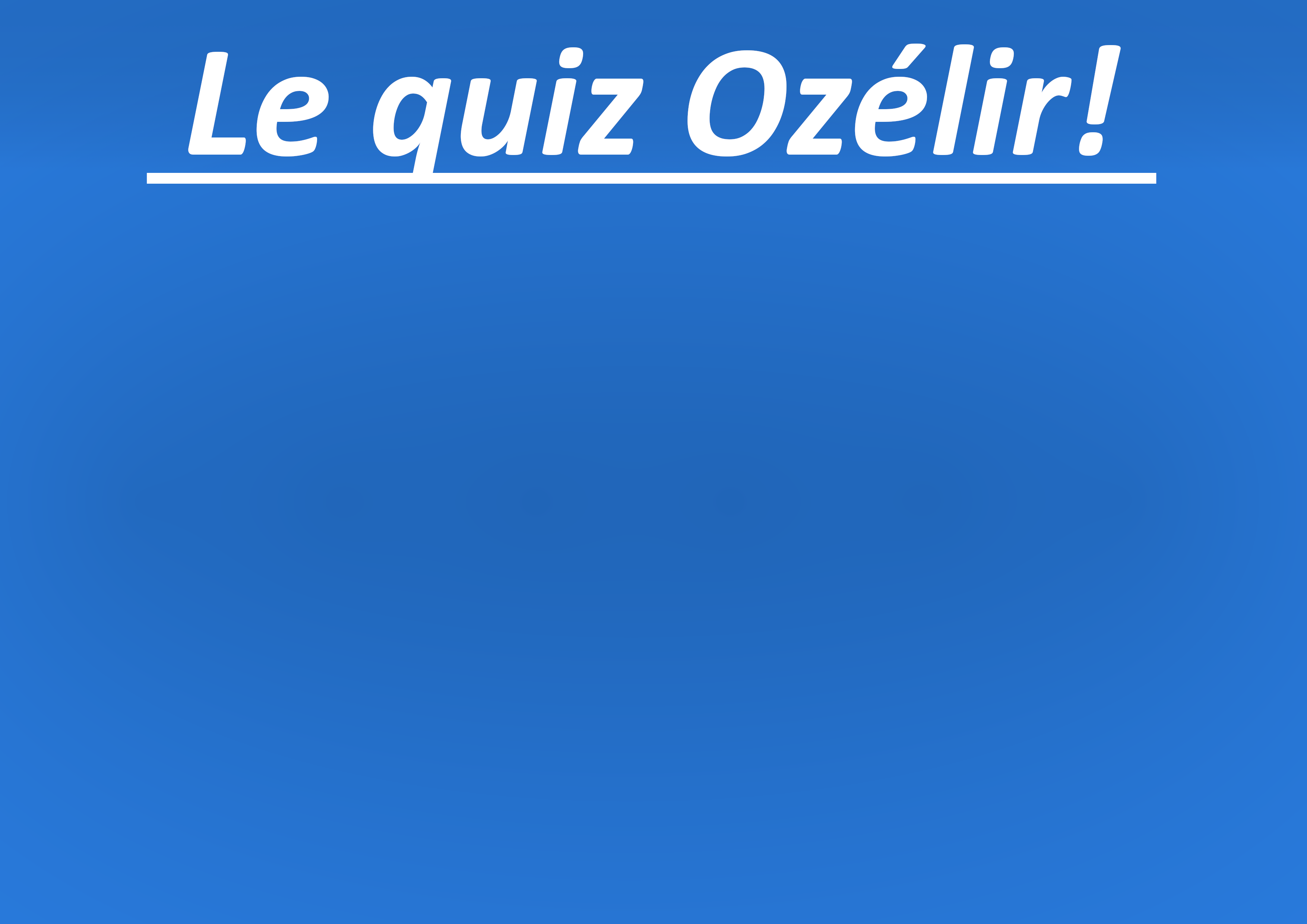 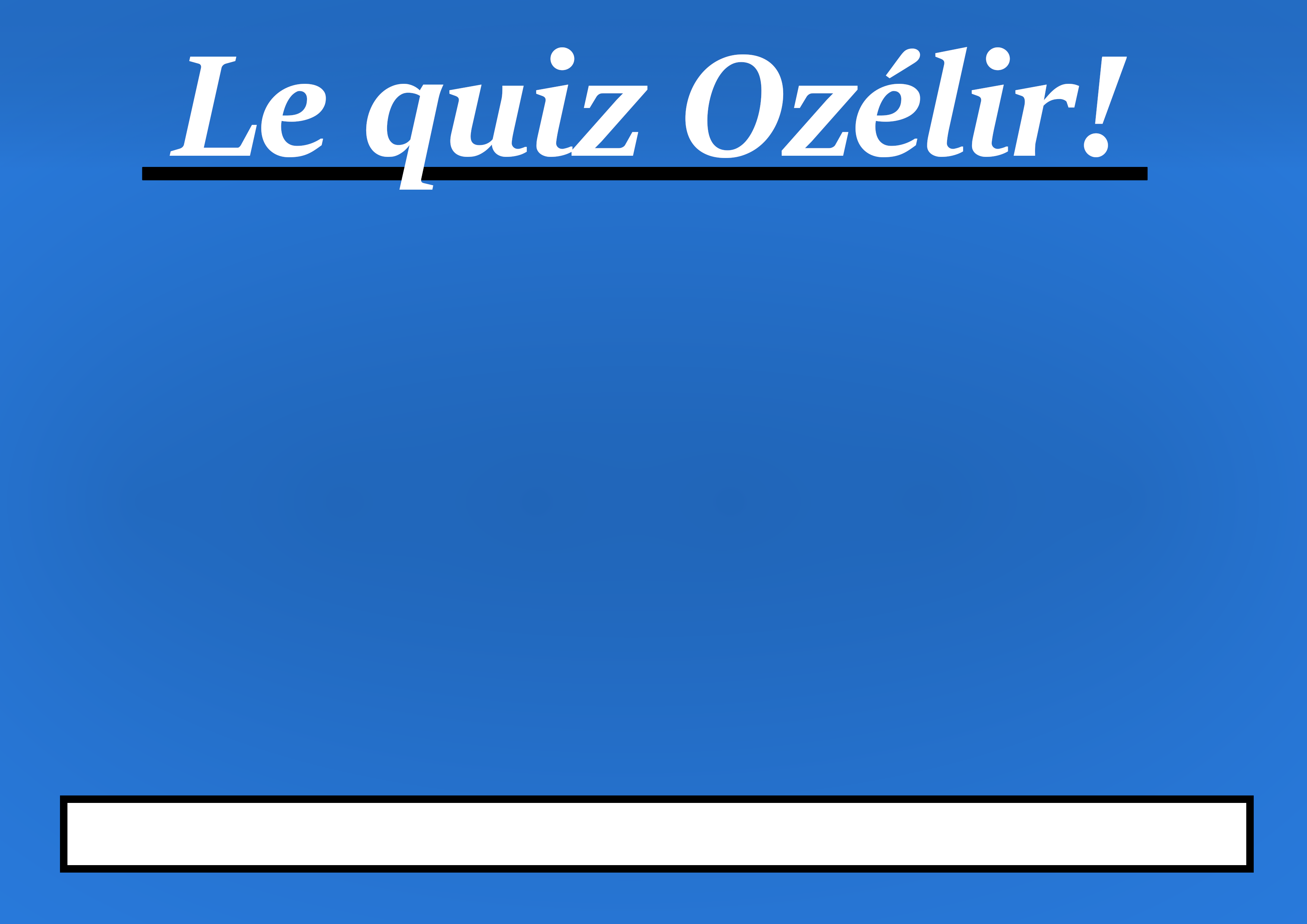 Cérémonie d’ouverture
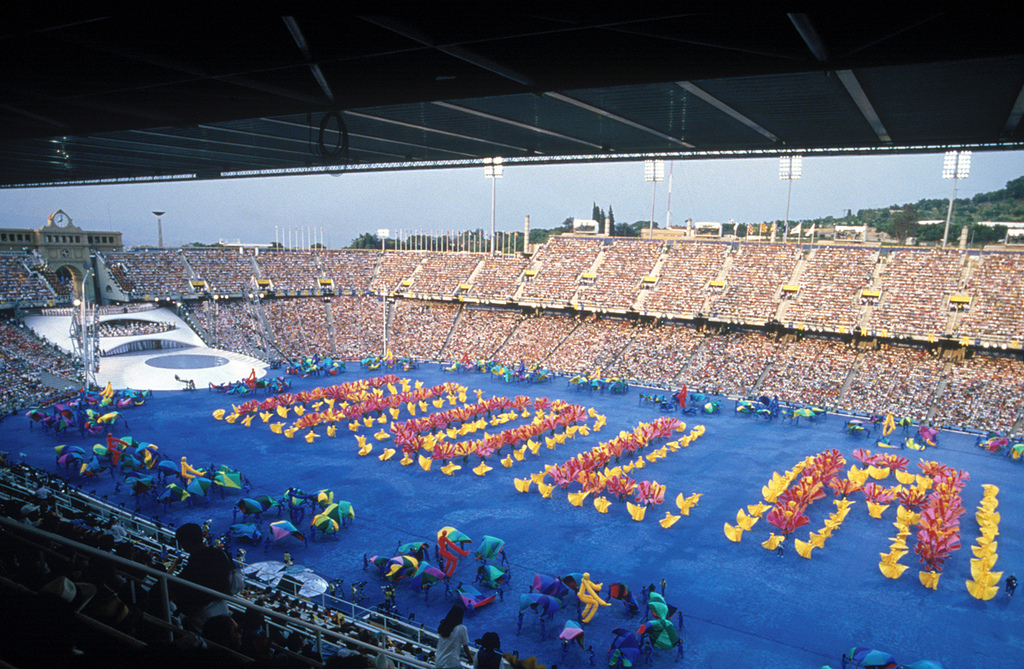 De quelle cérémonie d’ouverture cette image est tirée ?
Barcelonne
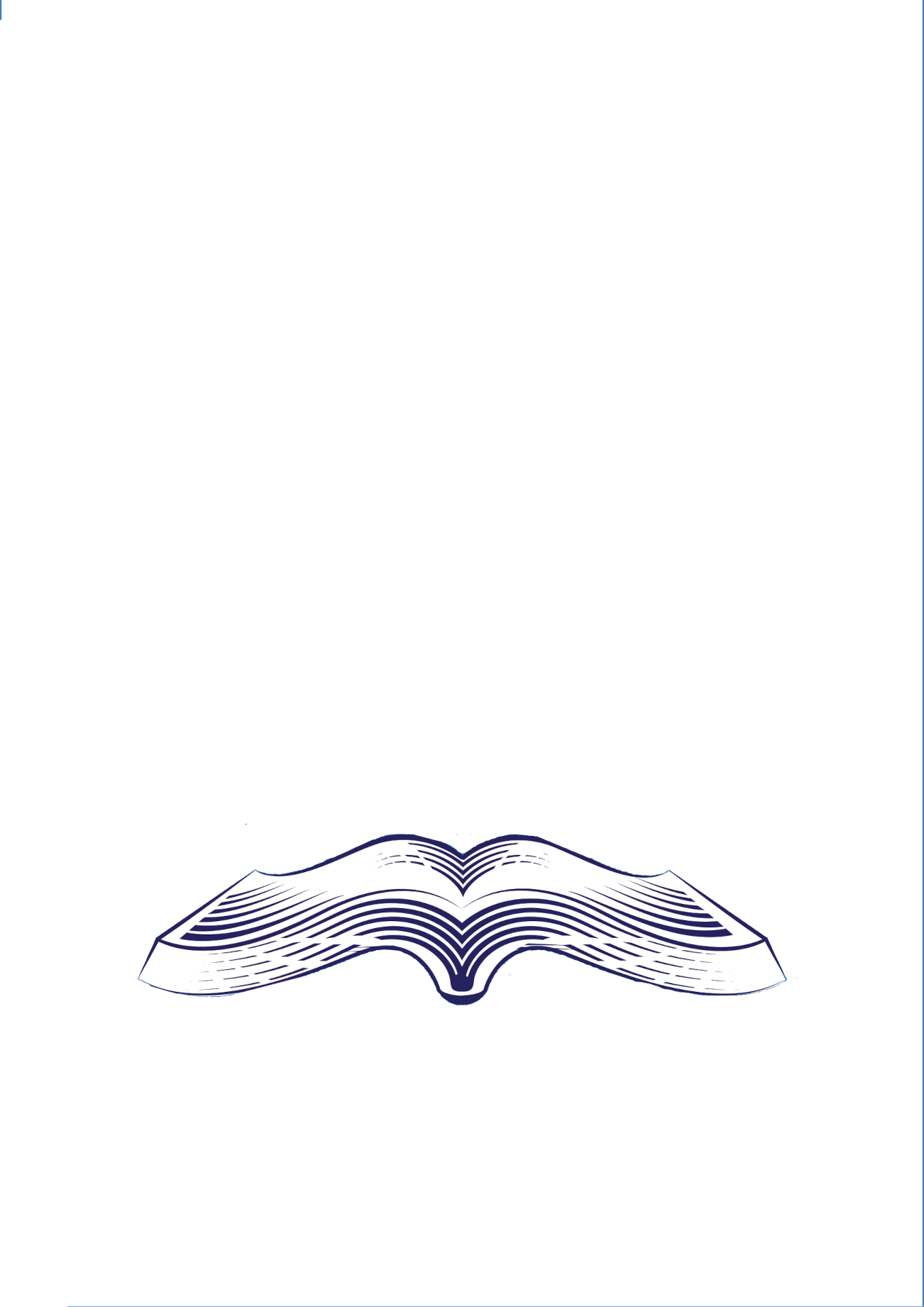 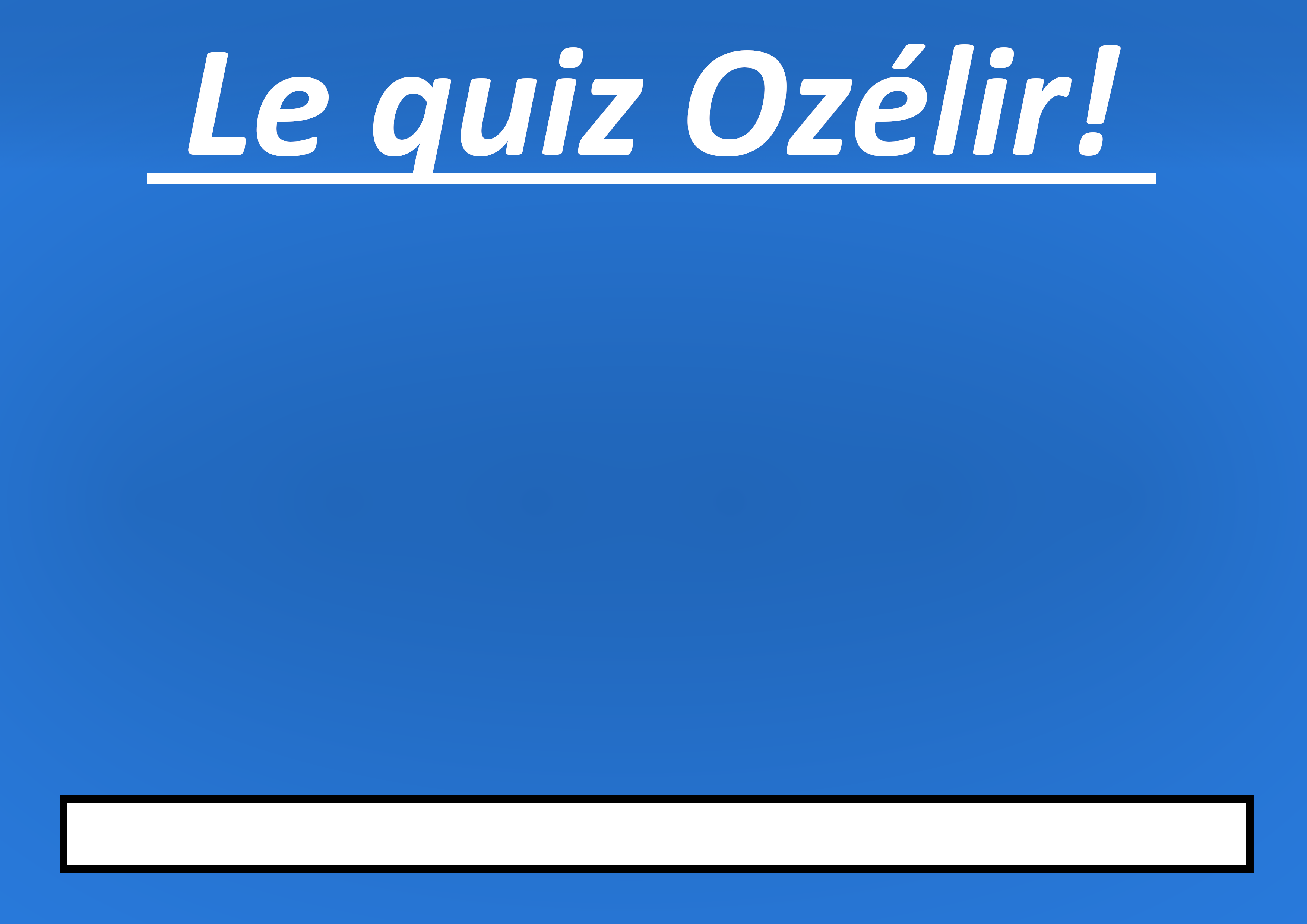 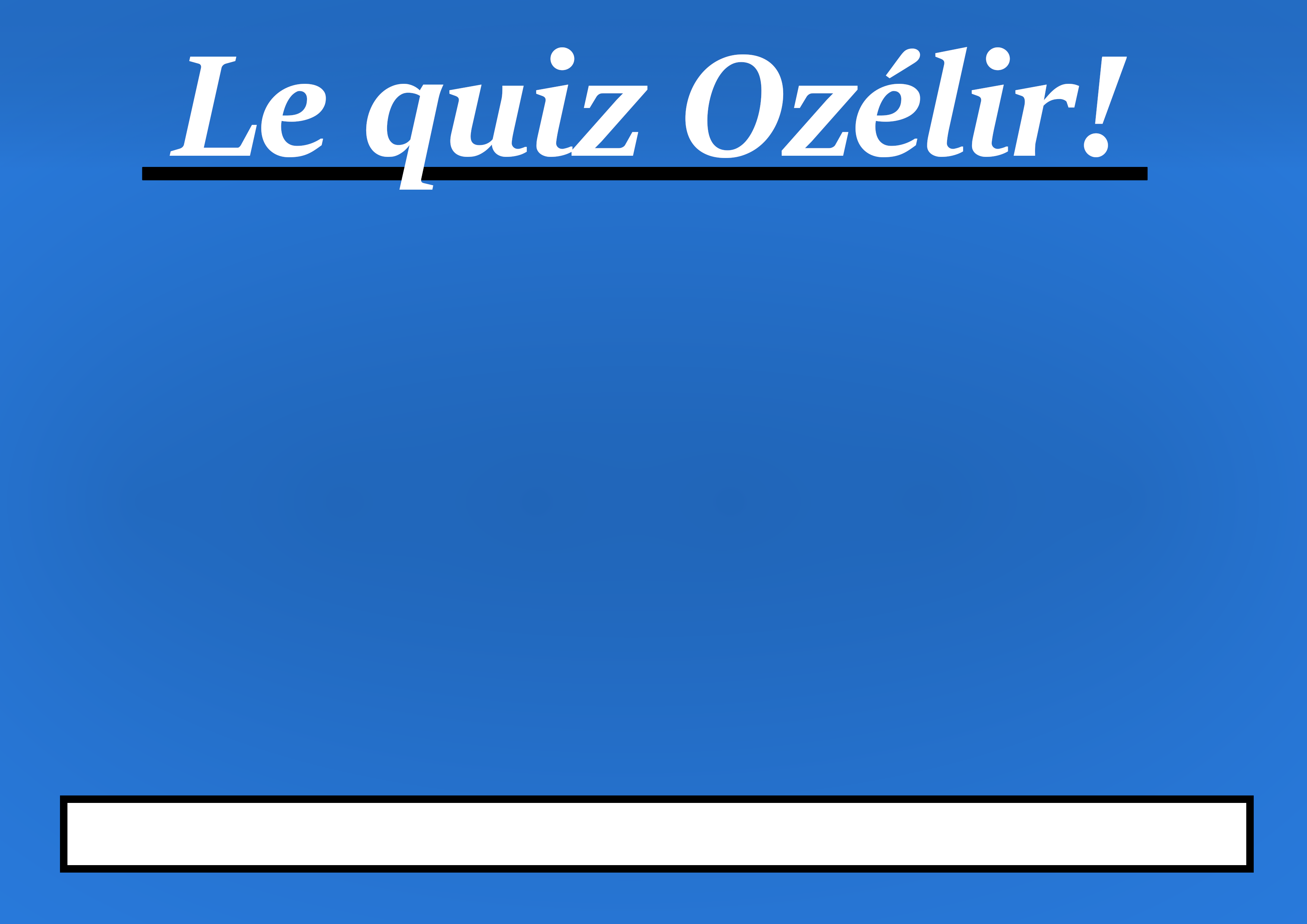 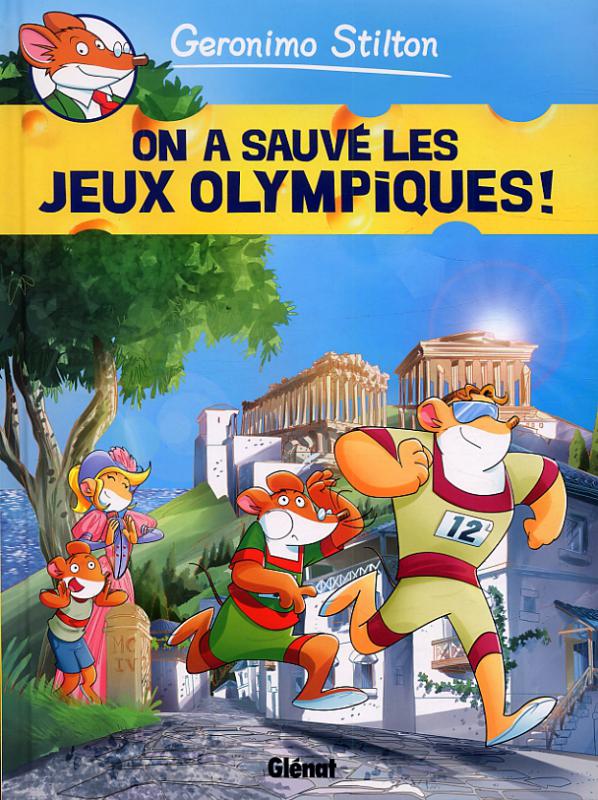 Couverture de BD et JO
Retrouvez de quelle série cette couverture est tirée.
Geronimo Stilton
Les goonies
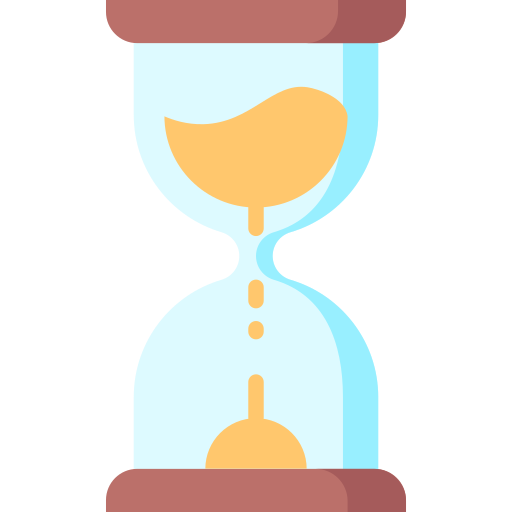 Garfield
Le marsupilami
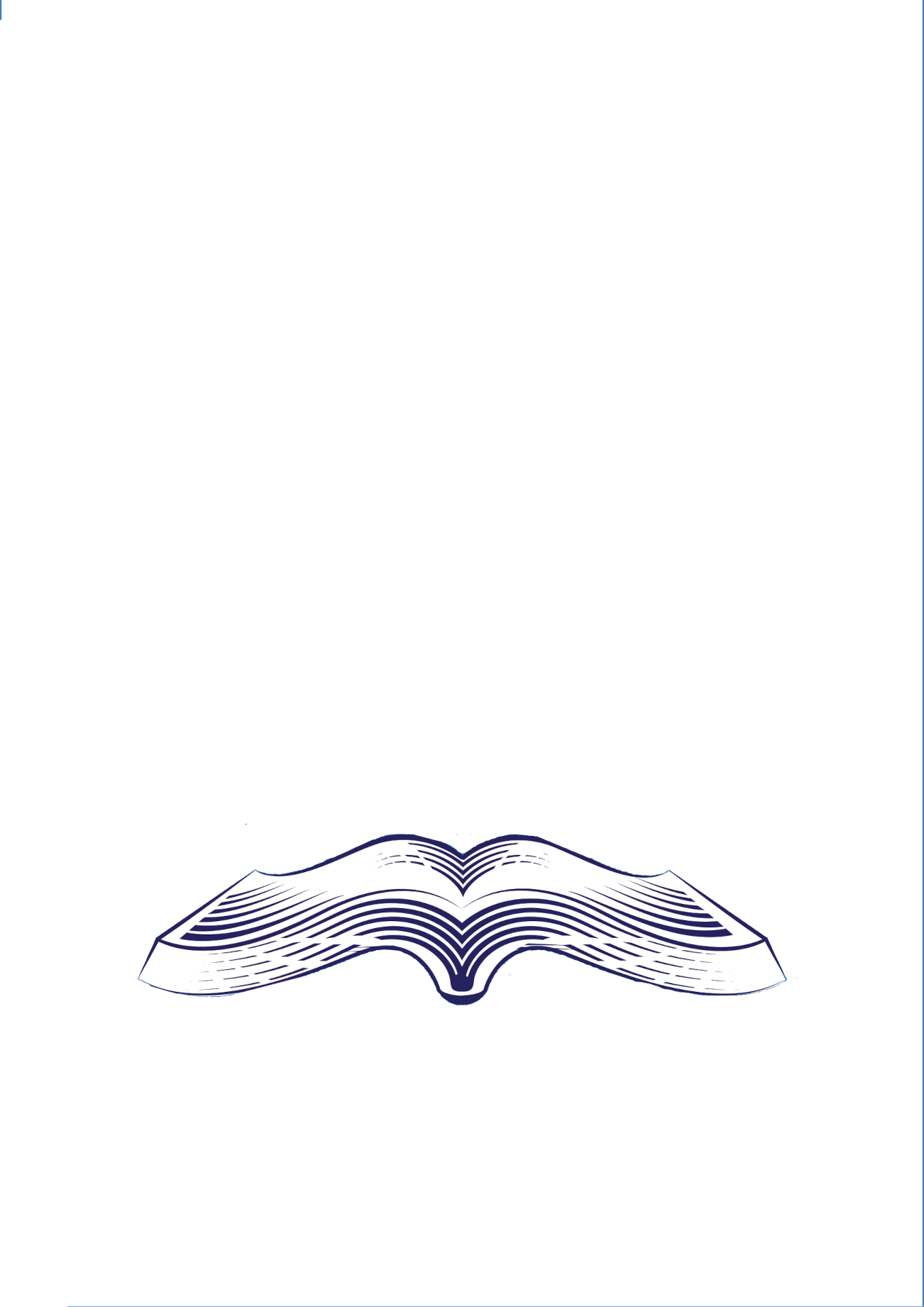 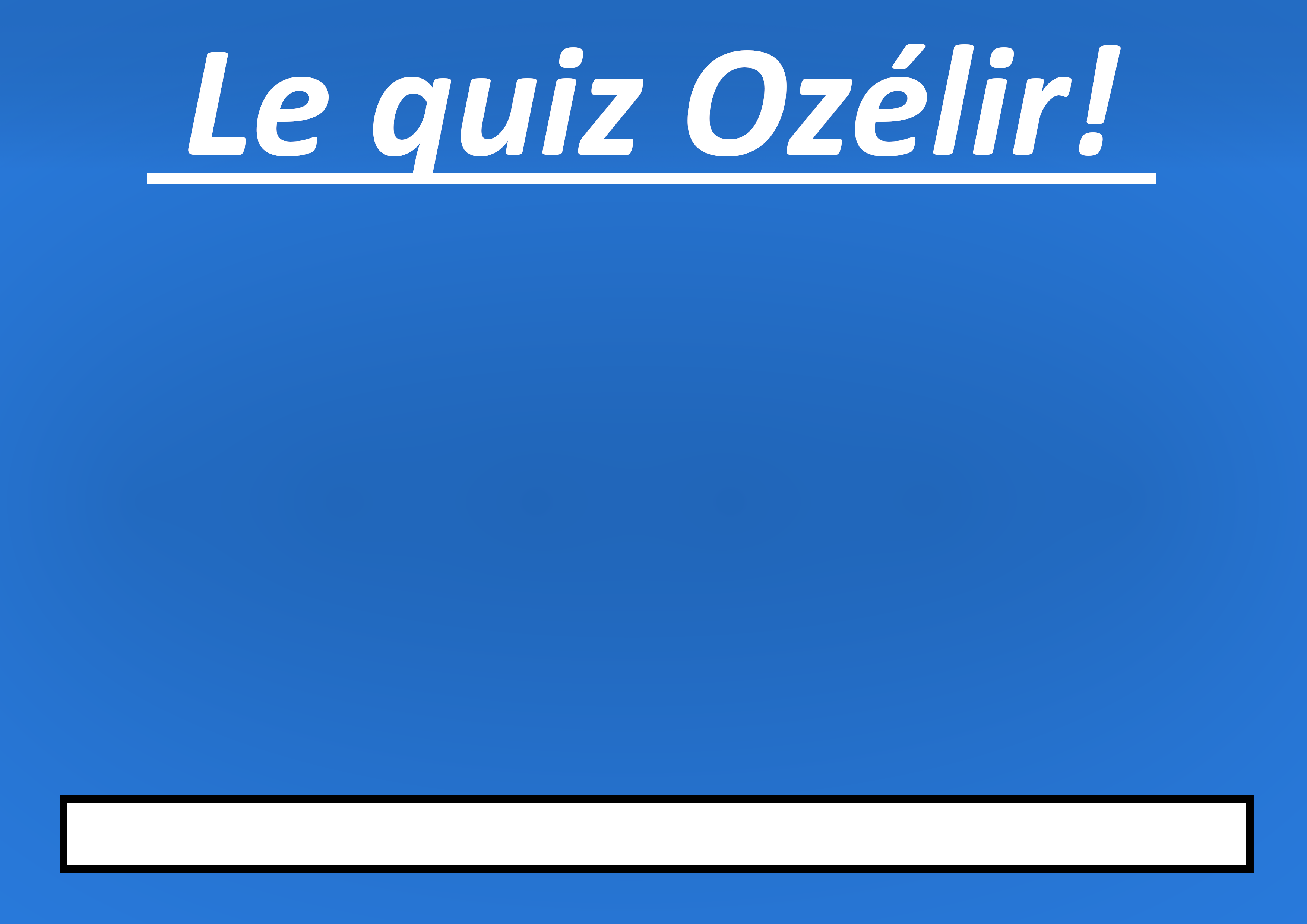 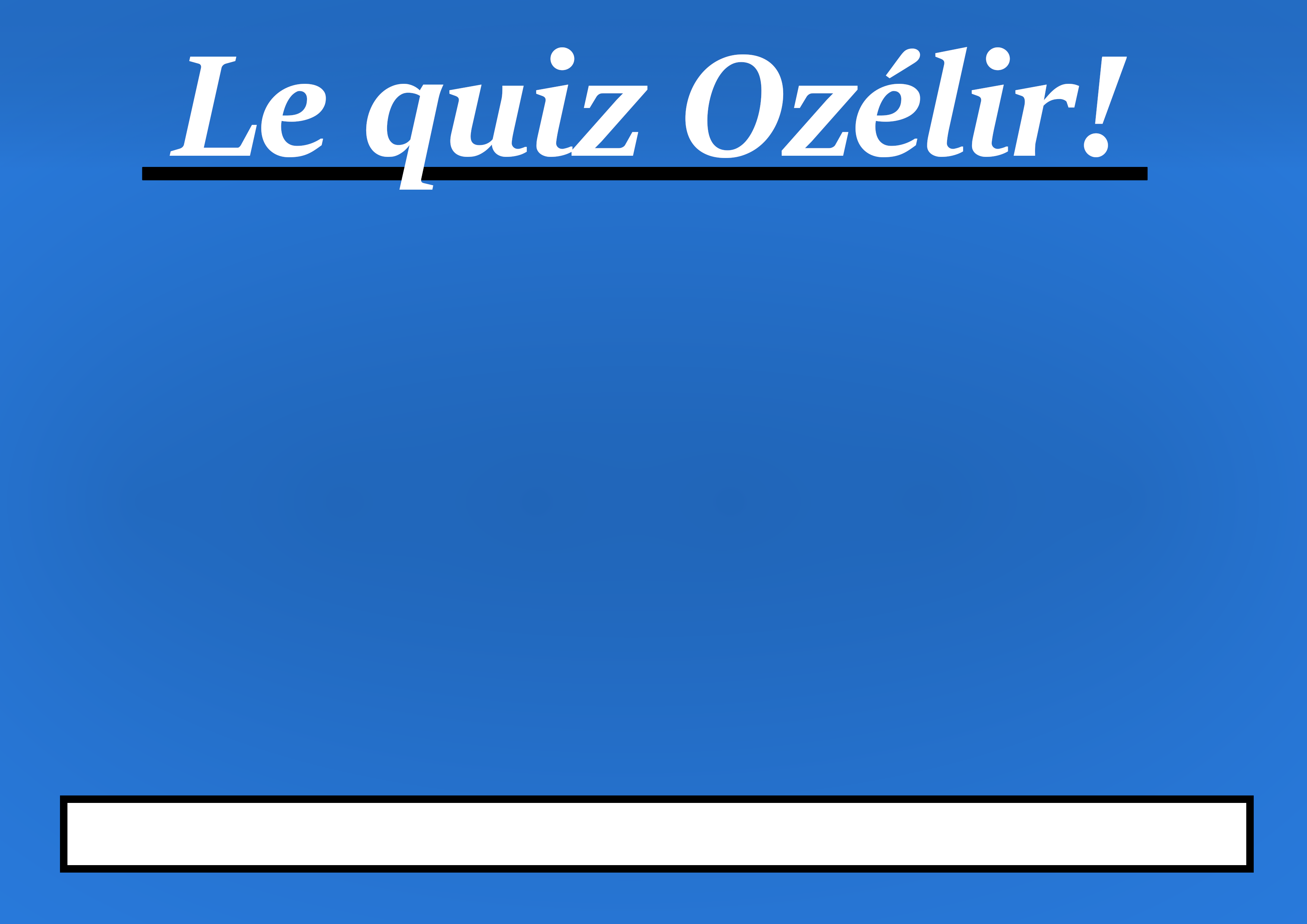 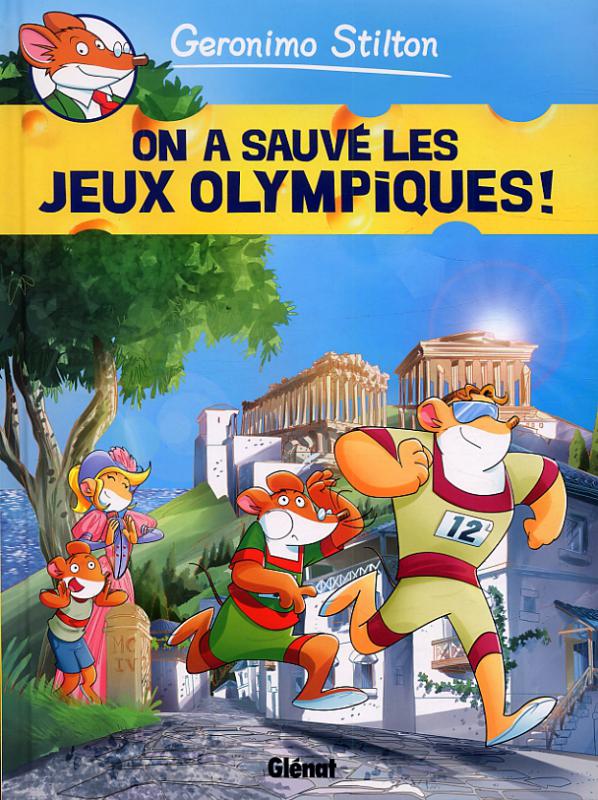 Couverture de BD et JO
Retrouvez de quelle série cette couverture est tirée.
Geronimo Stilton
Les goonies
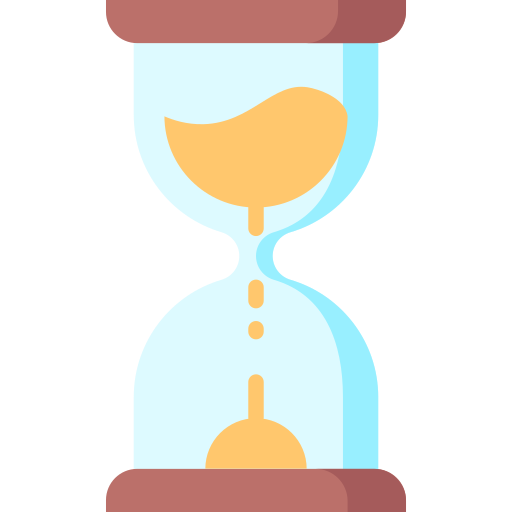 Garfield
Le marsupilami
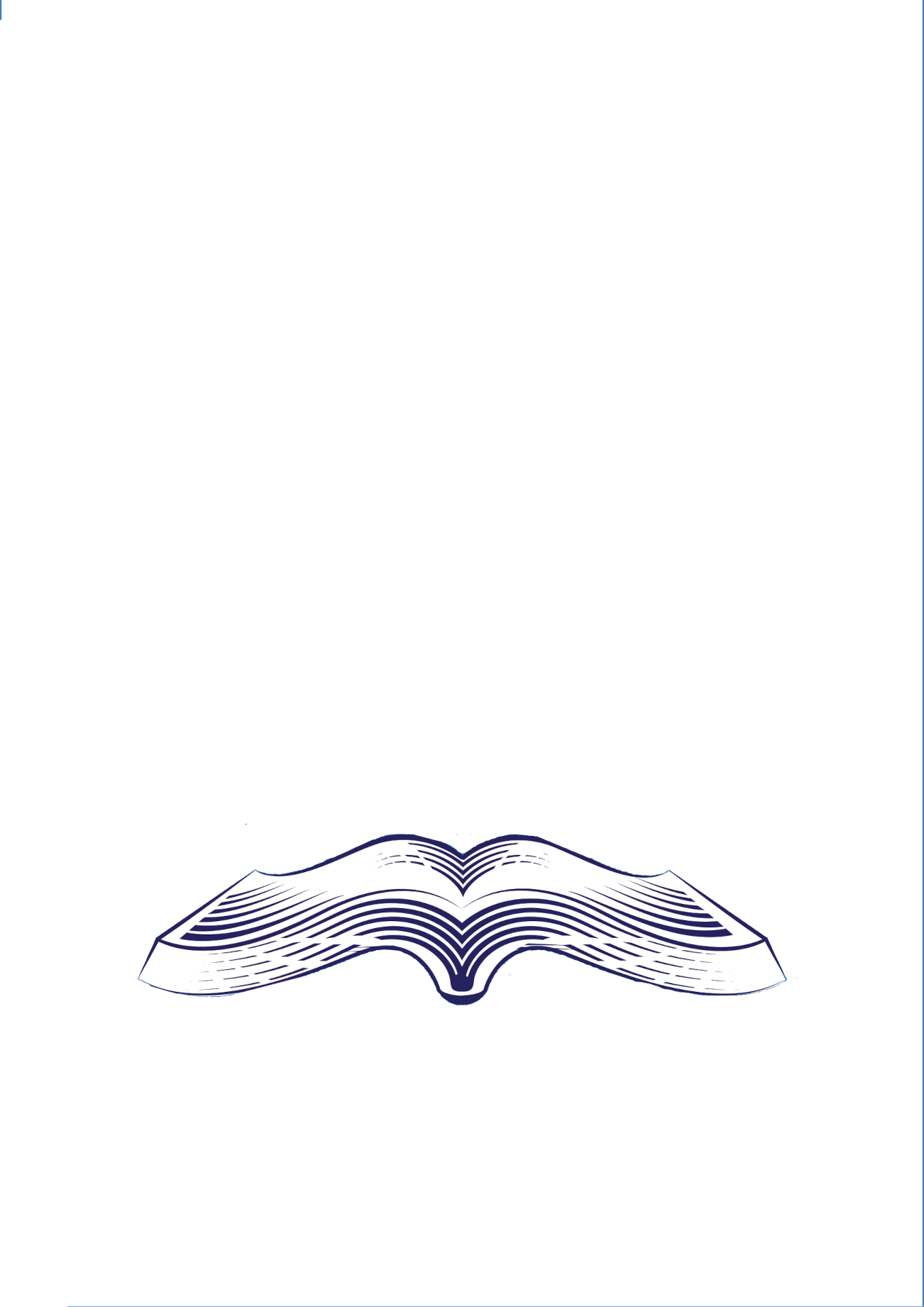 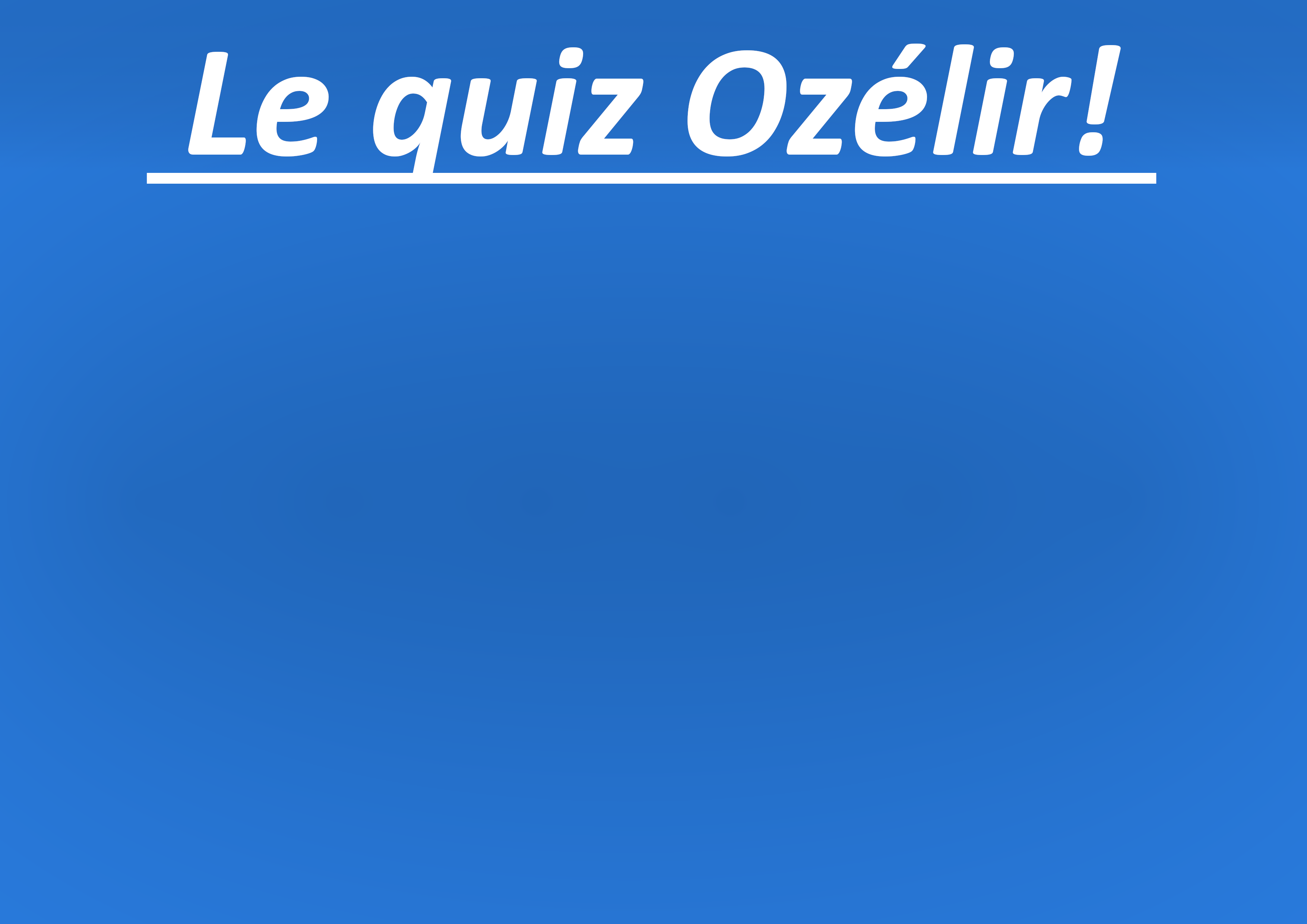 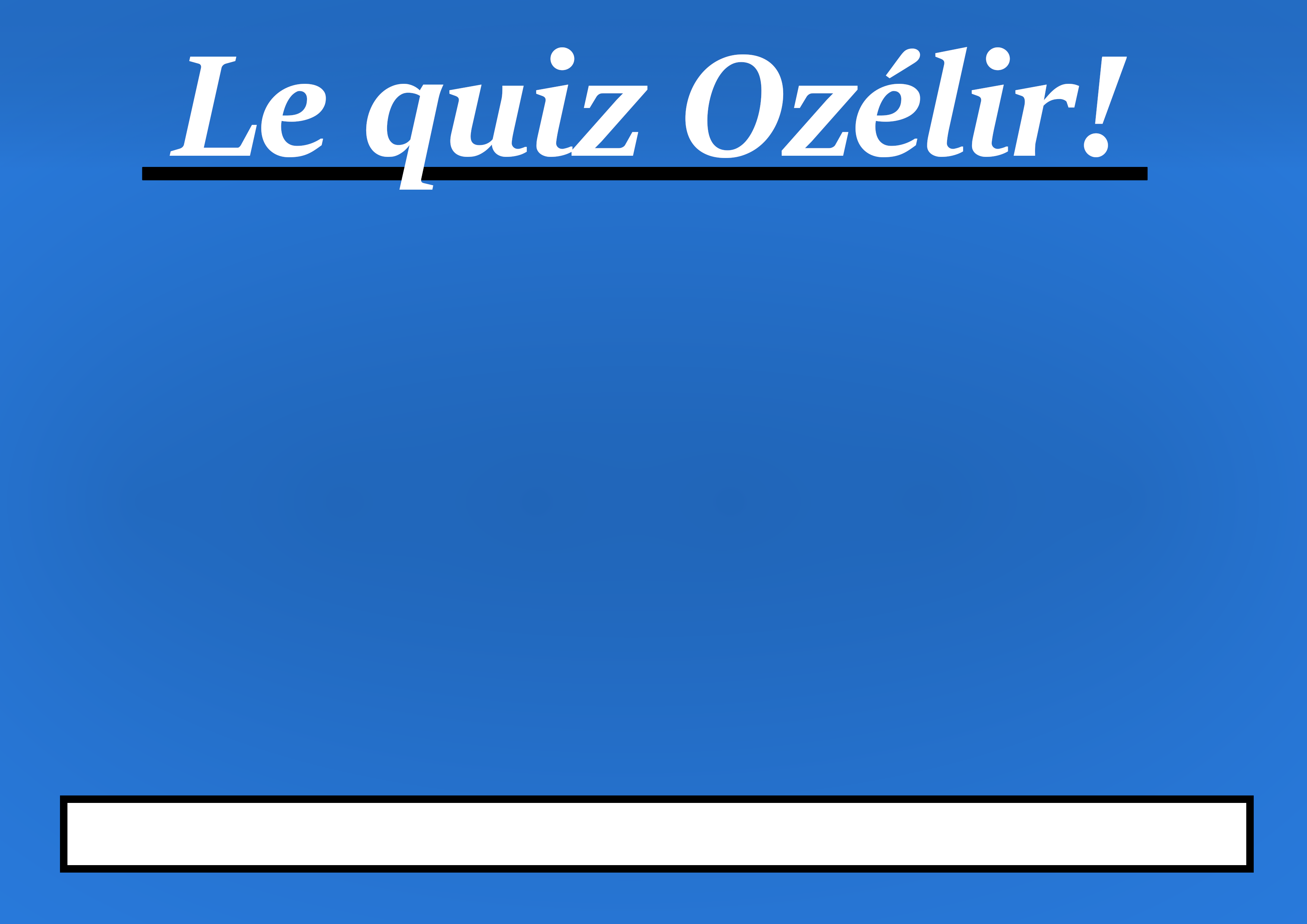 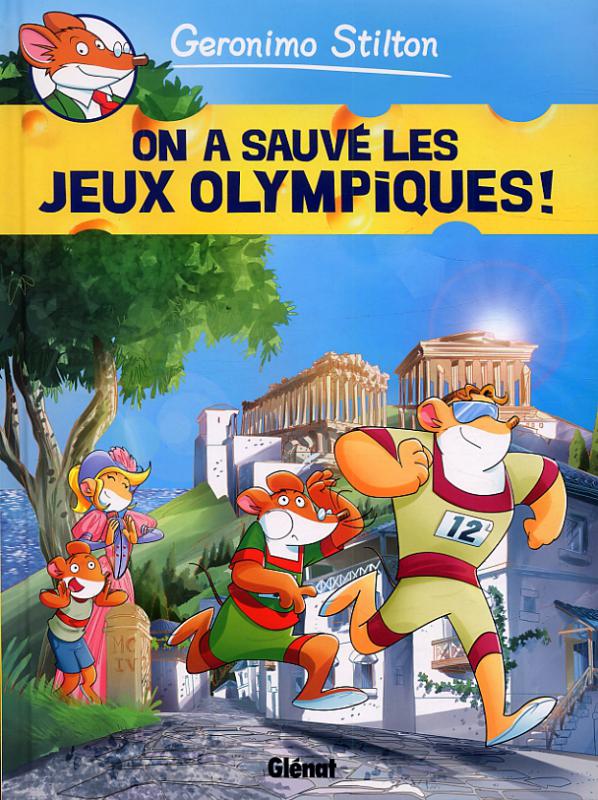 Couverture de BD et JO
Retrouvez de quelle série cette couverture est tirée.
Geronimo Stilton
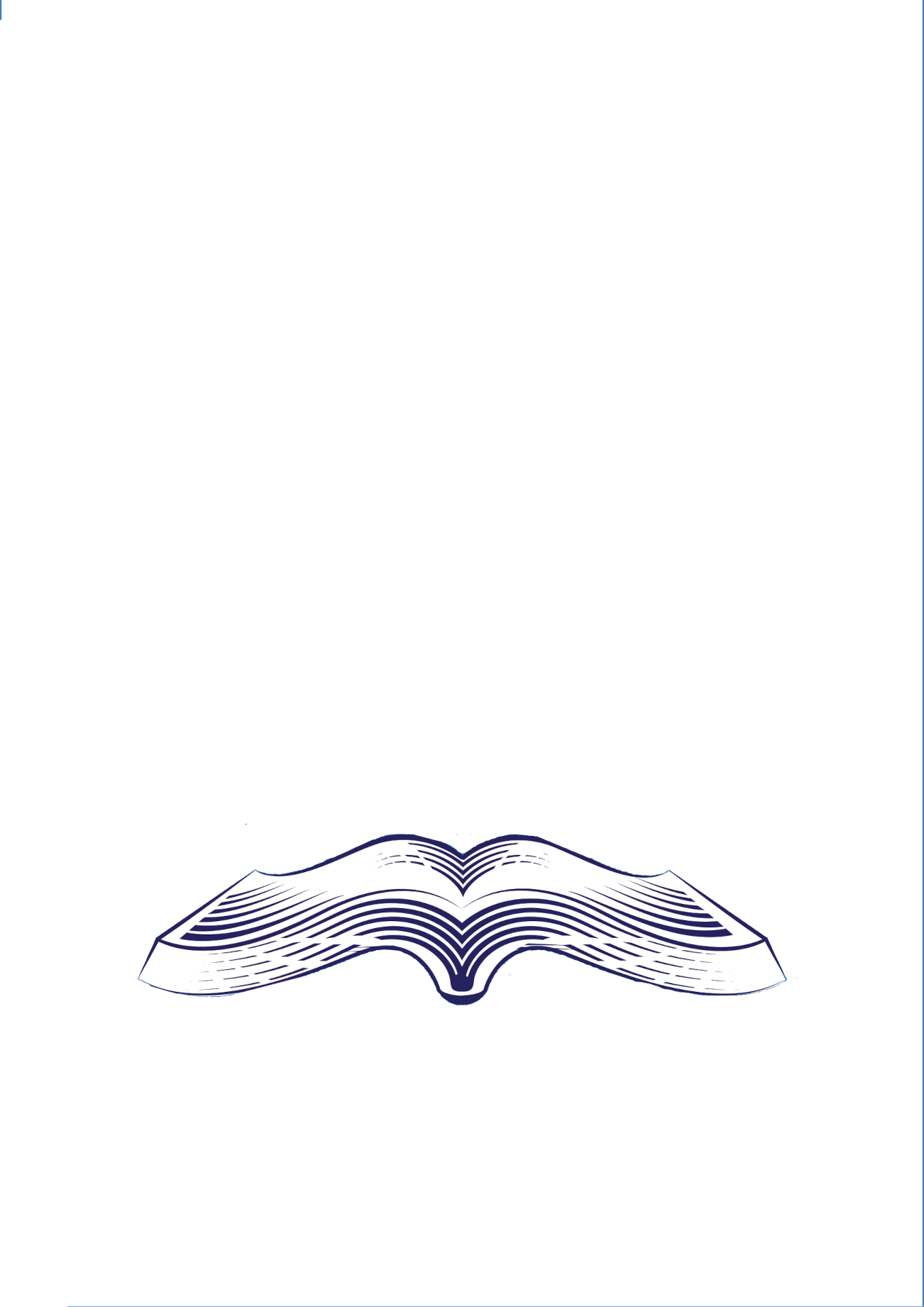 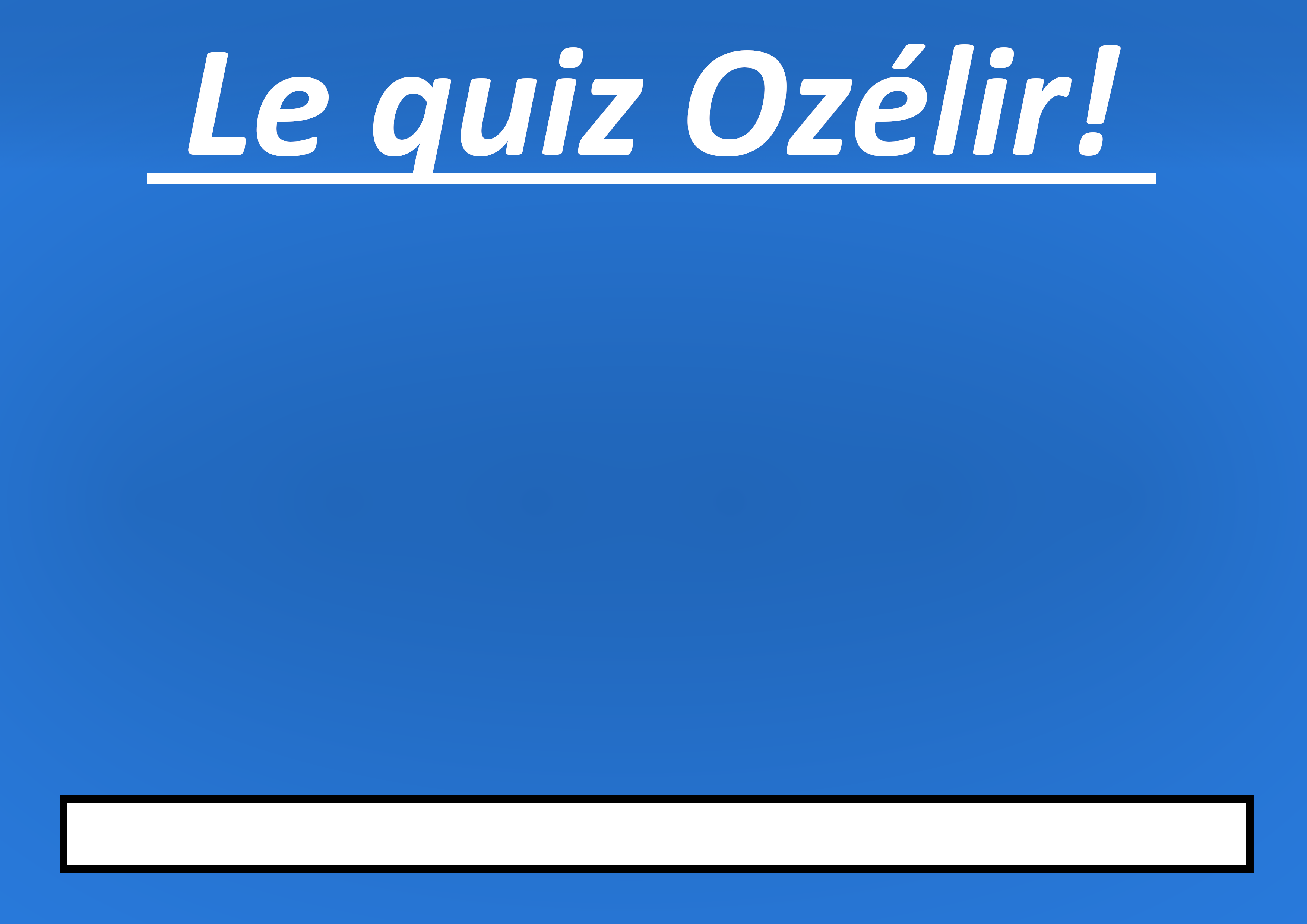 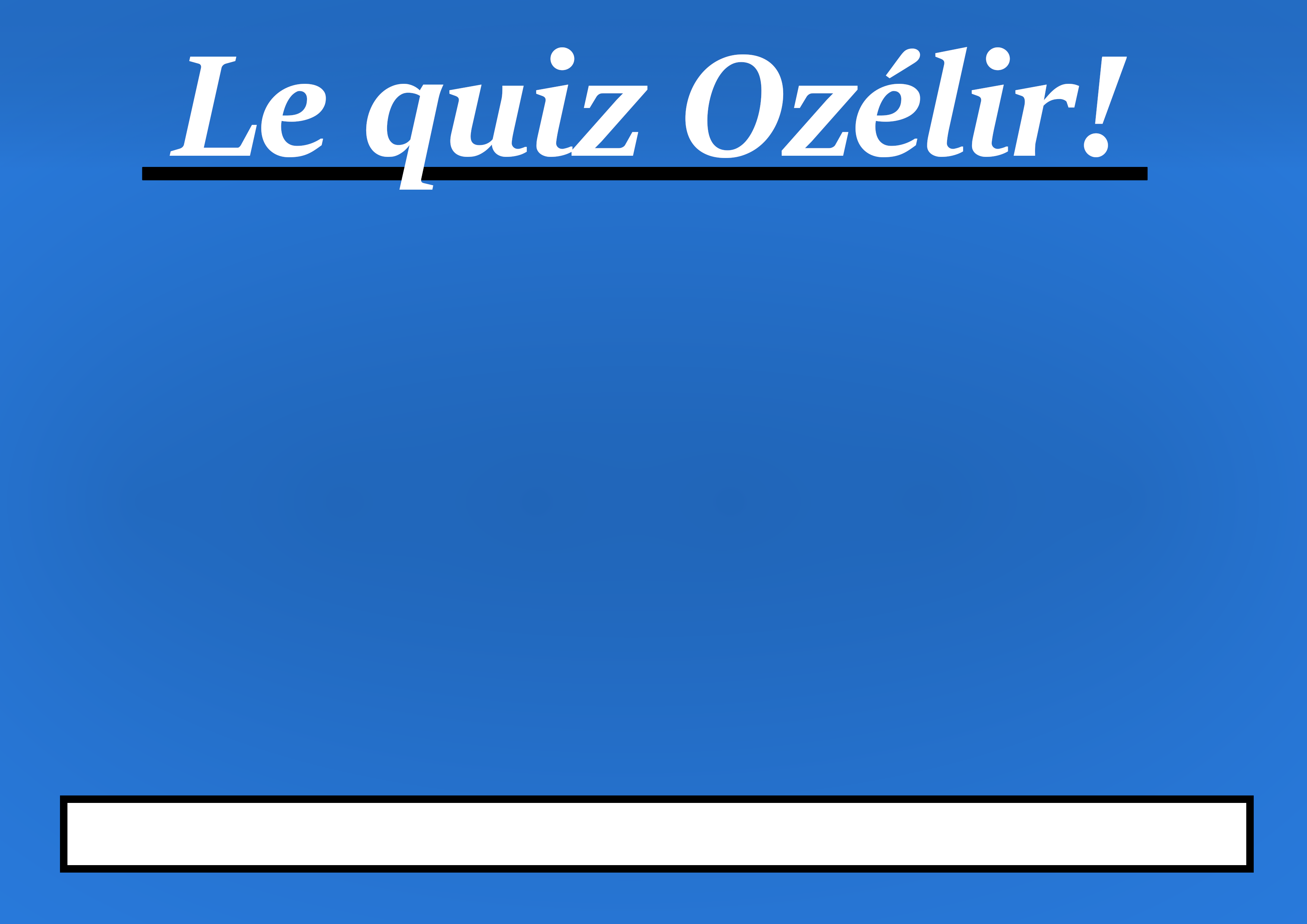 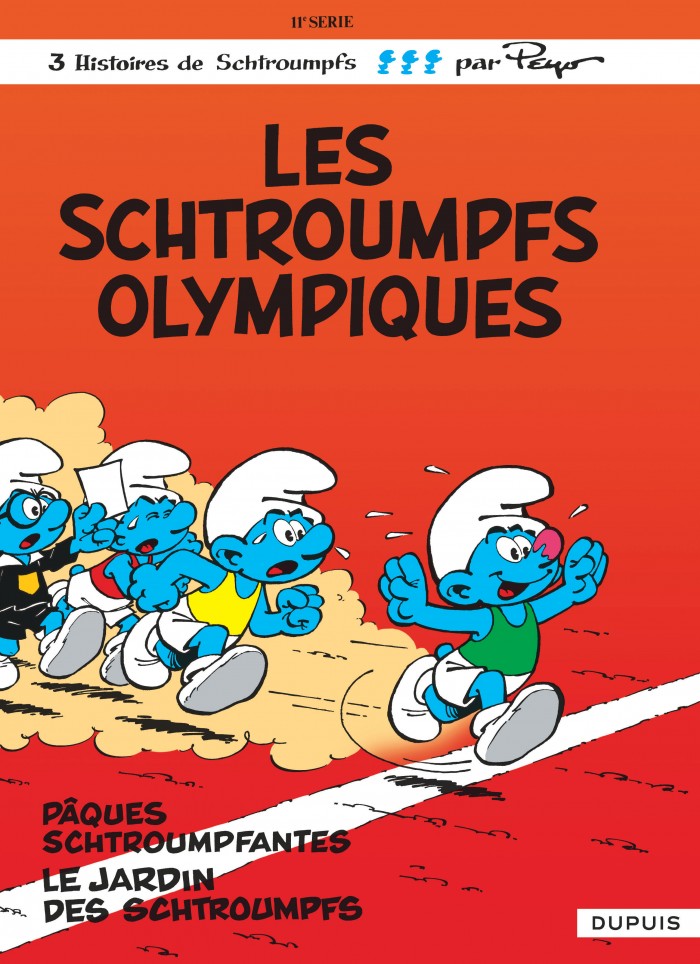 Couverture de BD et JO
Retrouvez de quelle série cette couverture est tirée.
Boule et Bill
Les Schtroumpfs
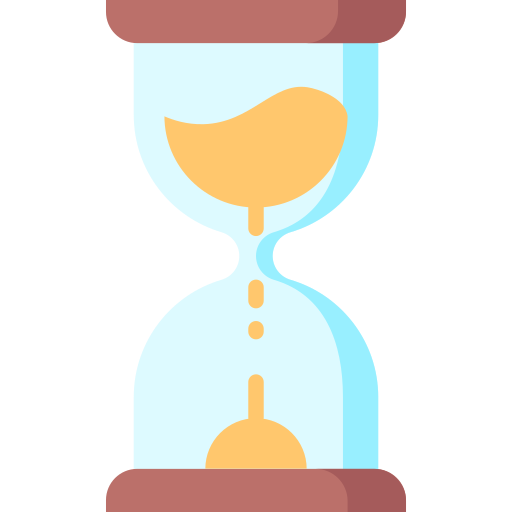 Les goonies
Le marsupilami
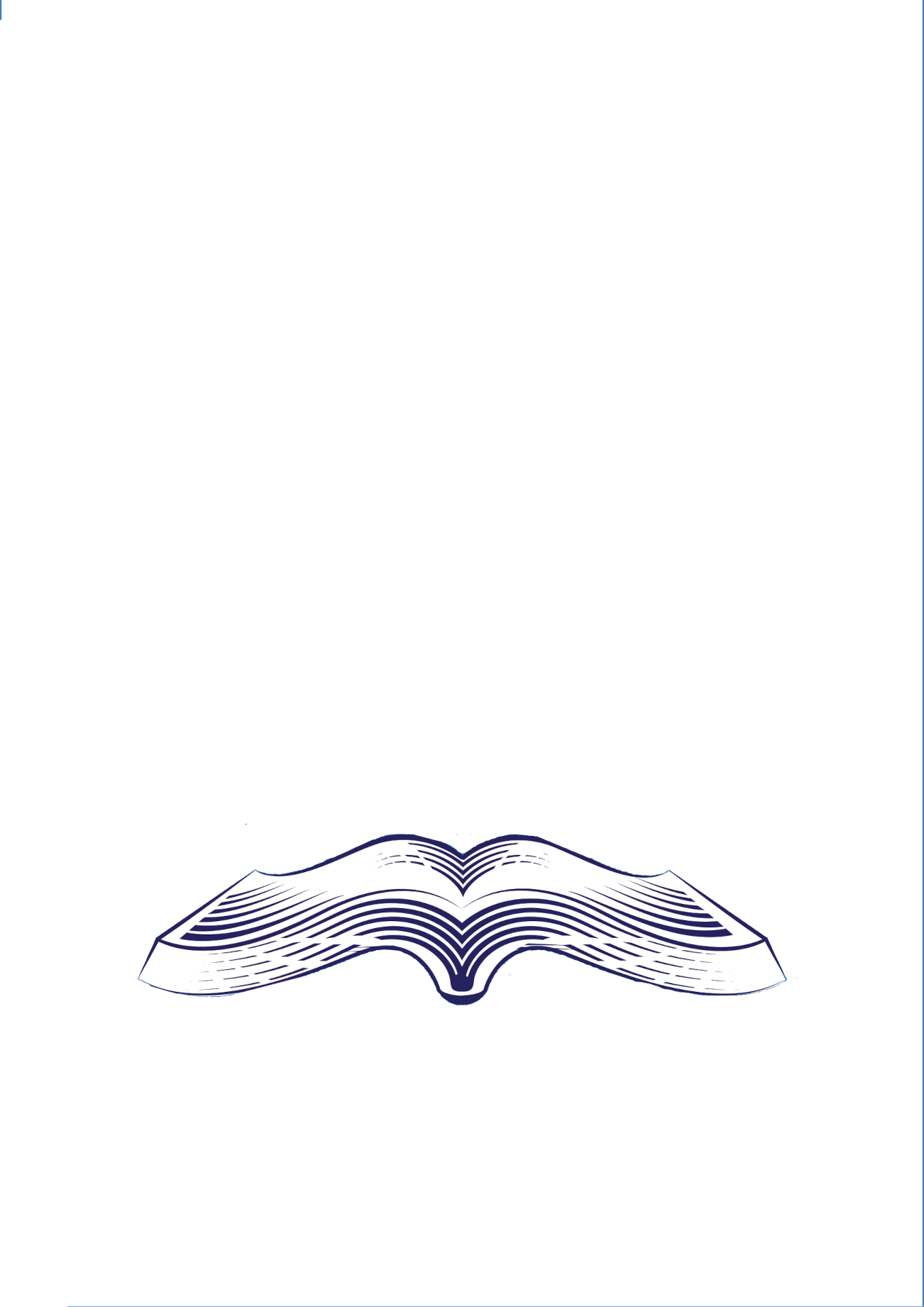 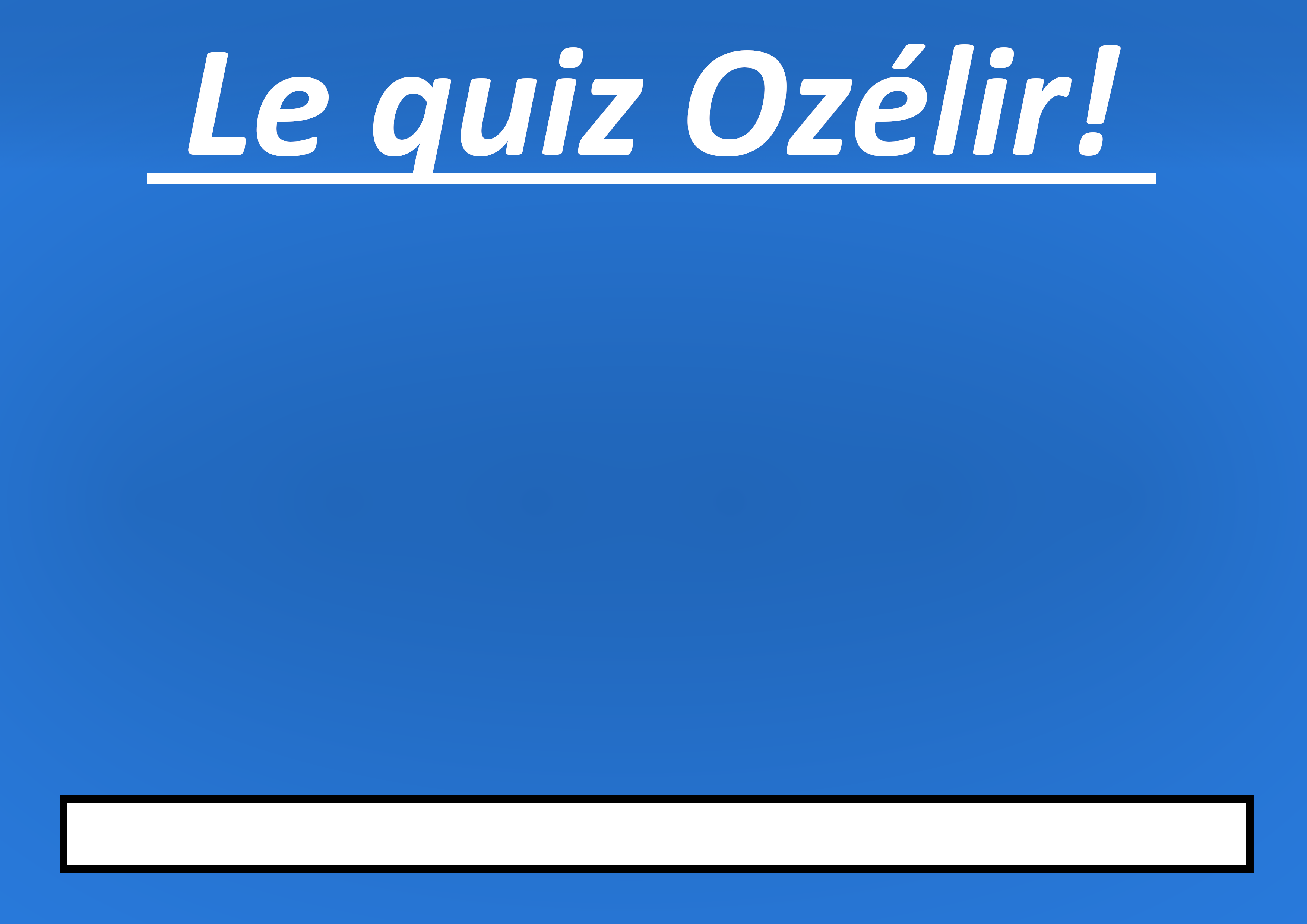 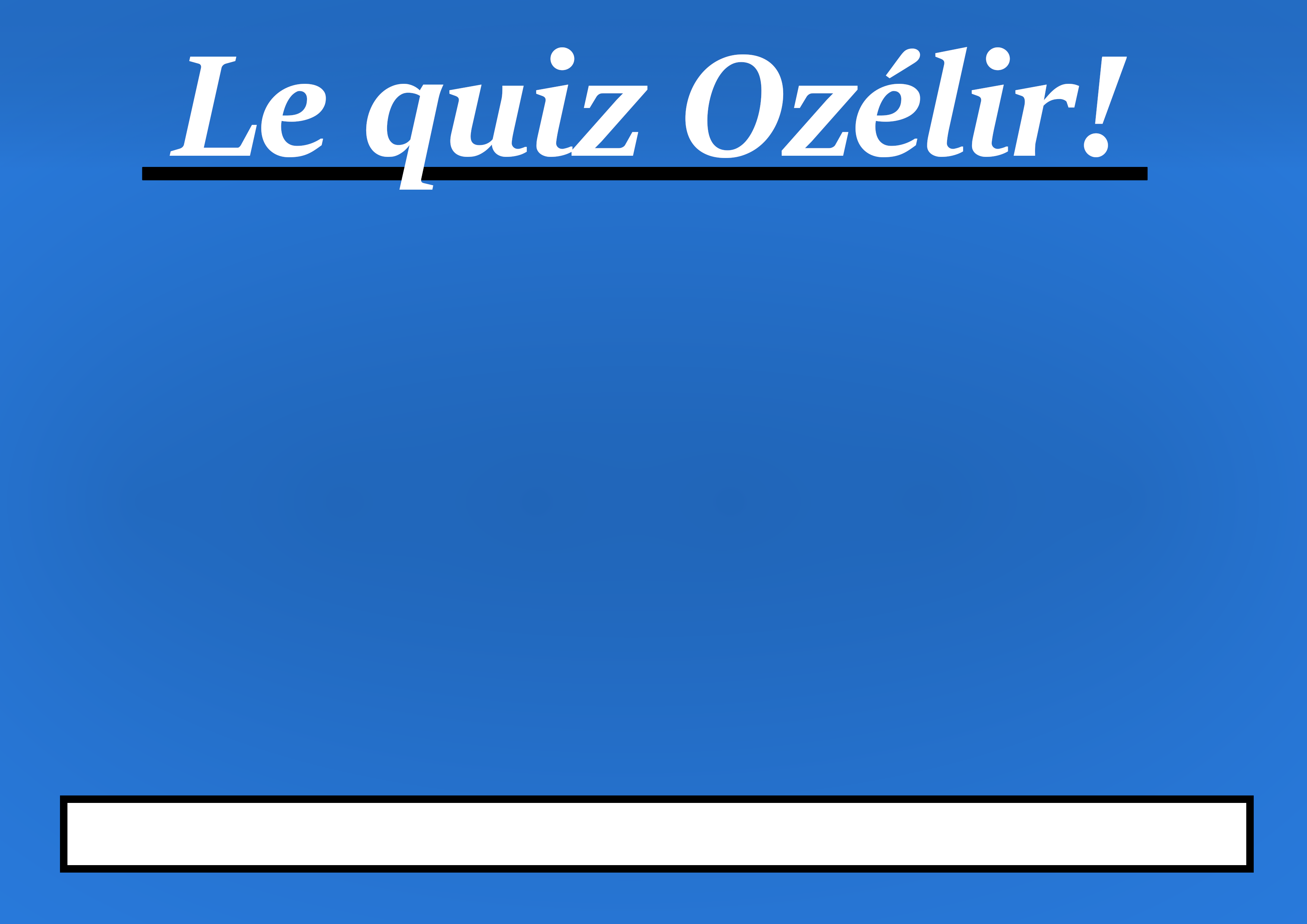 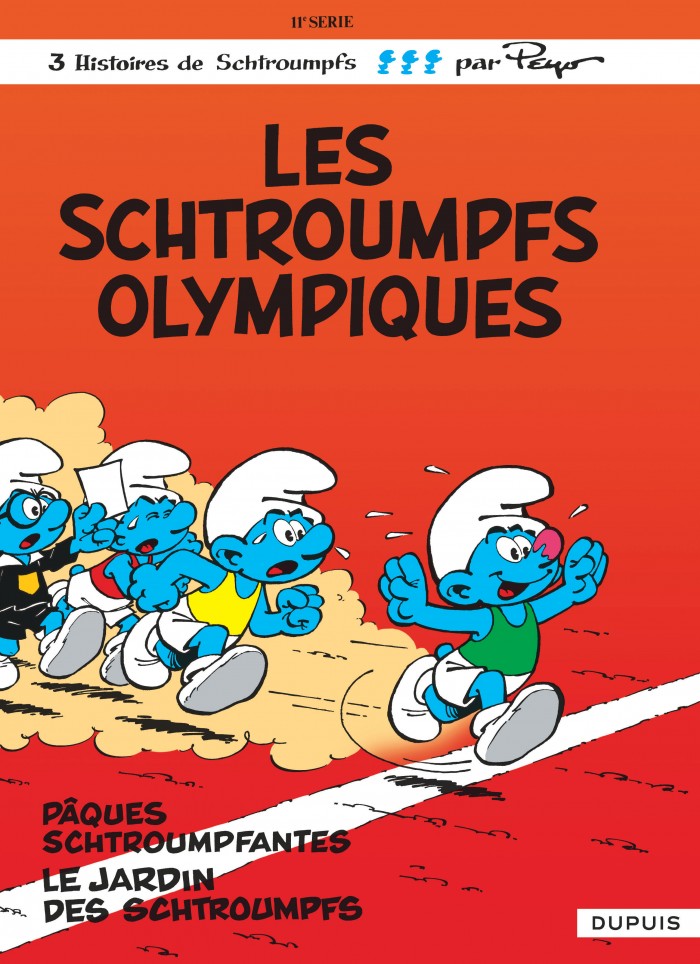 Couverture de BD et JO
Retrouvez de quelle série cette couverture est tirée.
Boule et Bill
Les Schtroumpfs
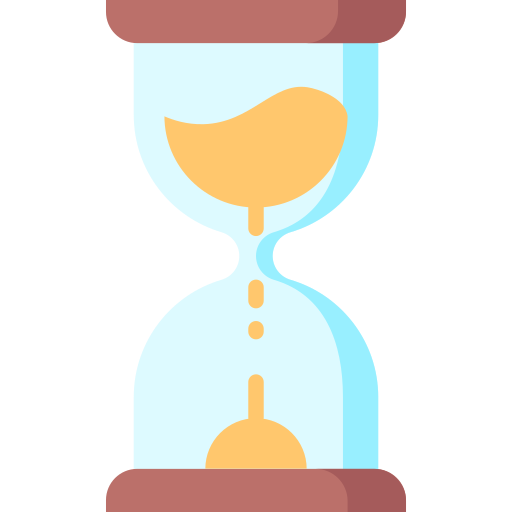 Les goonies
Le marsupilami
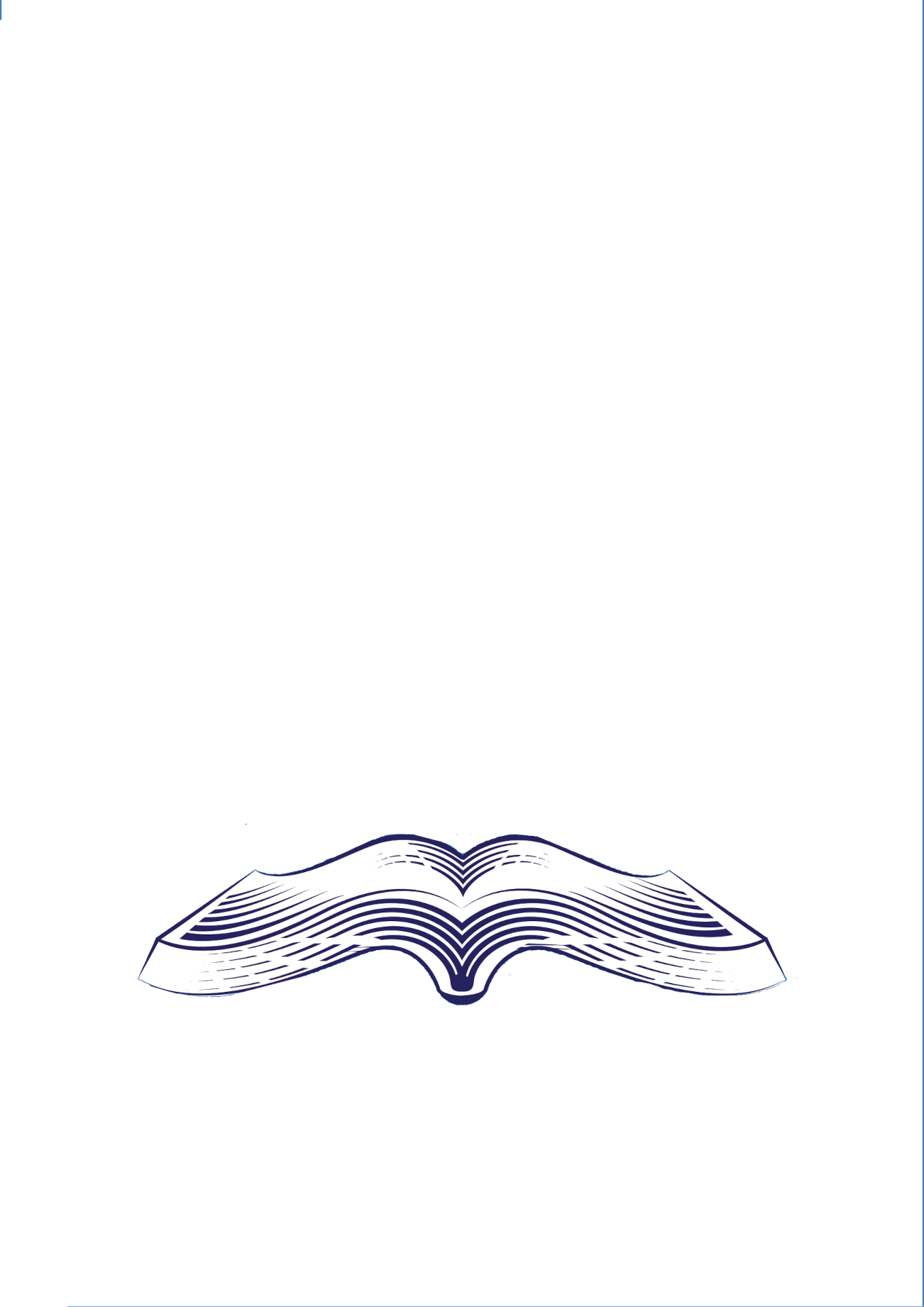 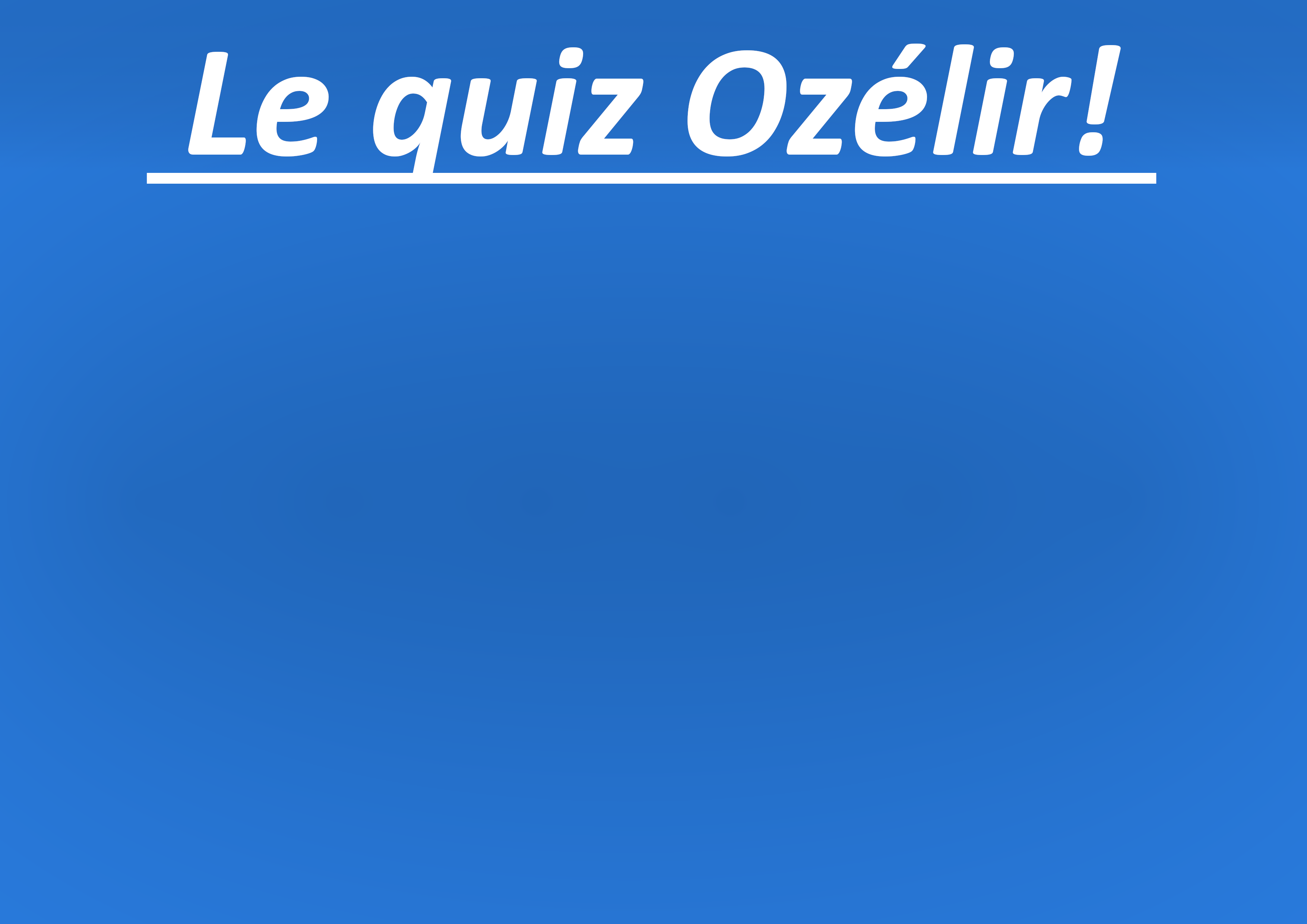 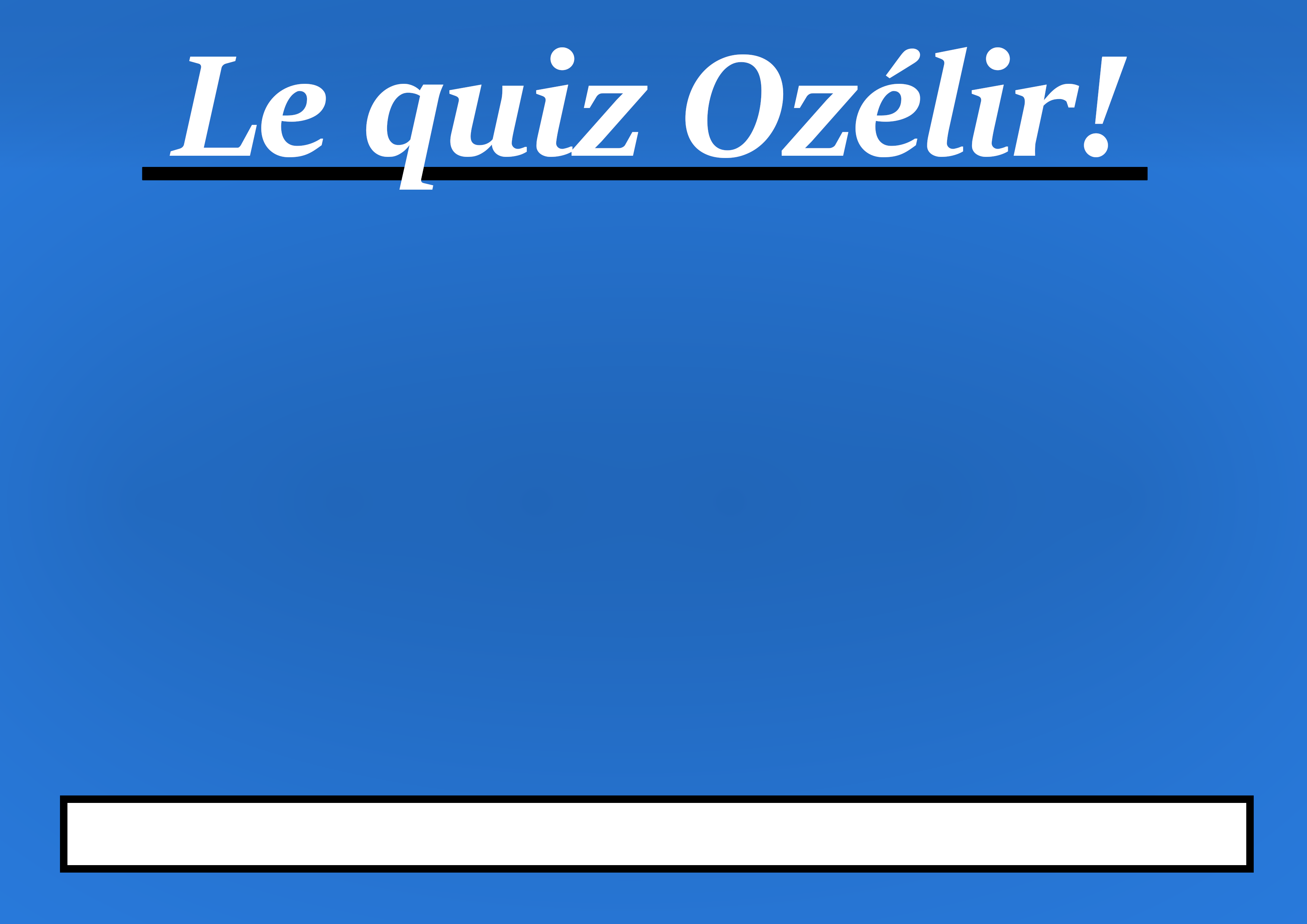 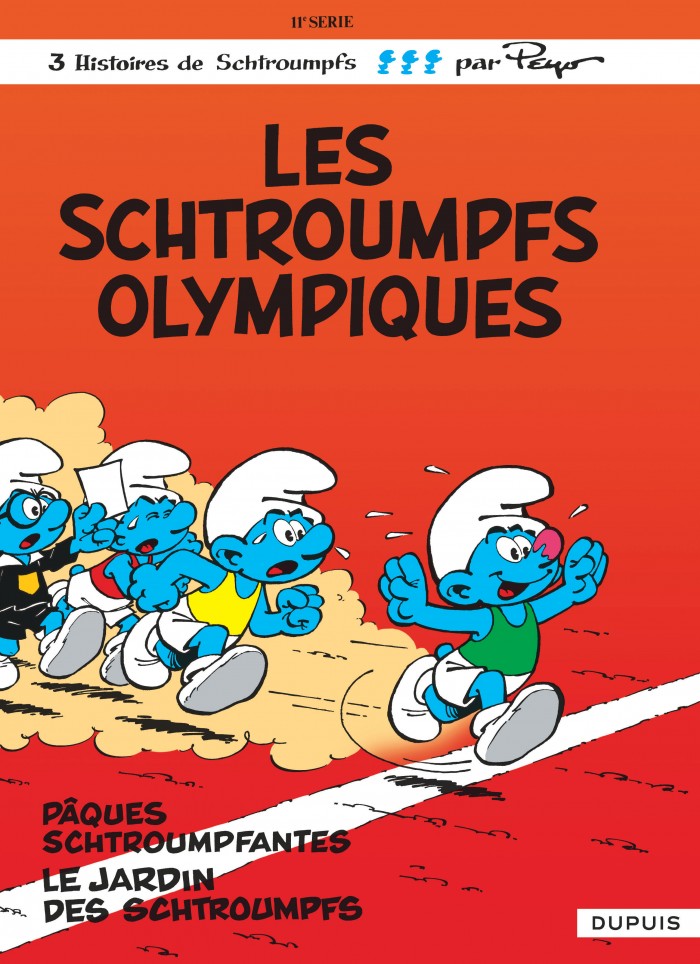 Couverture de BD et JO
Retrouvez de quelle série cette couverture est tirée.
Les Schtroumpfs
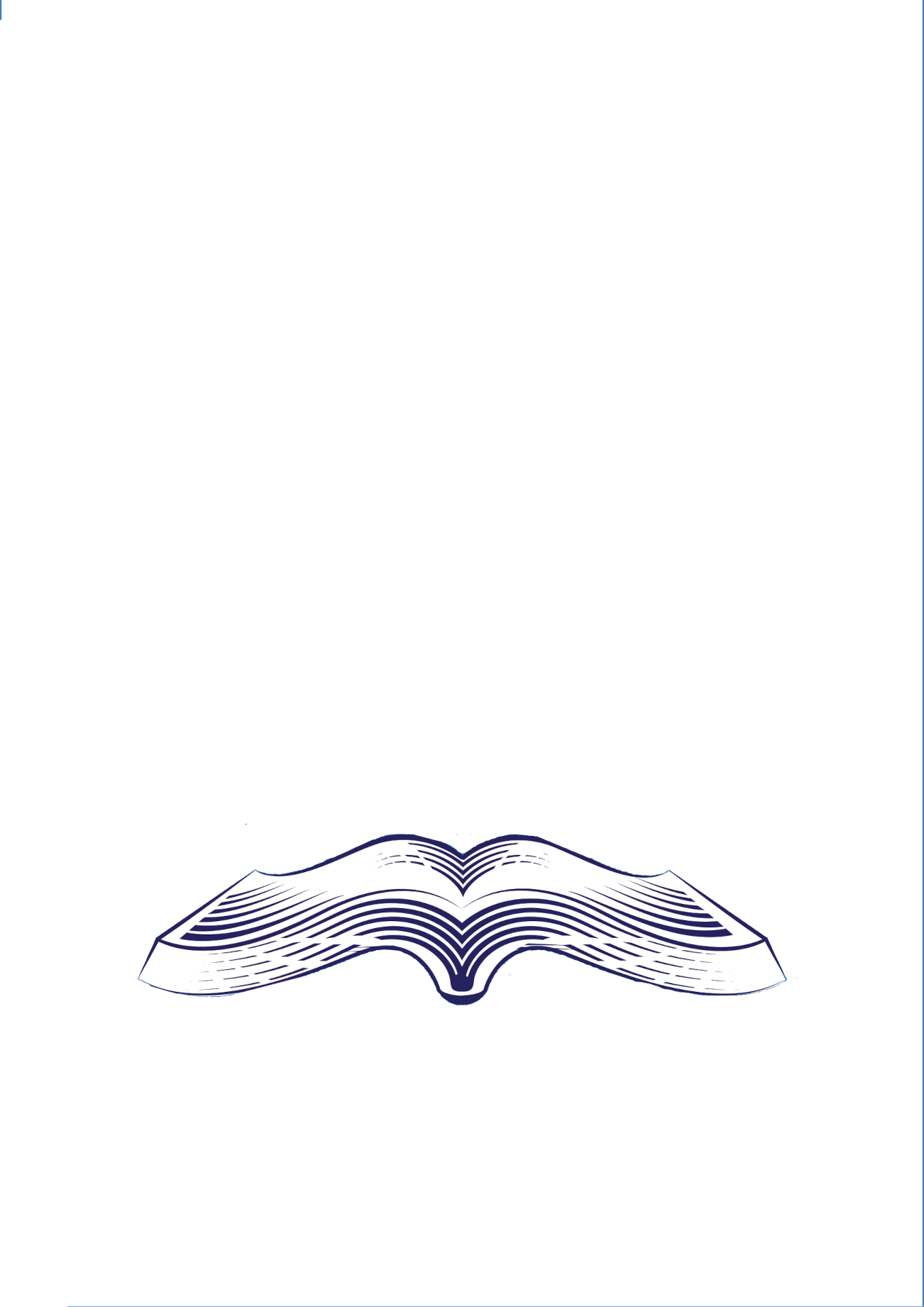 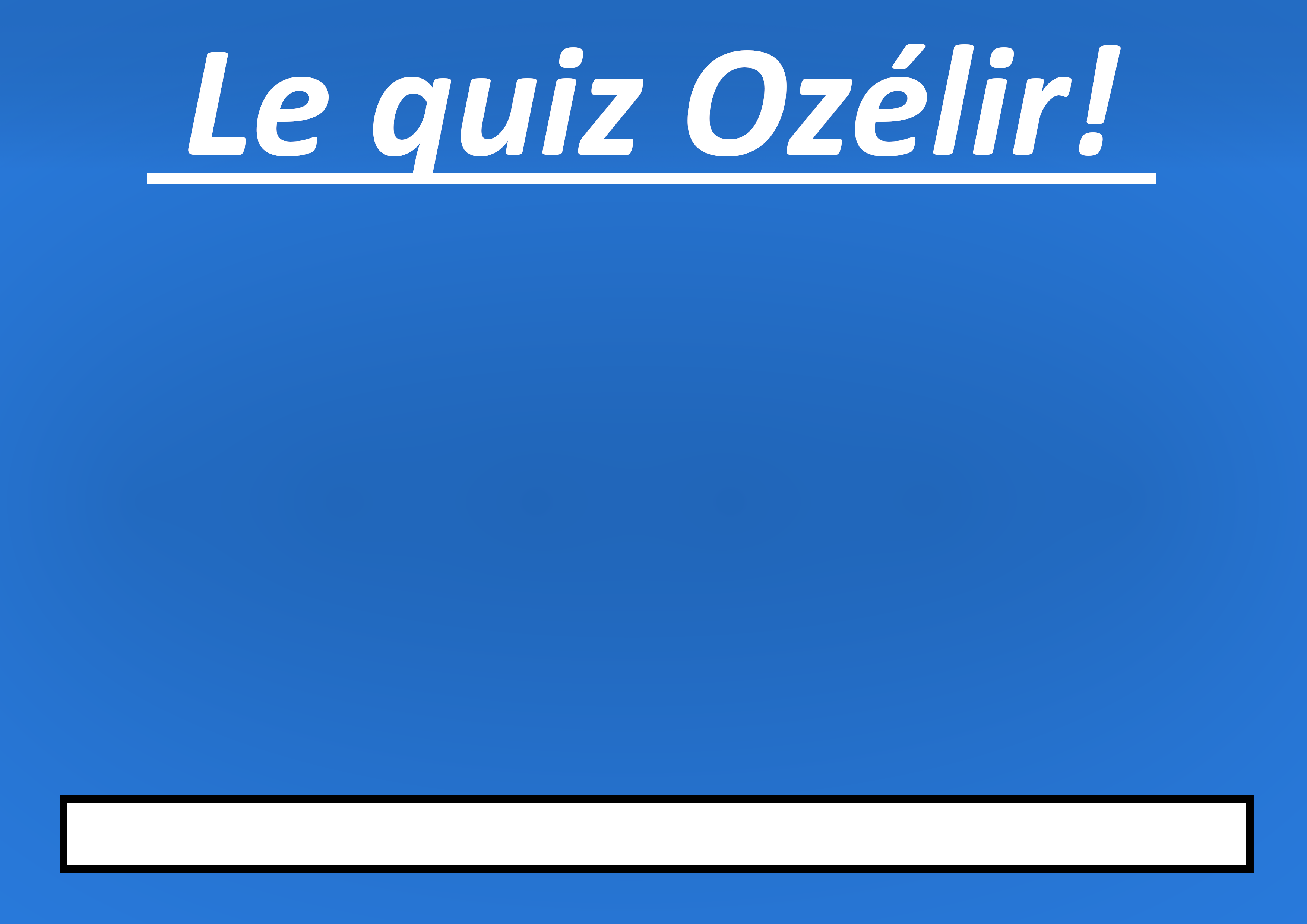 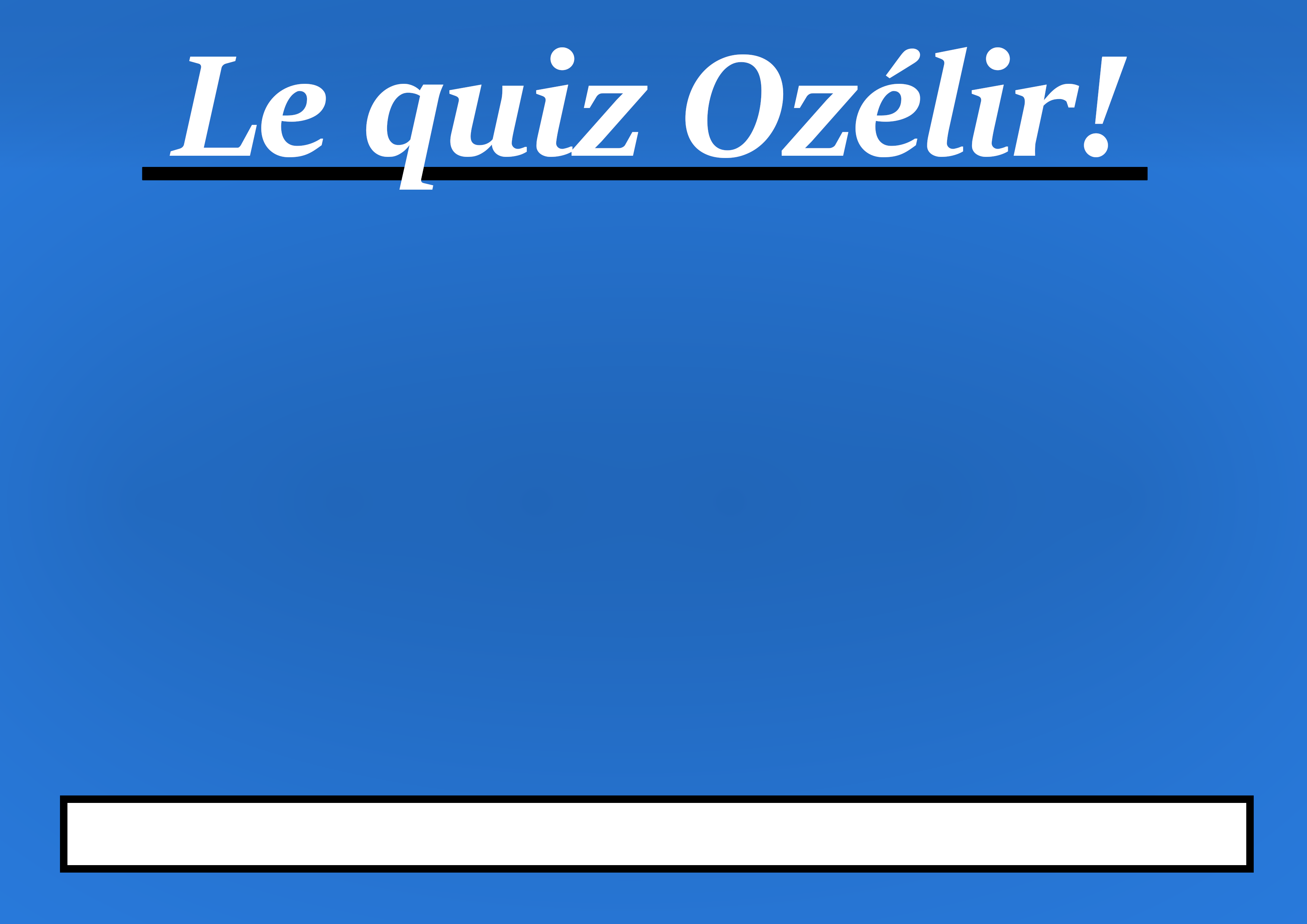 Cérémonie d’ouverture
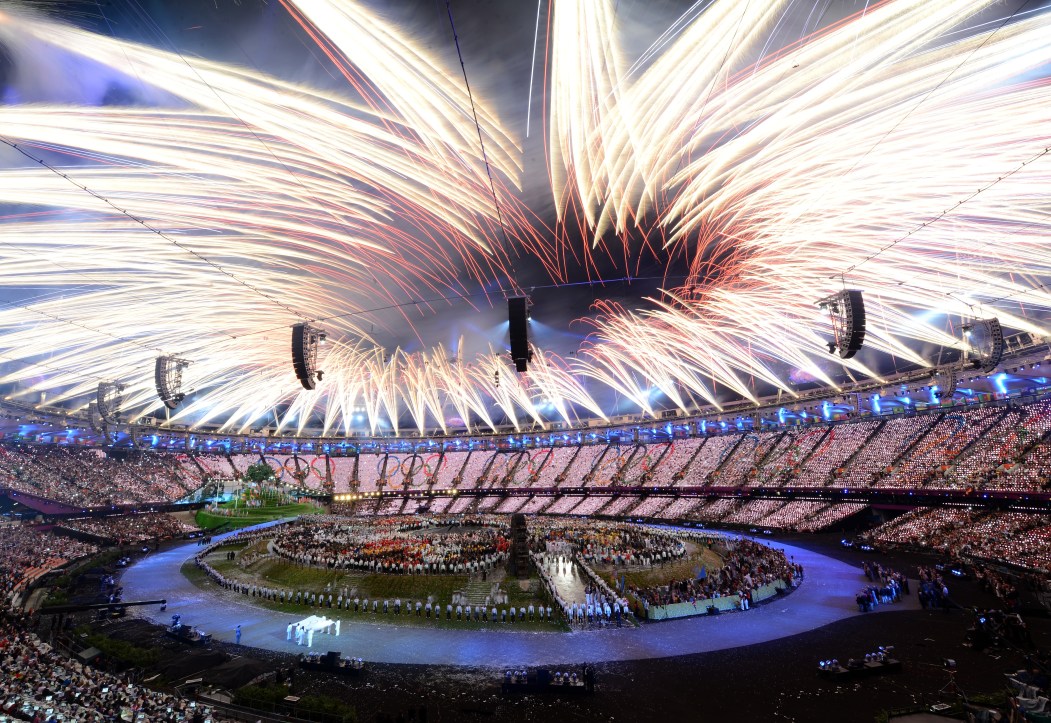 De quelle cérémonie d’ouverture cette image est tirée ?
Londres
Paris
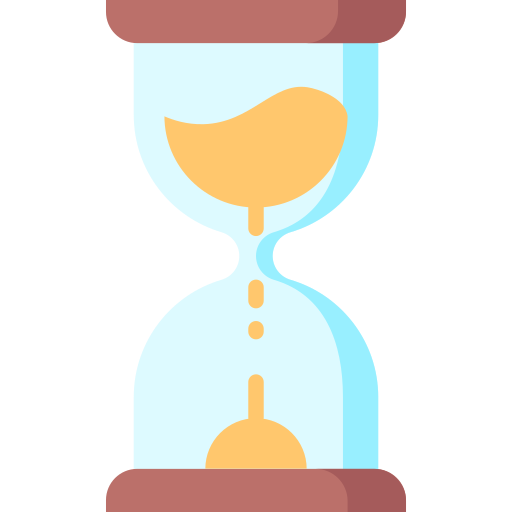 Sydney
Athènes
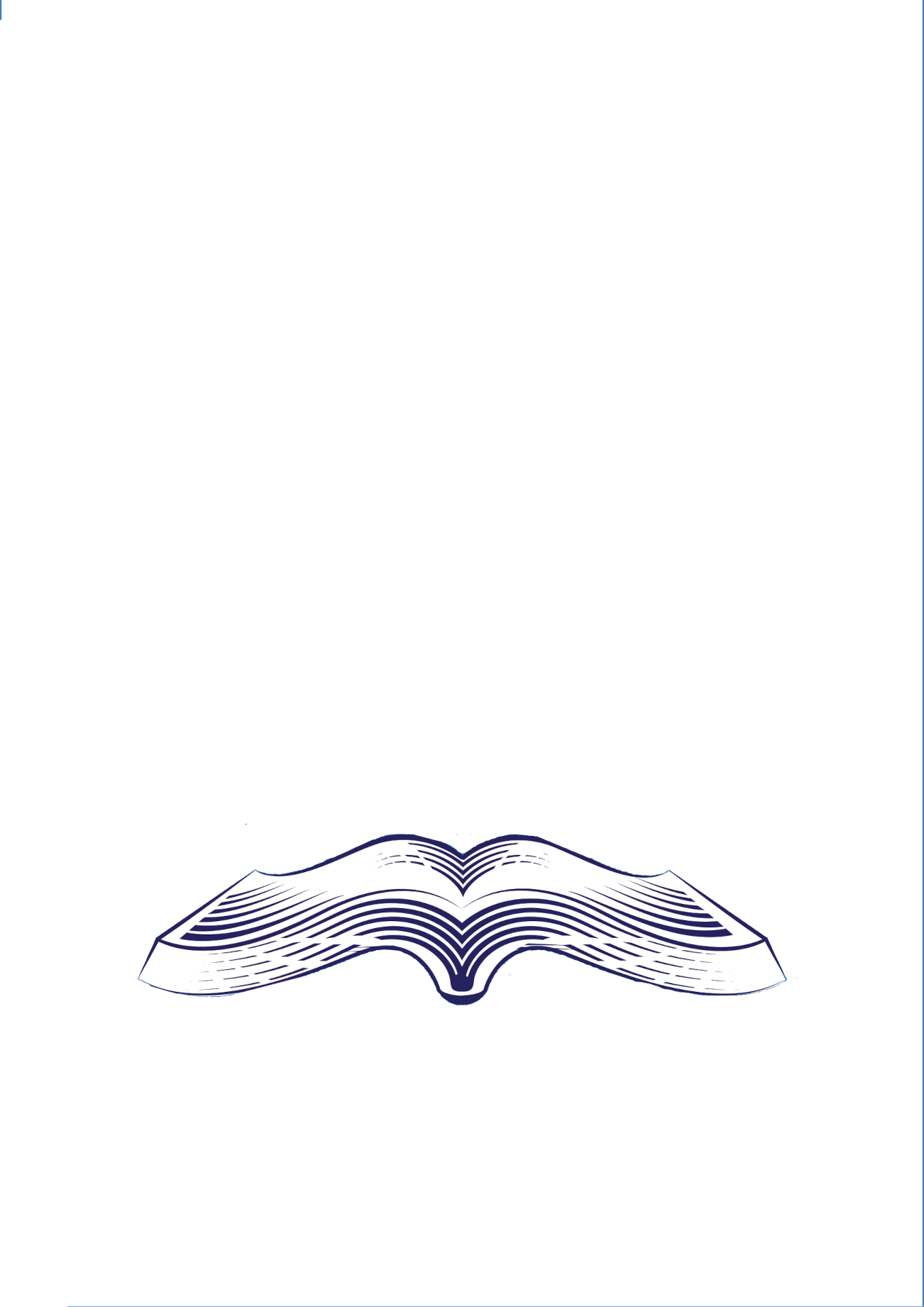 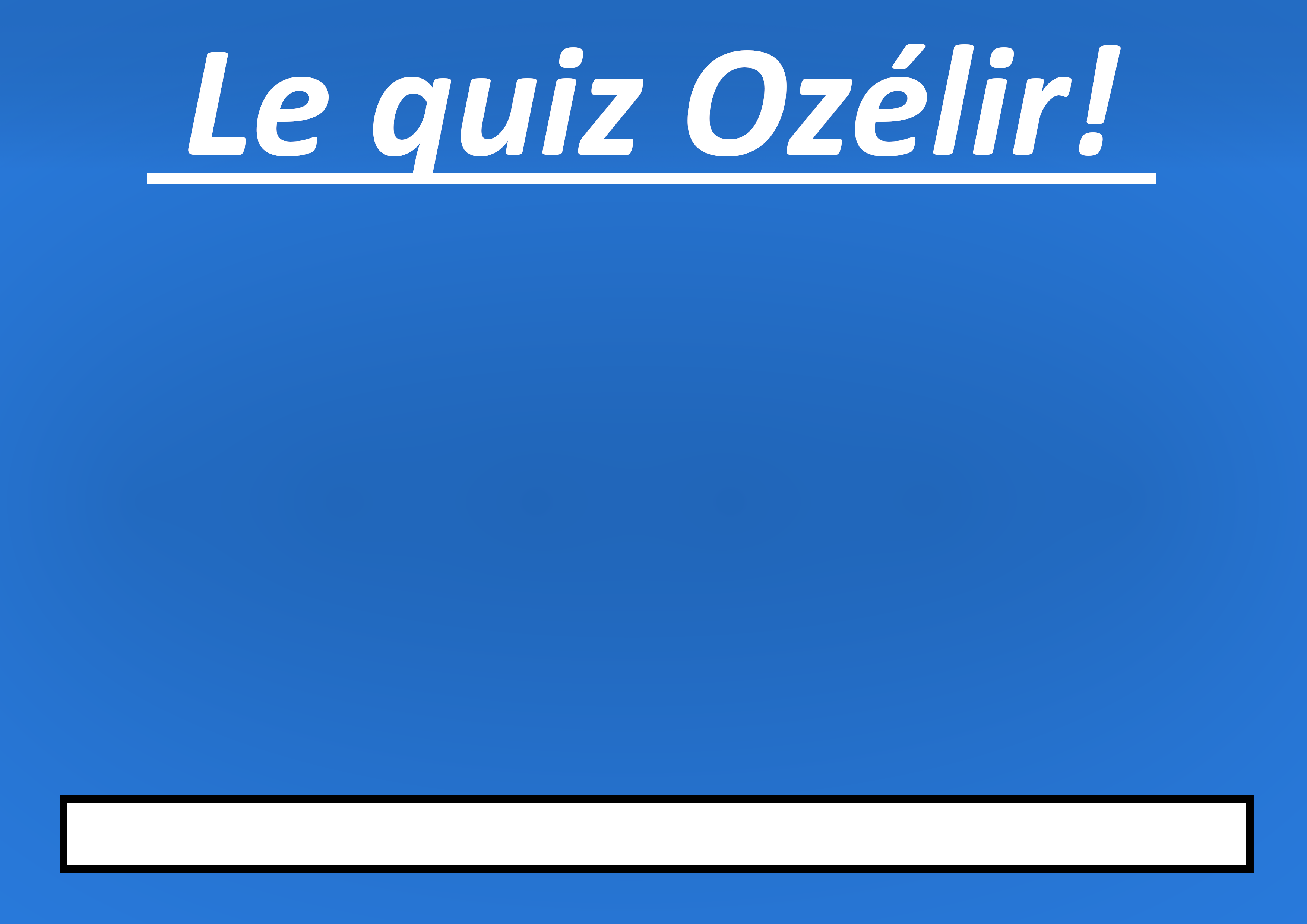 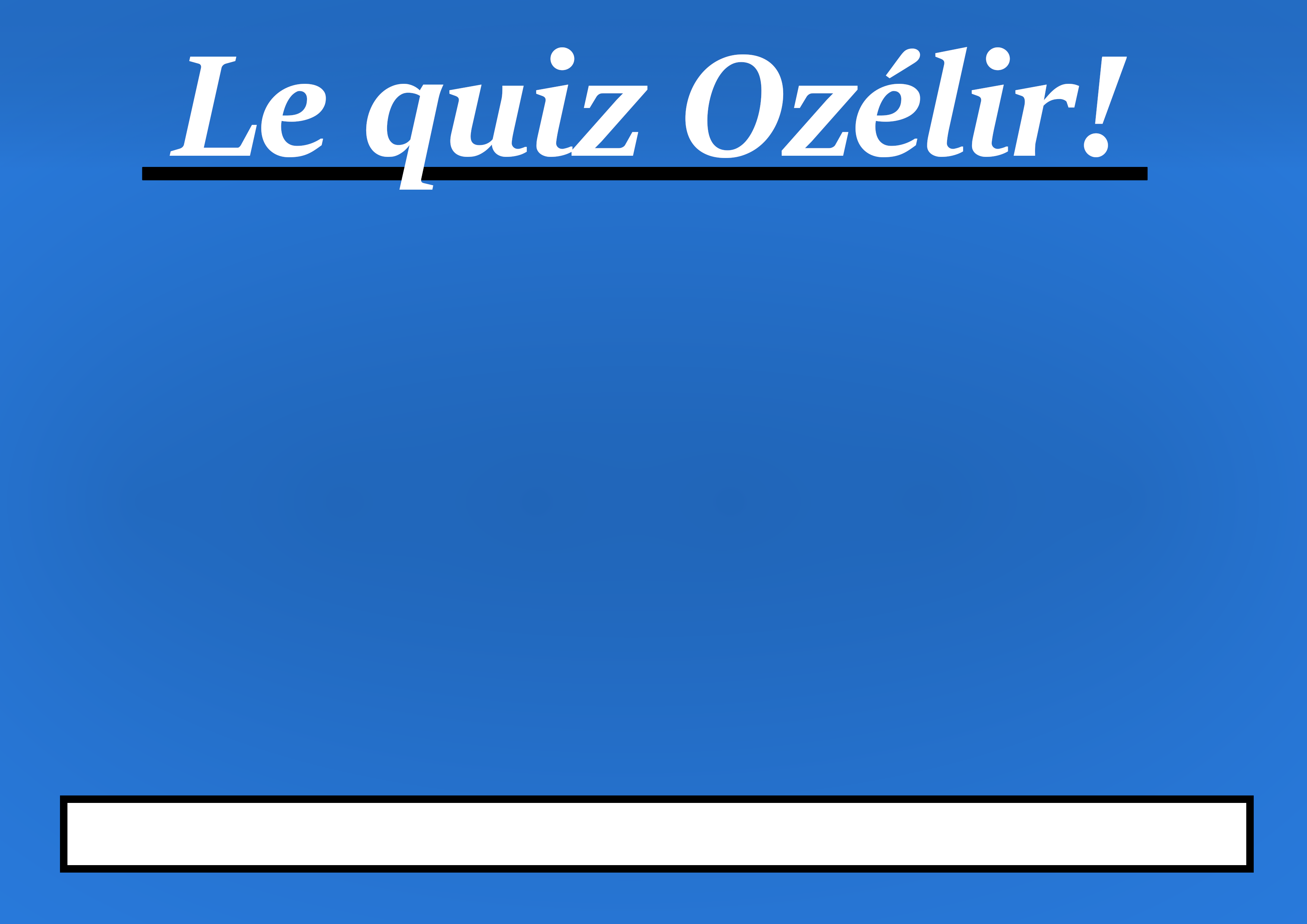 Cérémonie d’ouverture
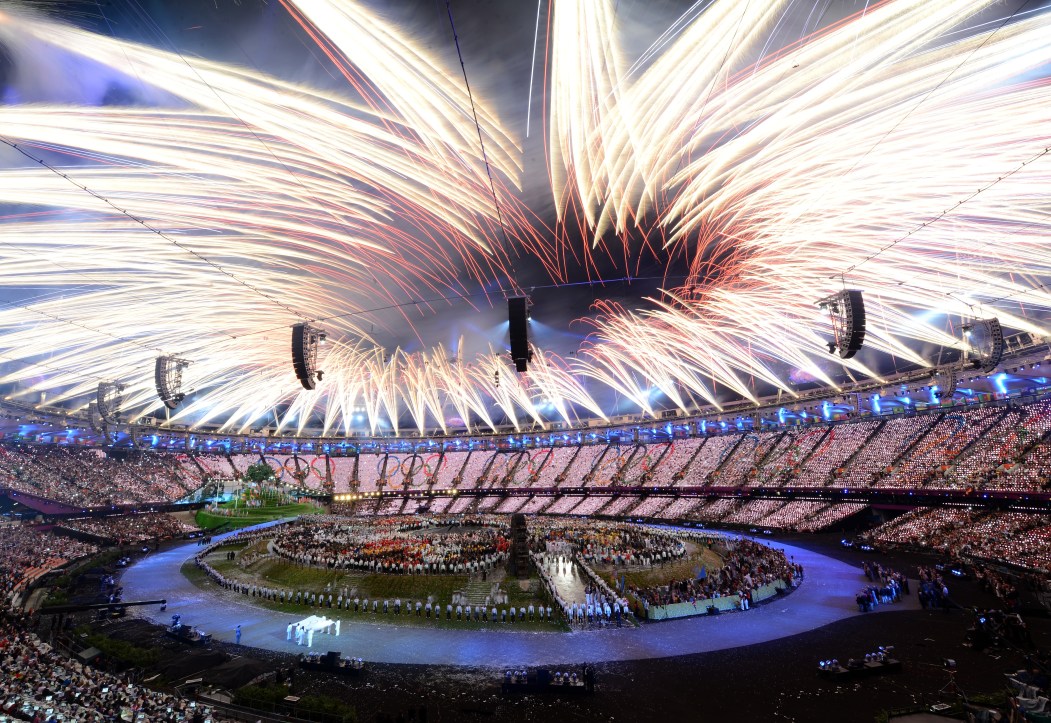 De quelle cérémonie d’ouverture cette image est tirée ?
Londres
Paris
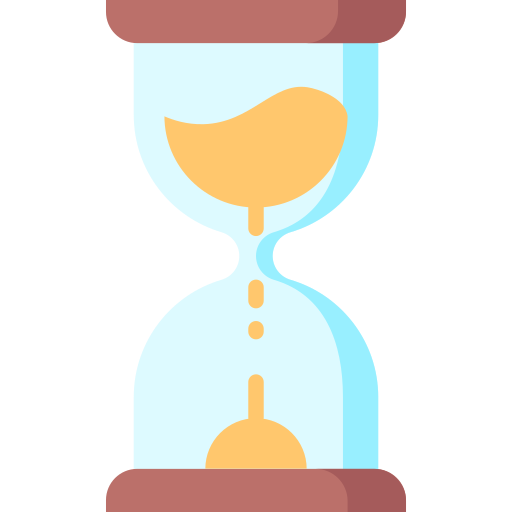 Sydney
Athènes
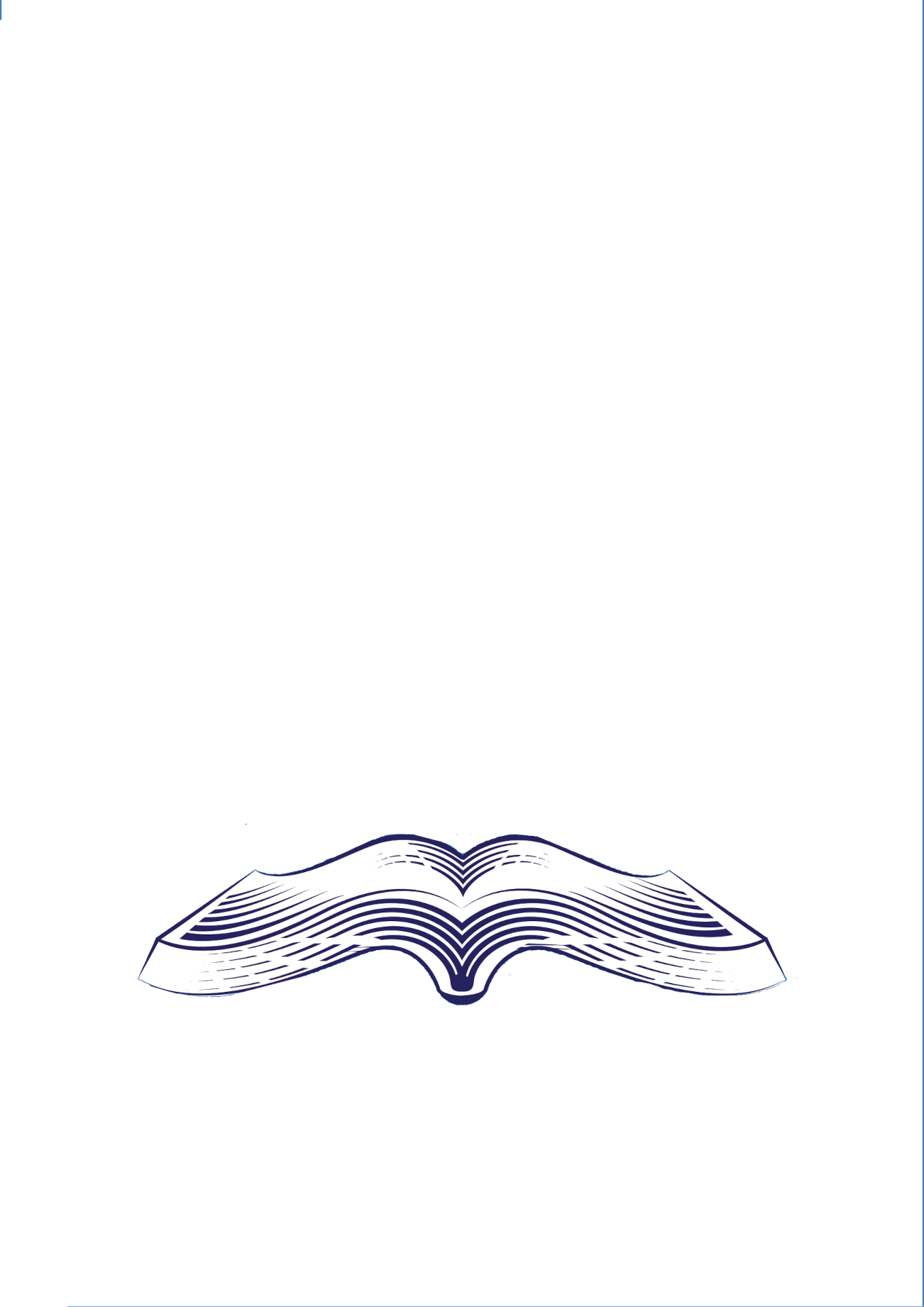 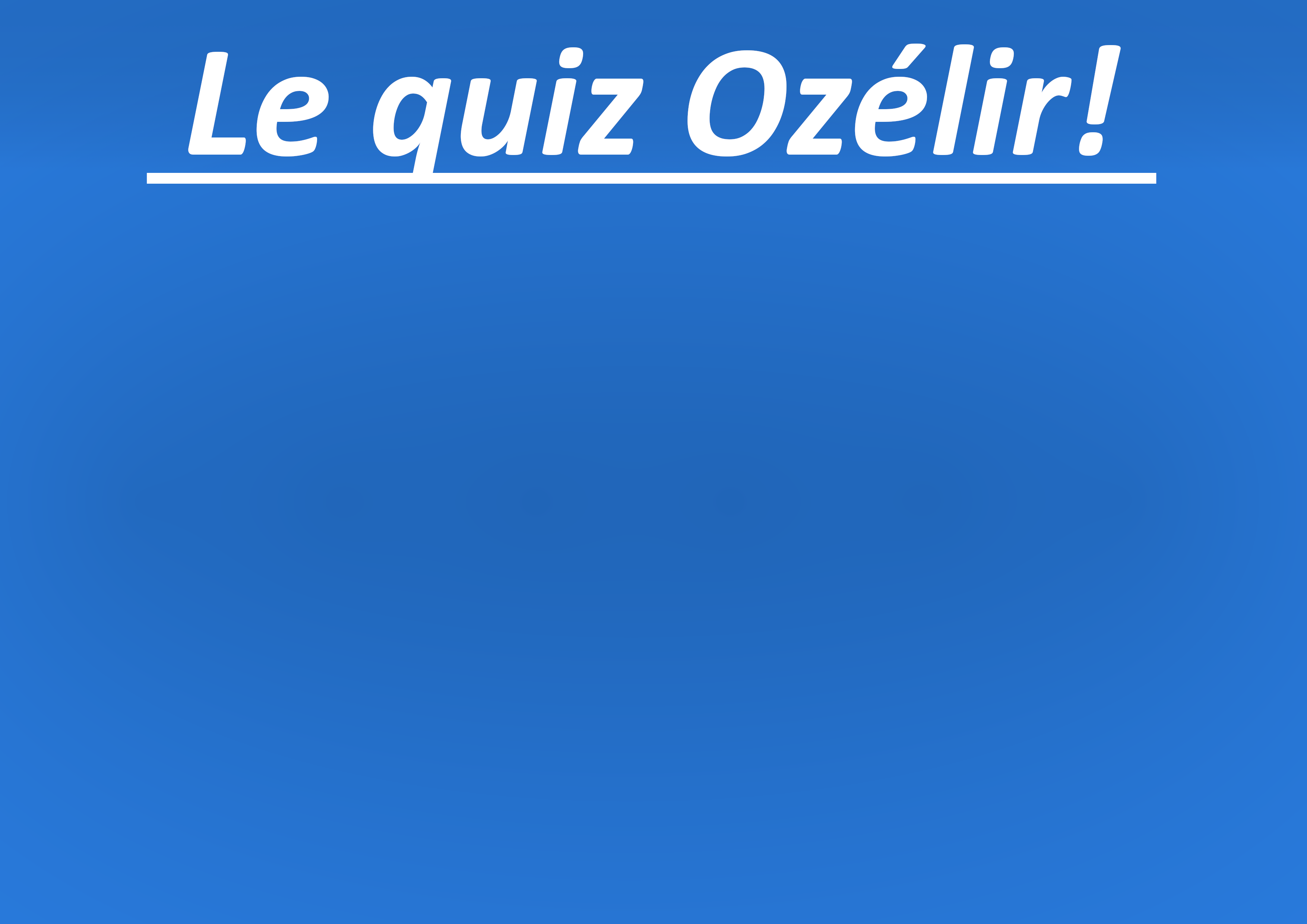 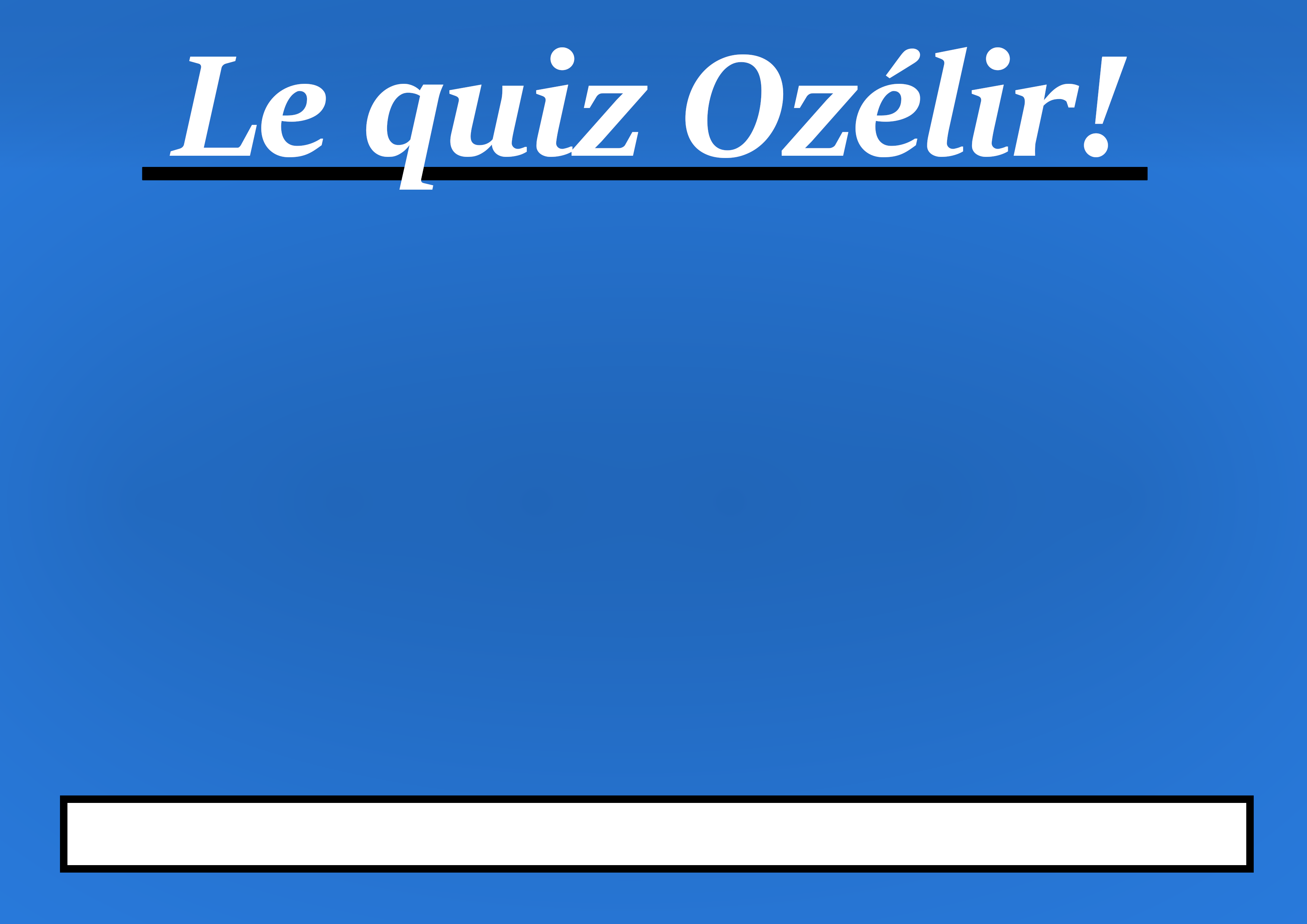 Cérémonie d’ouverture
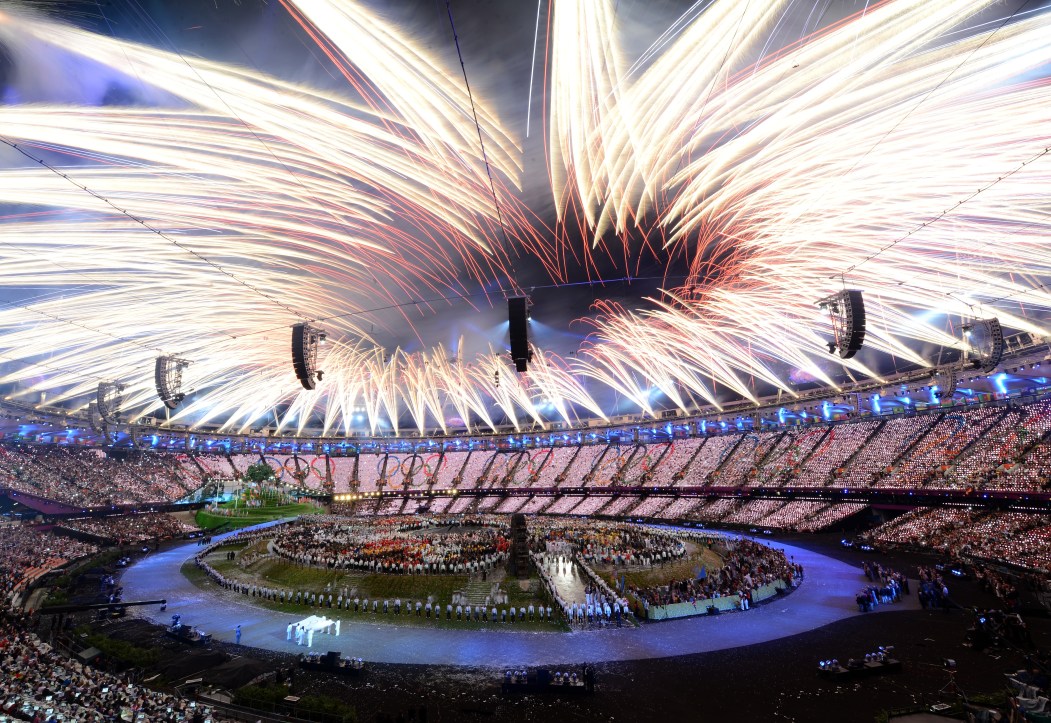 De quelle cérémonie d’ouverture cette image est tirée ?
Londres
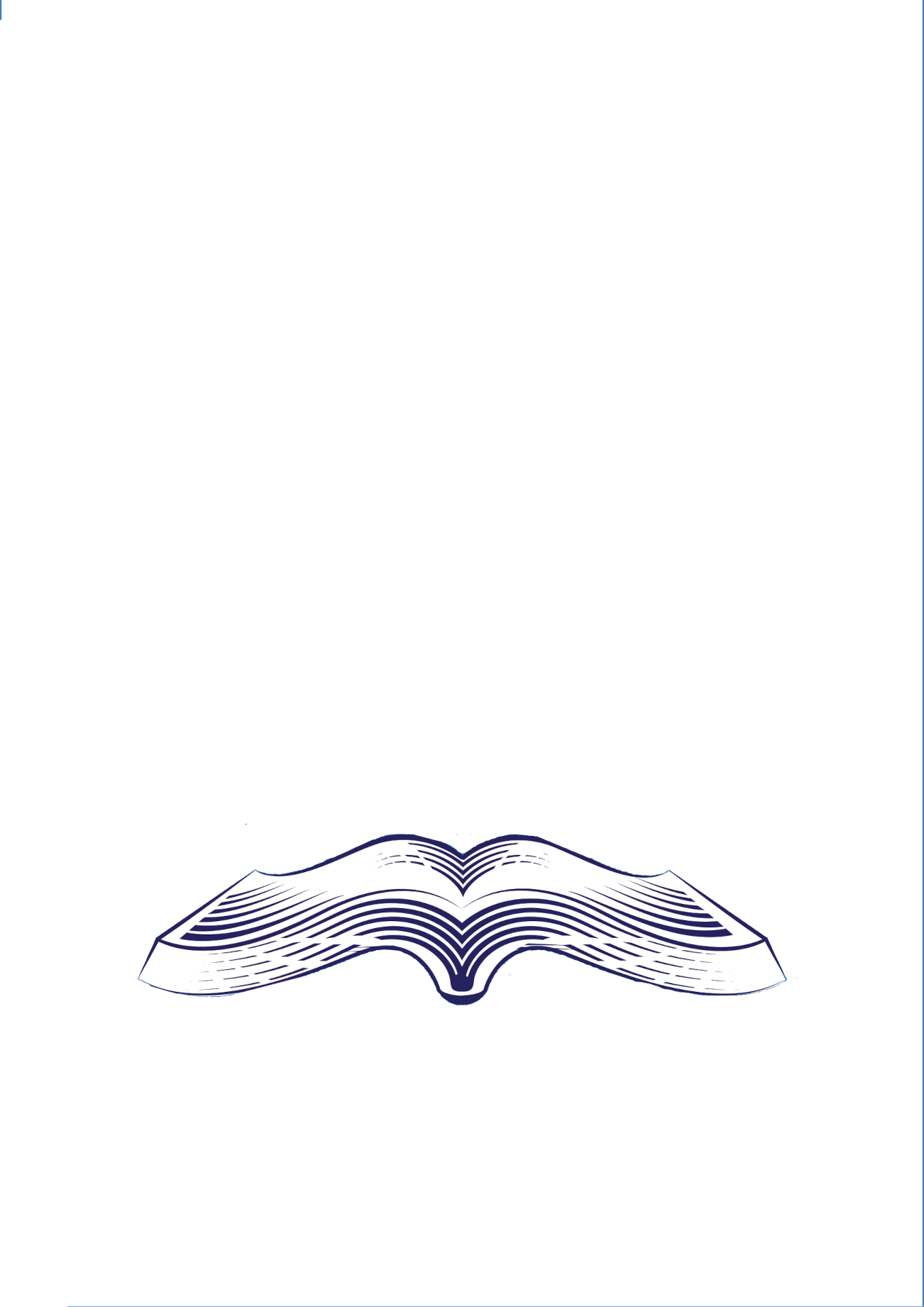 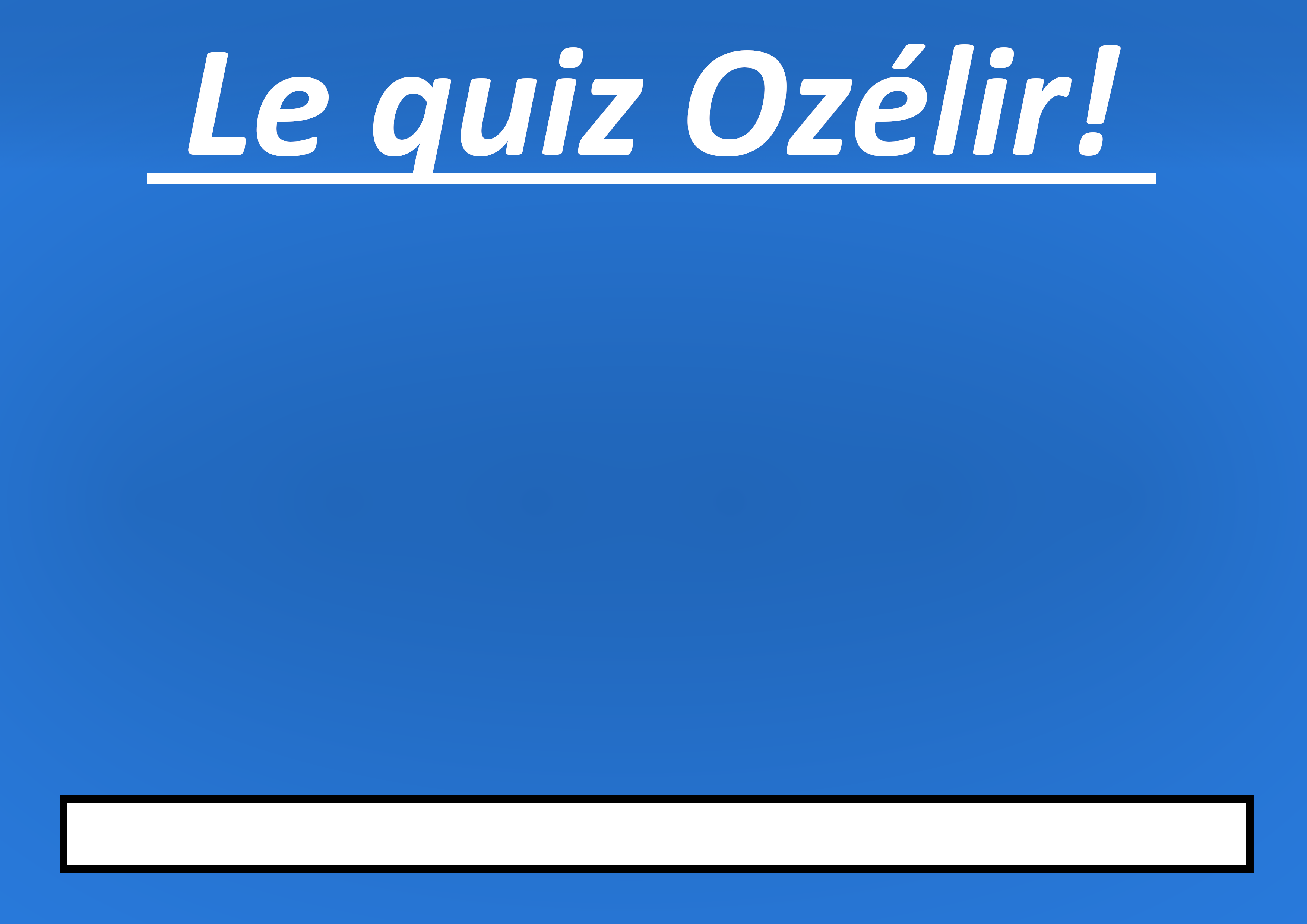 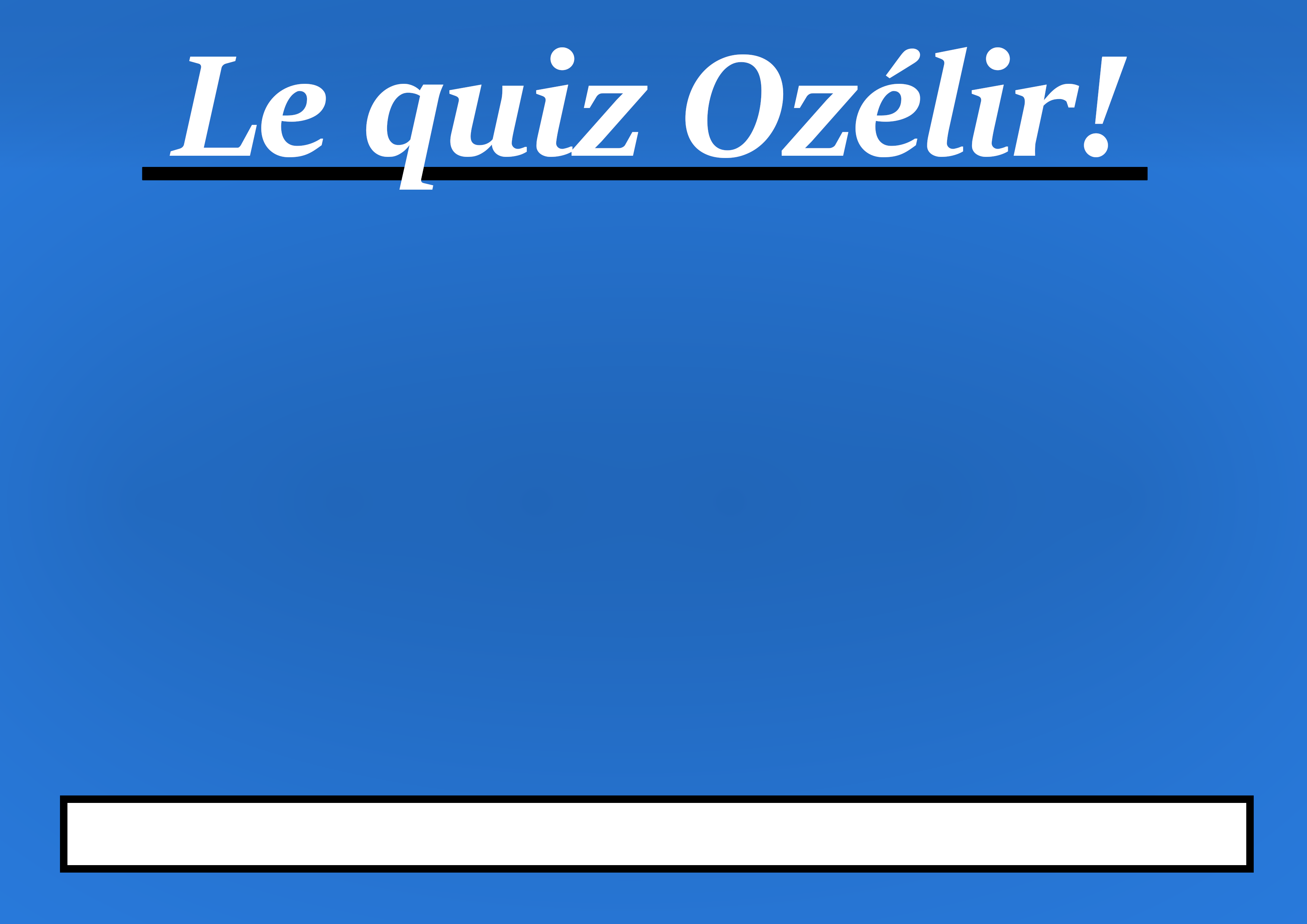 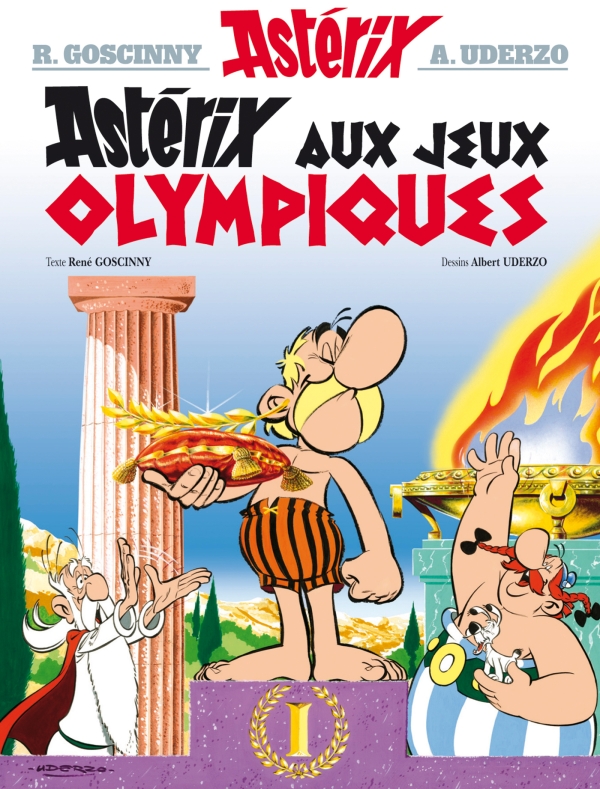 Couverture de BD et JO
Retrouvez de quelle série cette couverture est tirée.
Boule et Bill
Superdupont
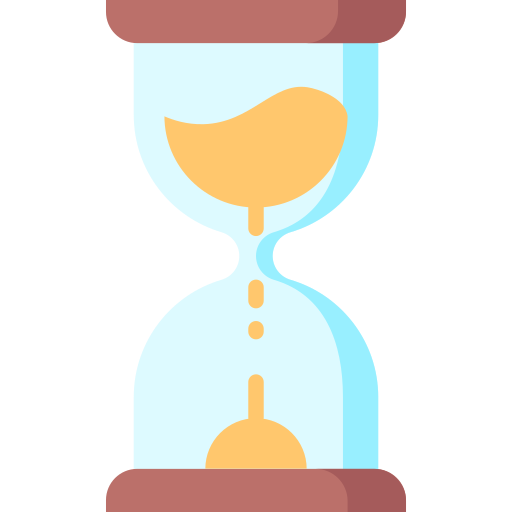 Les goonies
Astérix
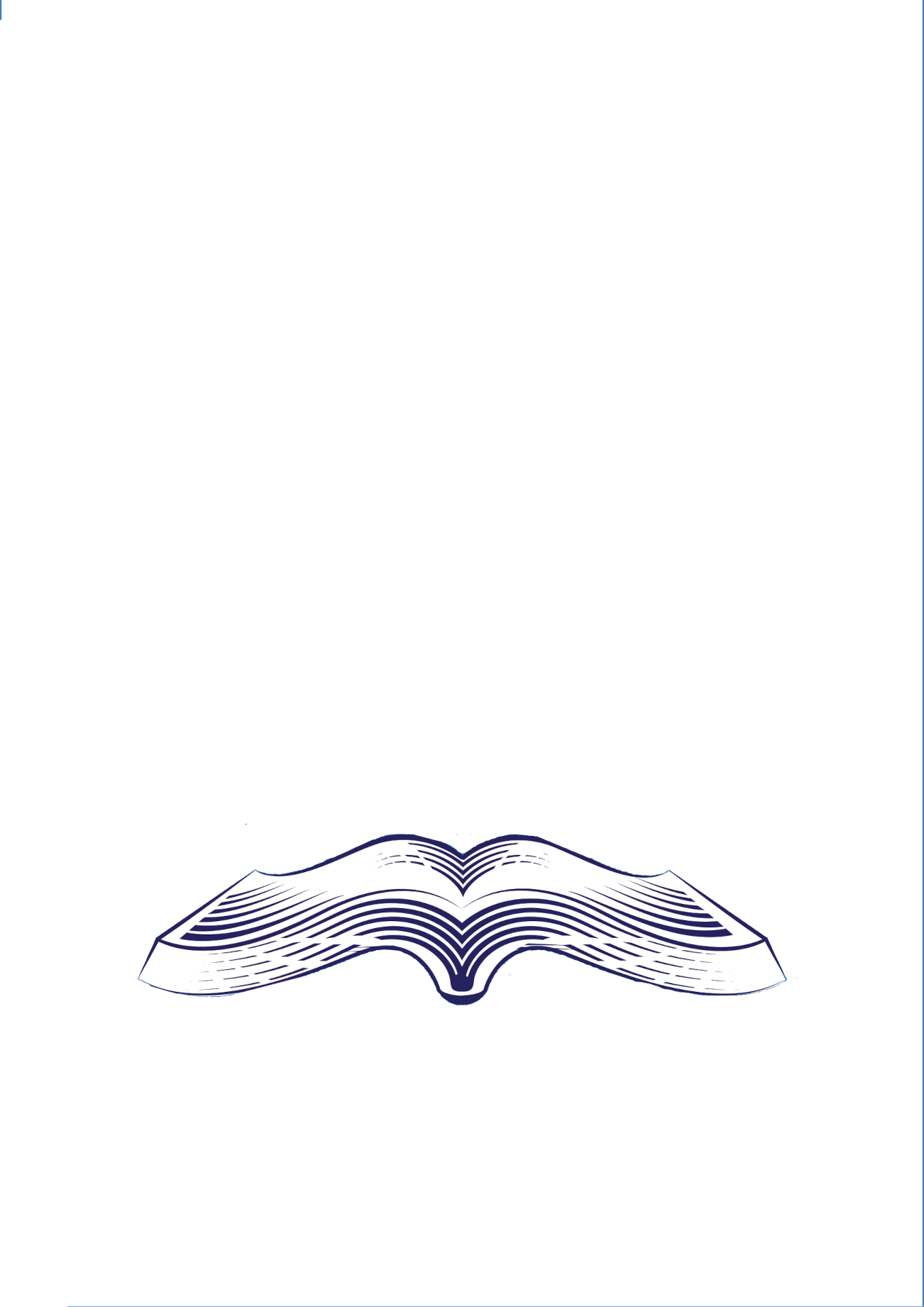 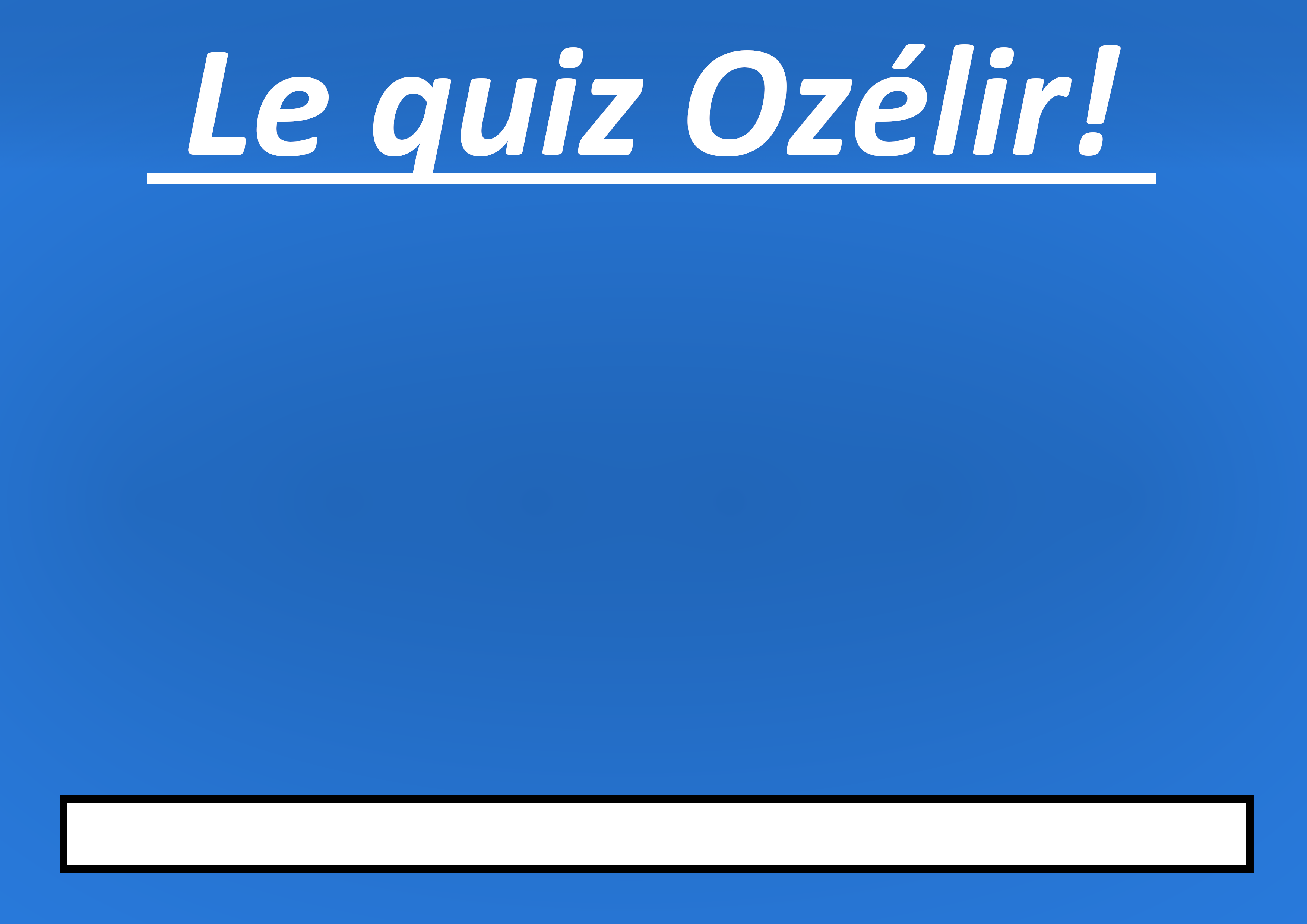 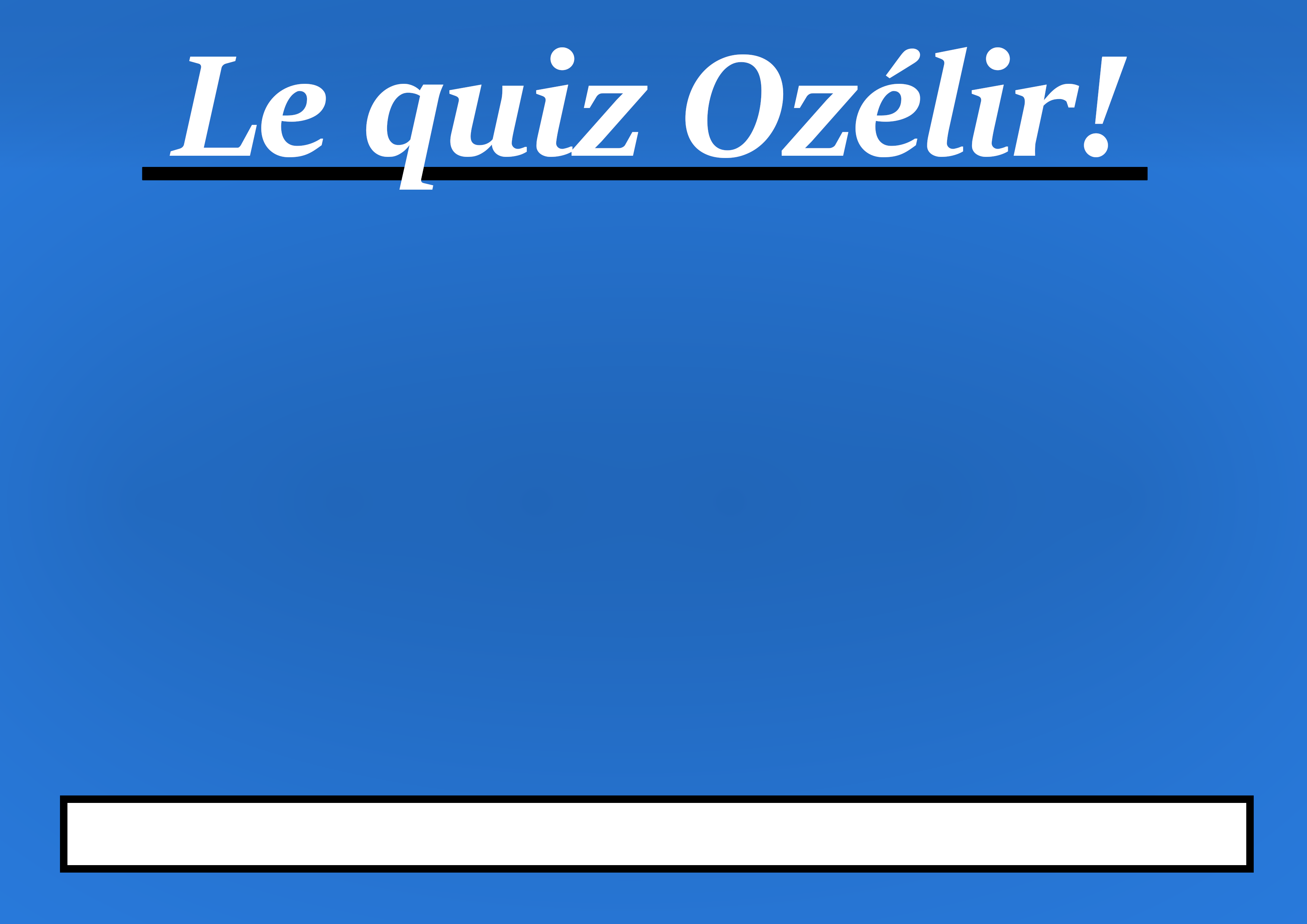 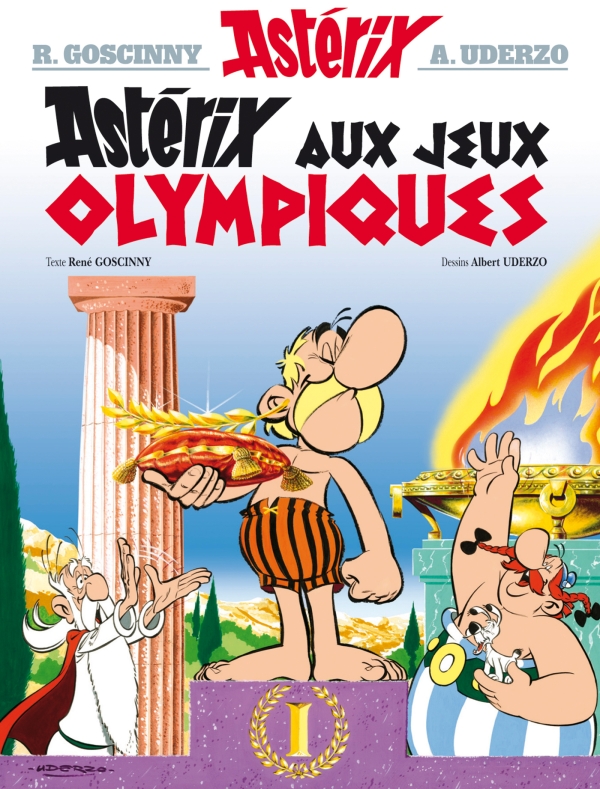 Couverture de BD et JO
Retrouvez de quelle série cette couverture est tirée.
Boule et Bill
Superdupont
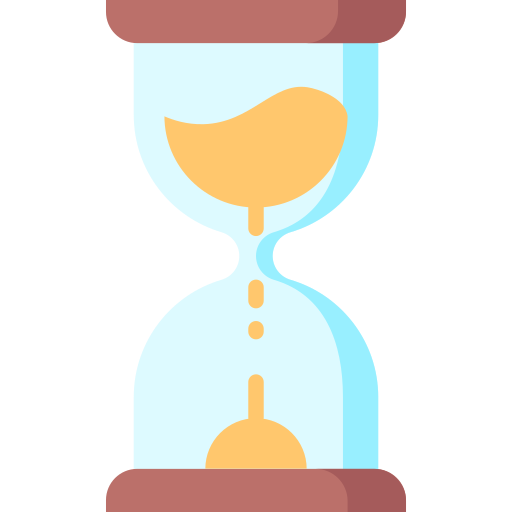 Les goonies
Astérix
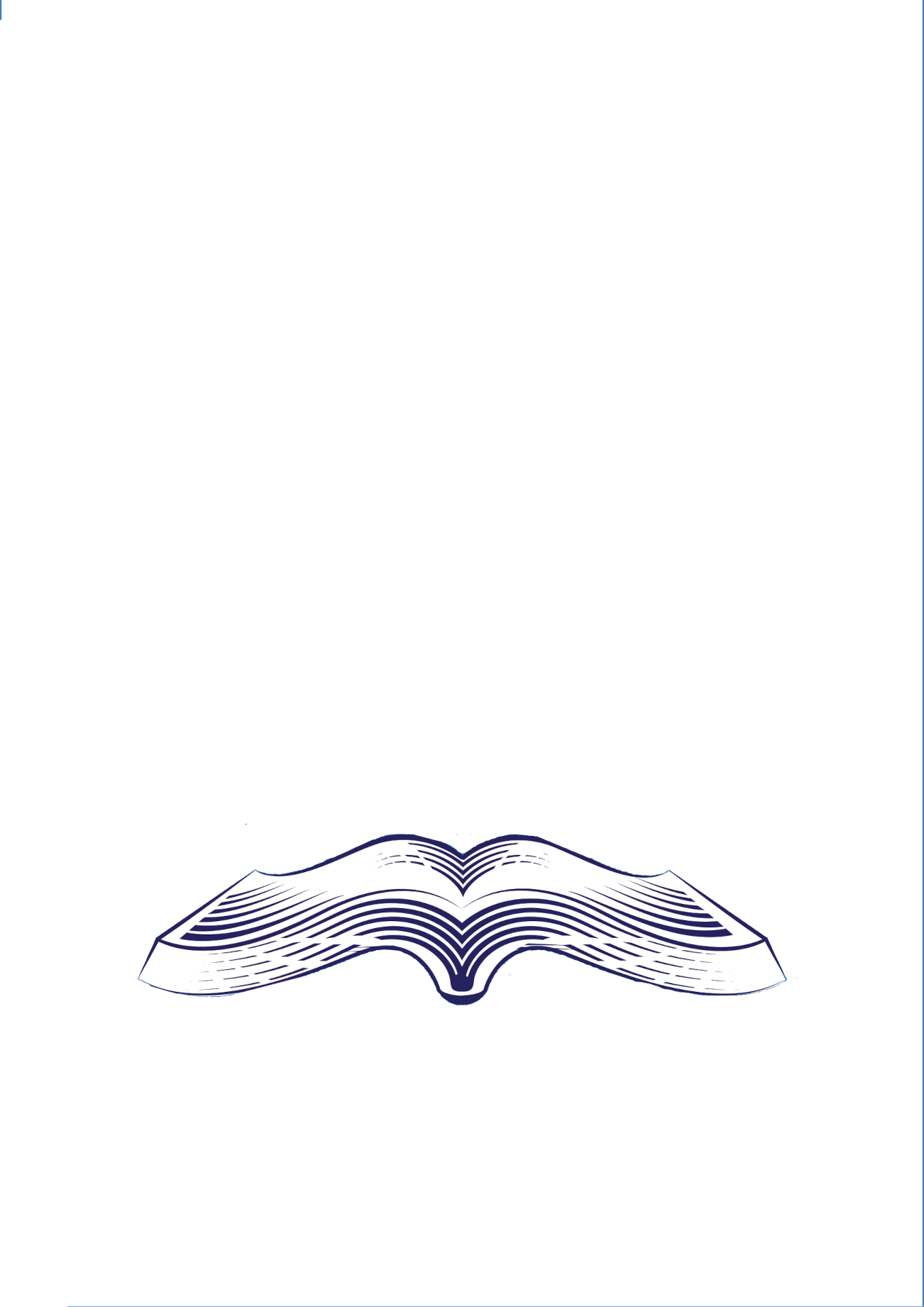 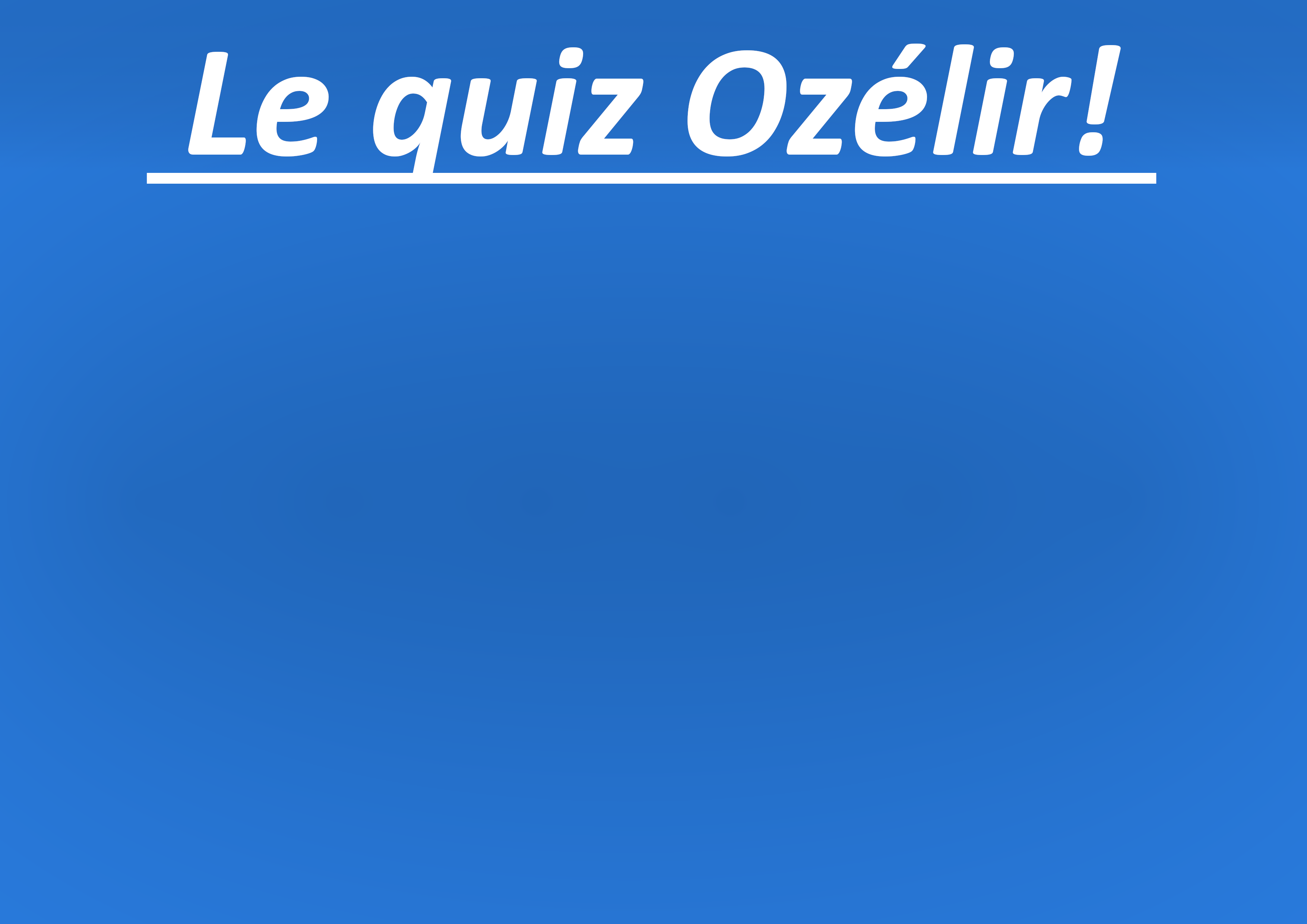 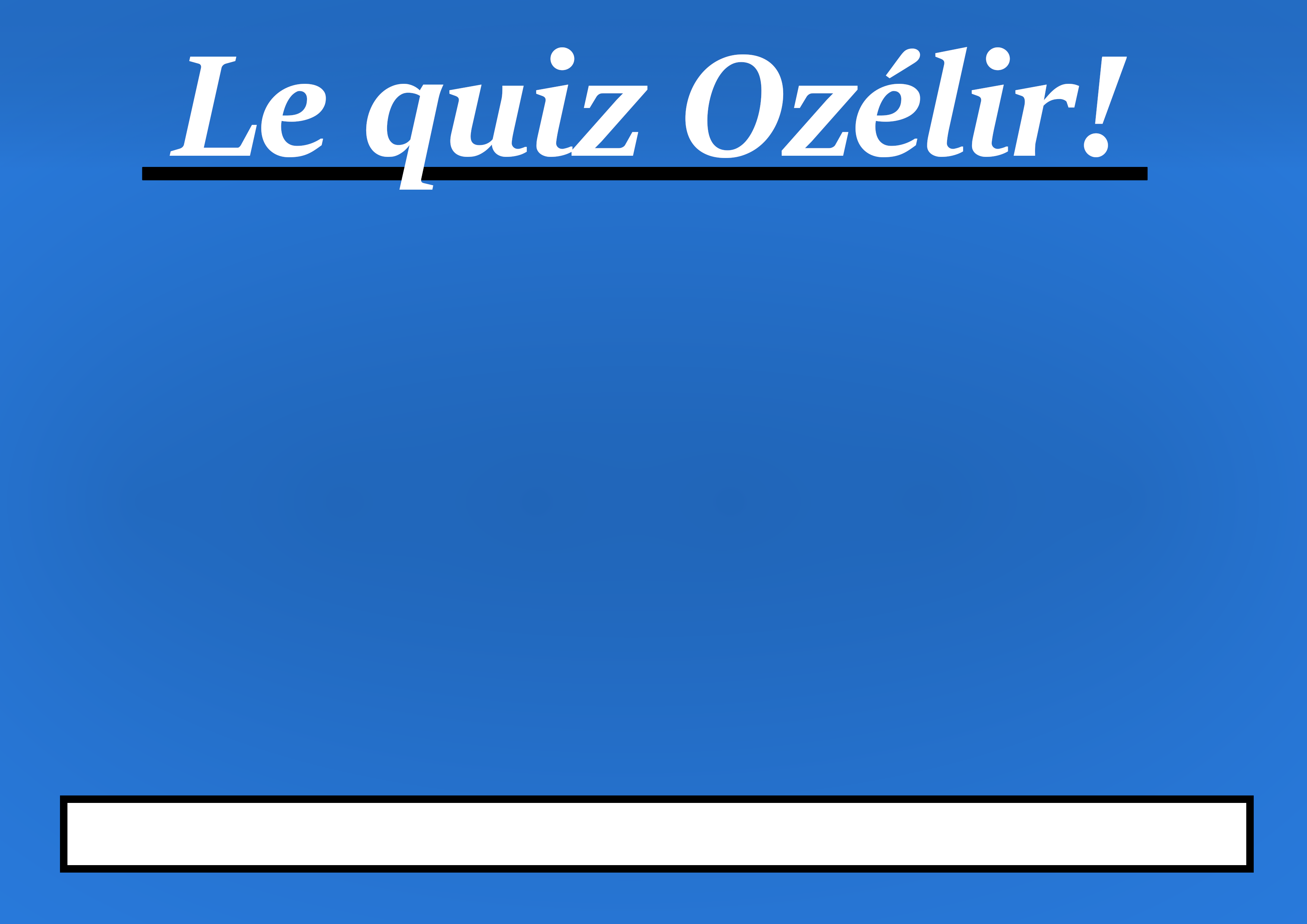 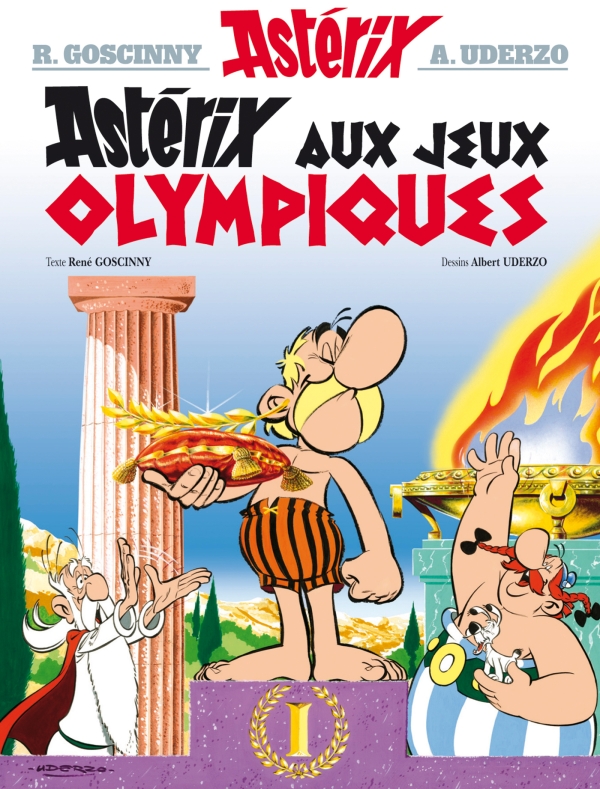 Couverture de BD et JO
Retrouvez de quelle série cette couverture est tirée.
Astérix
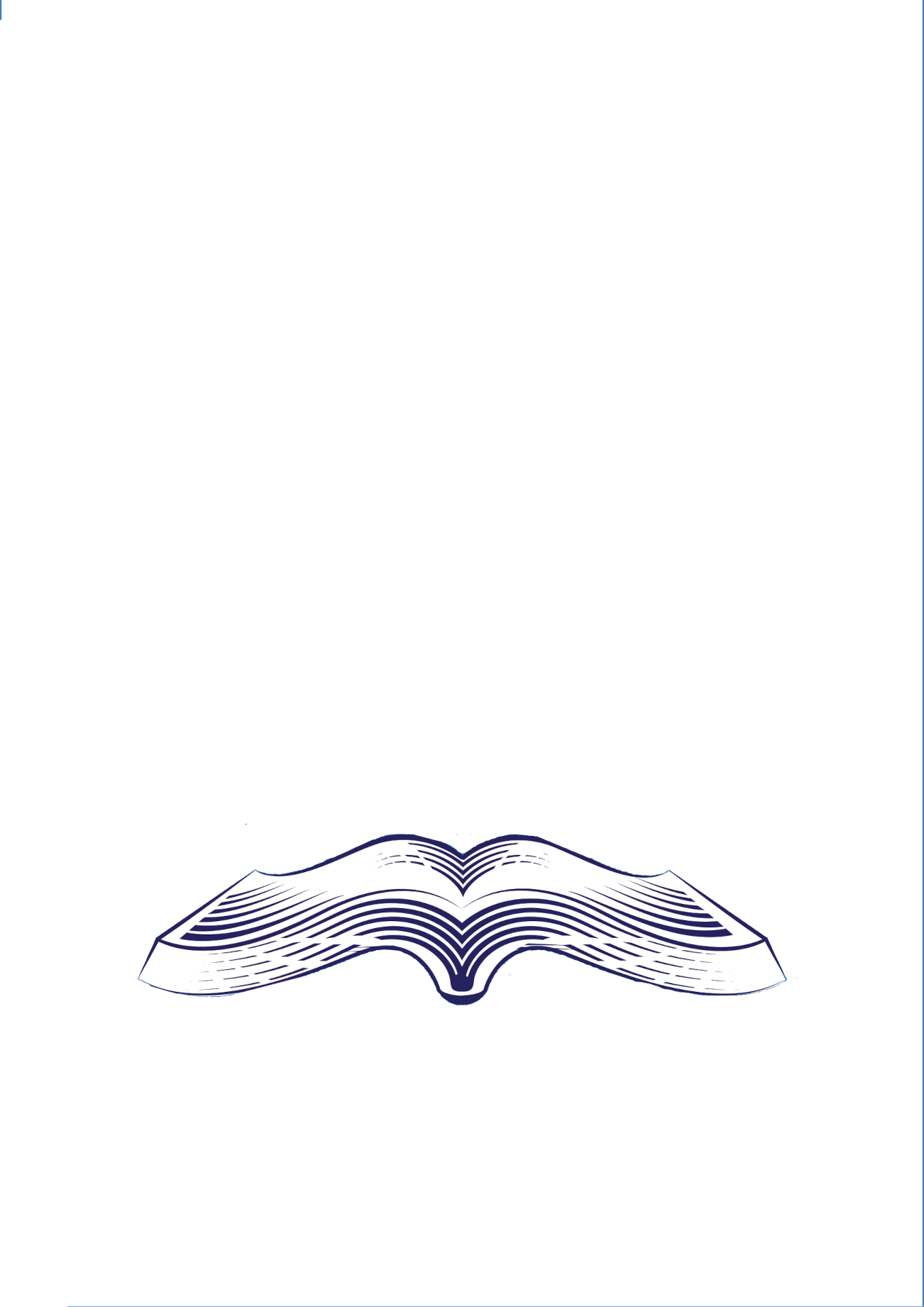 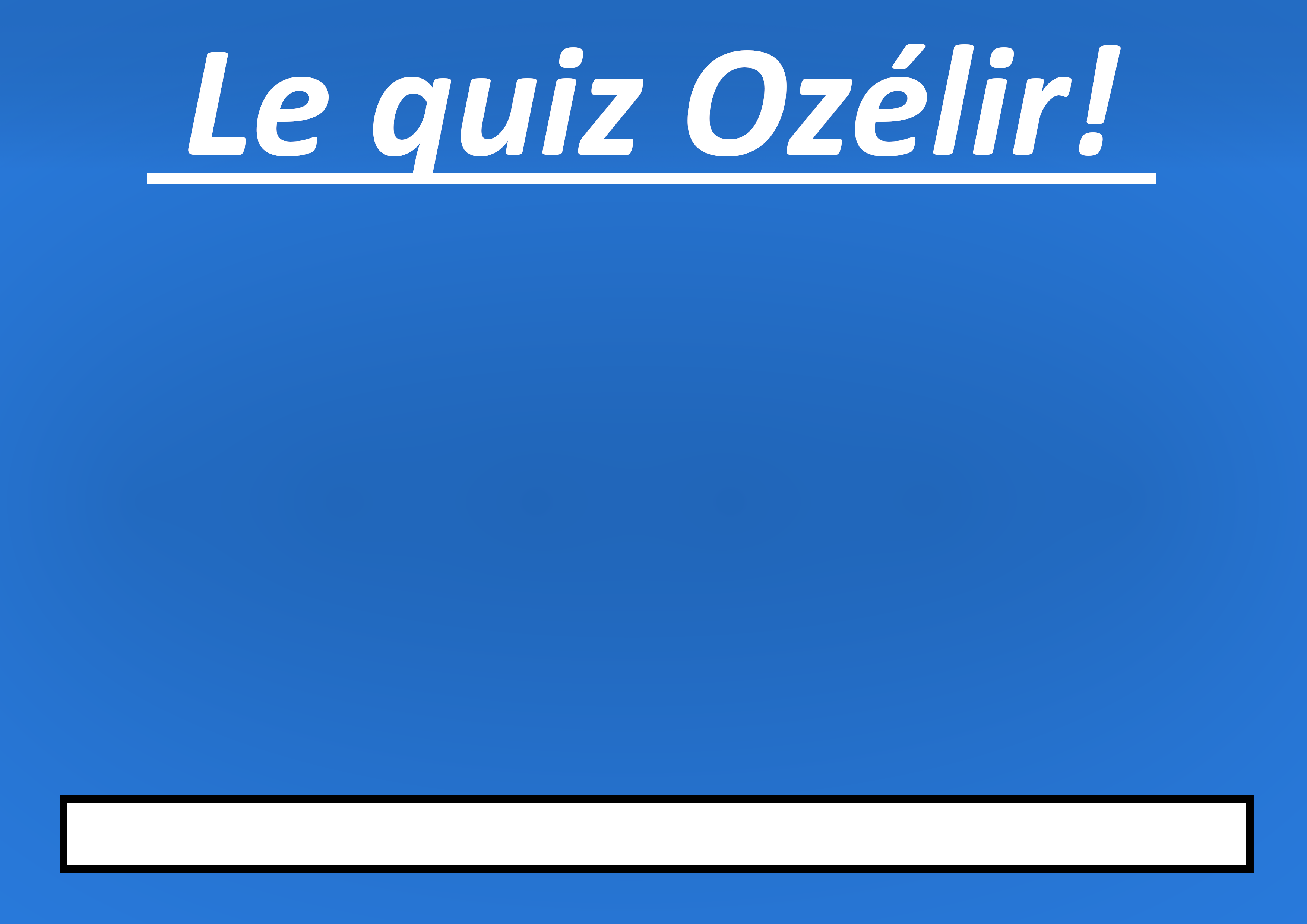 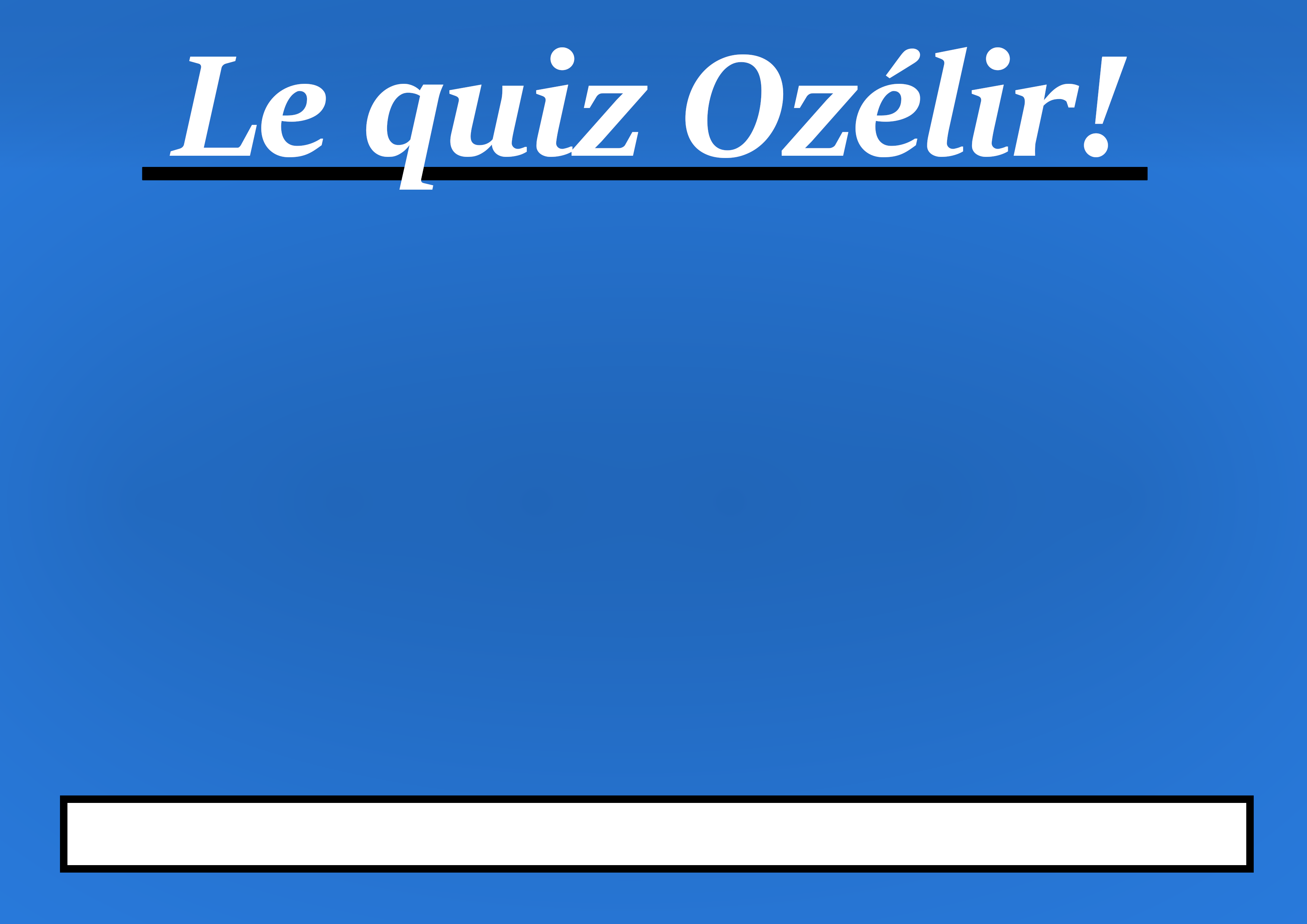 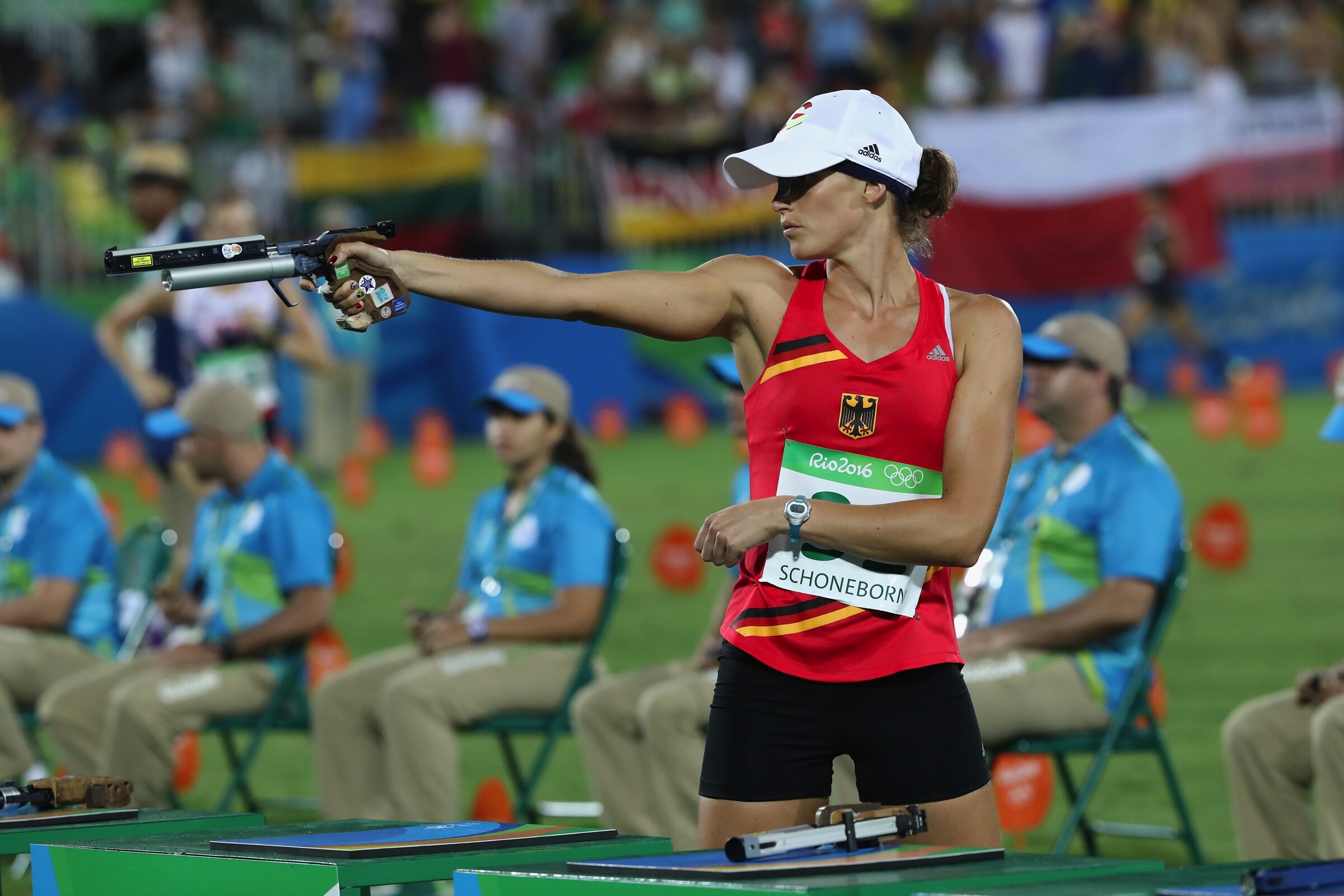 Culture olympique
Combien le pentathlon moderne compte-t-il d’épreuves ?
Cinq
Huit
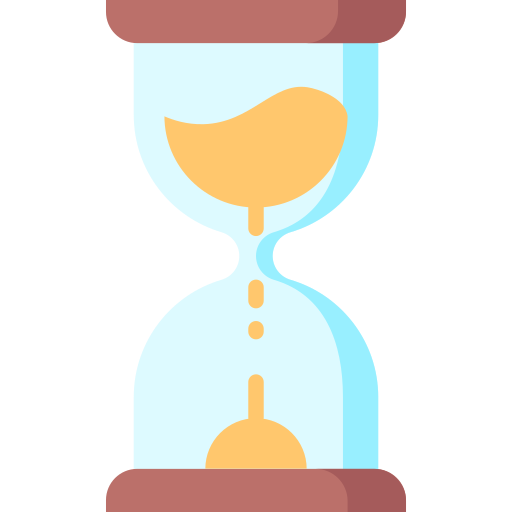 Quatre
Neuf
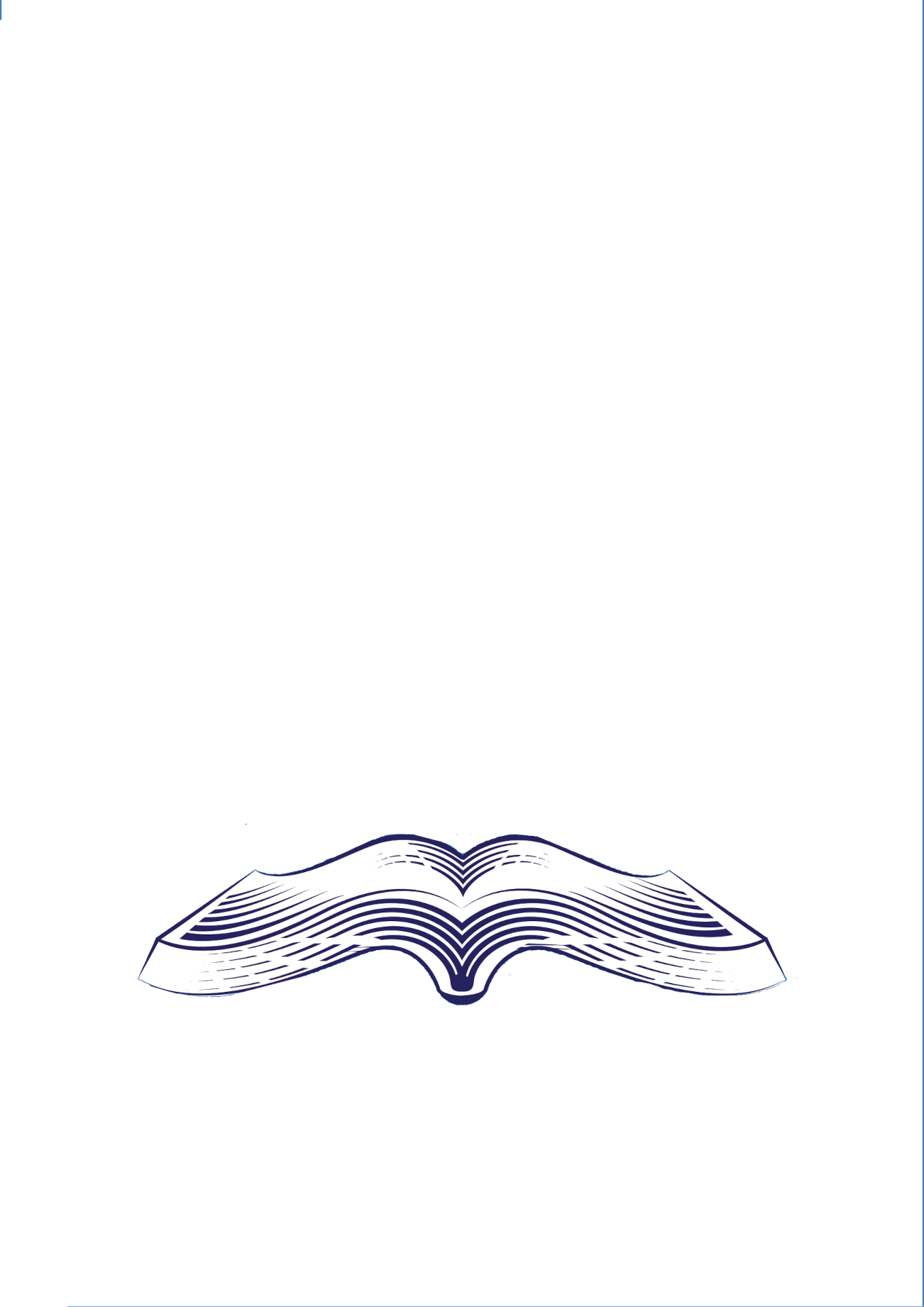 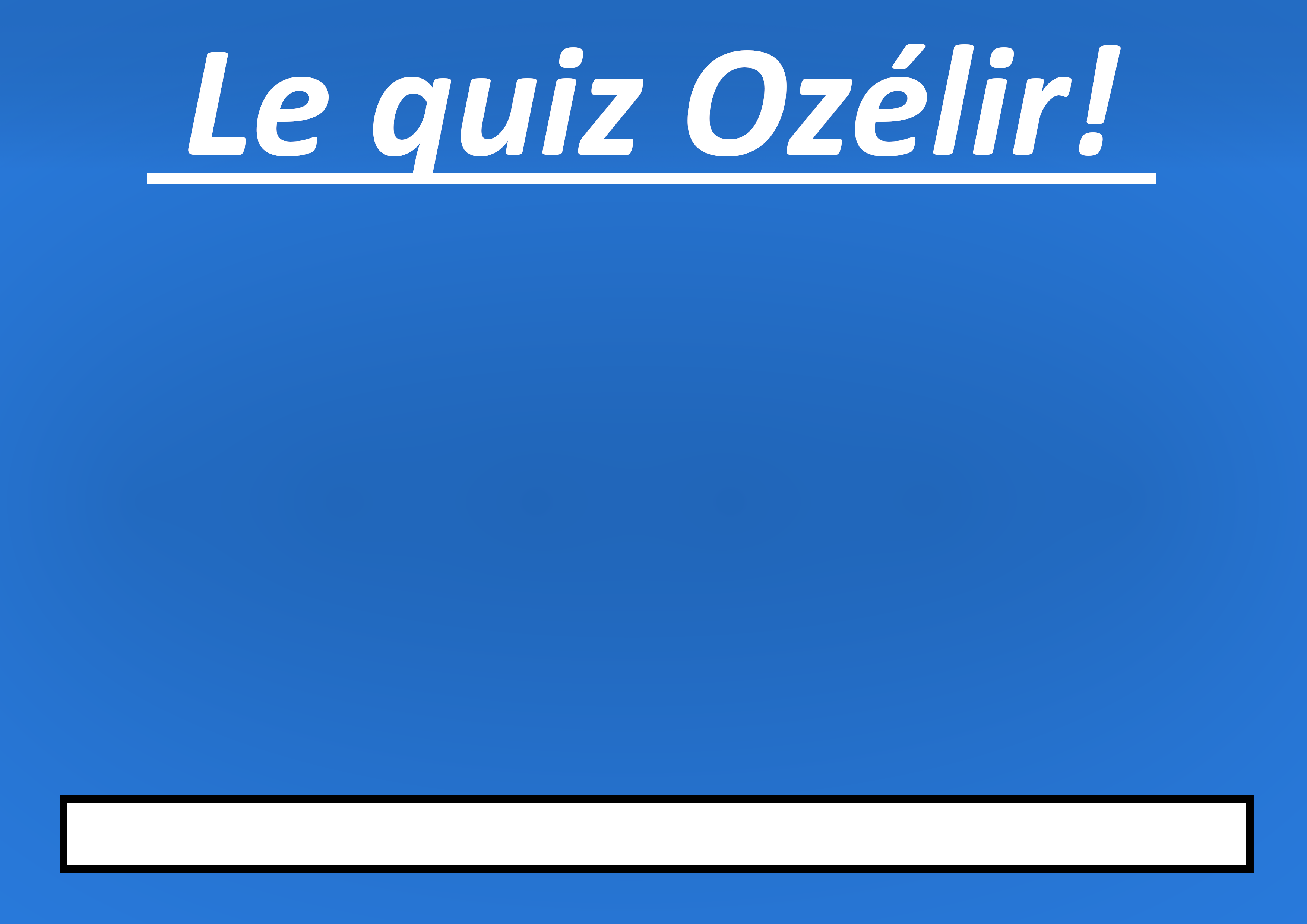 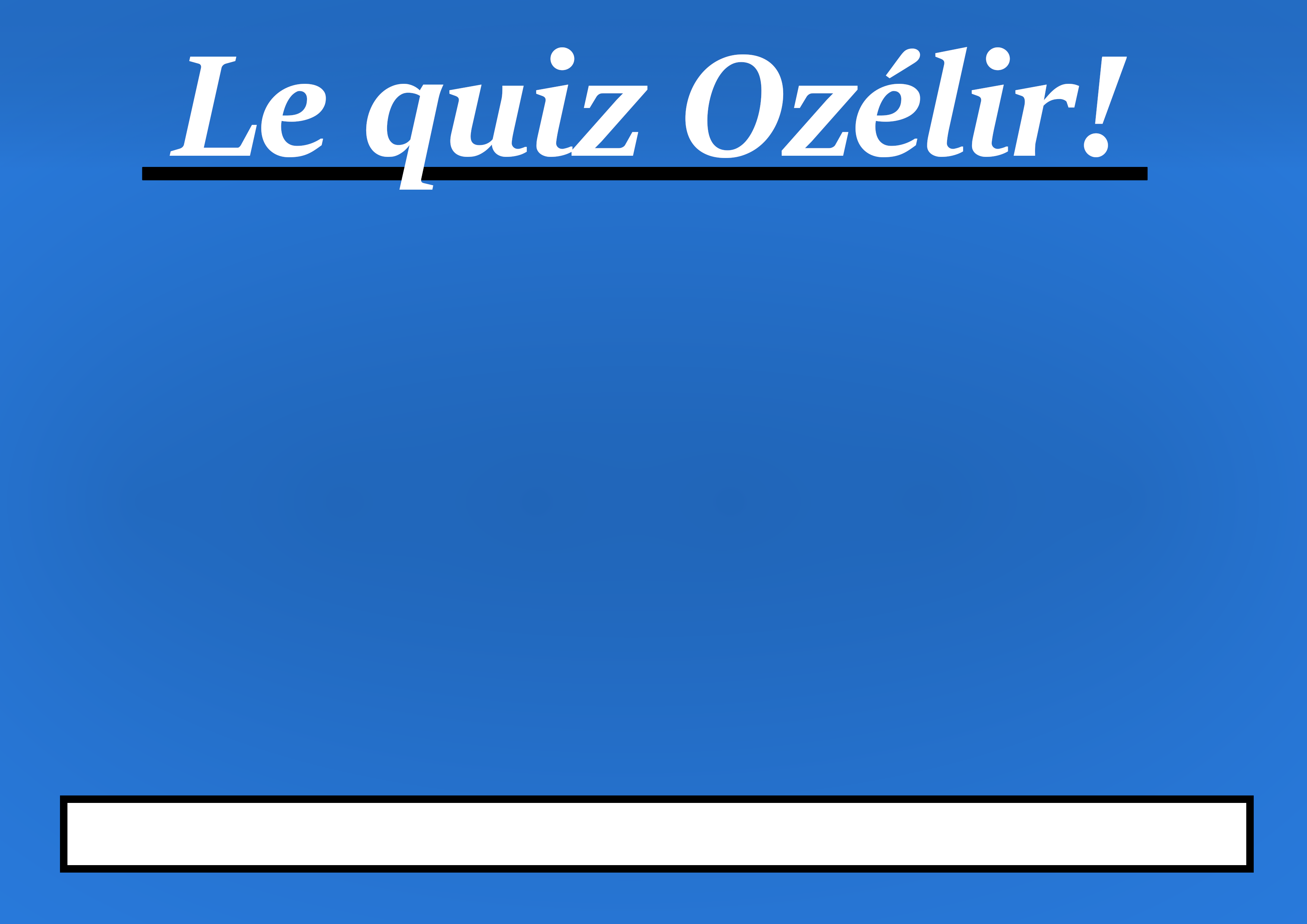 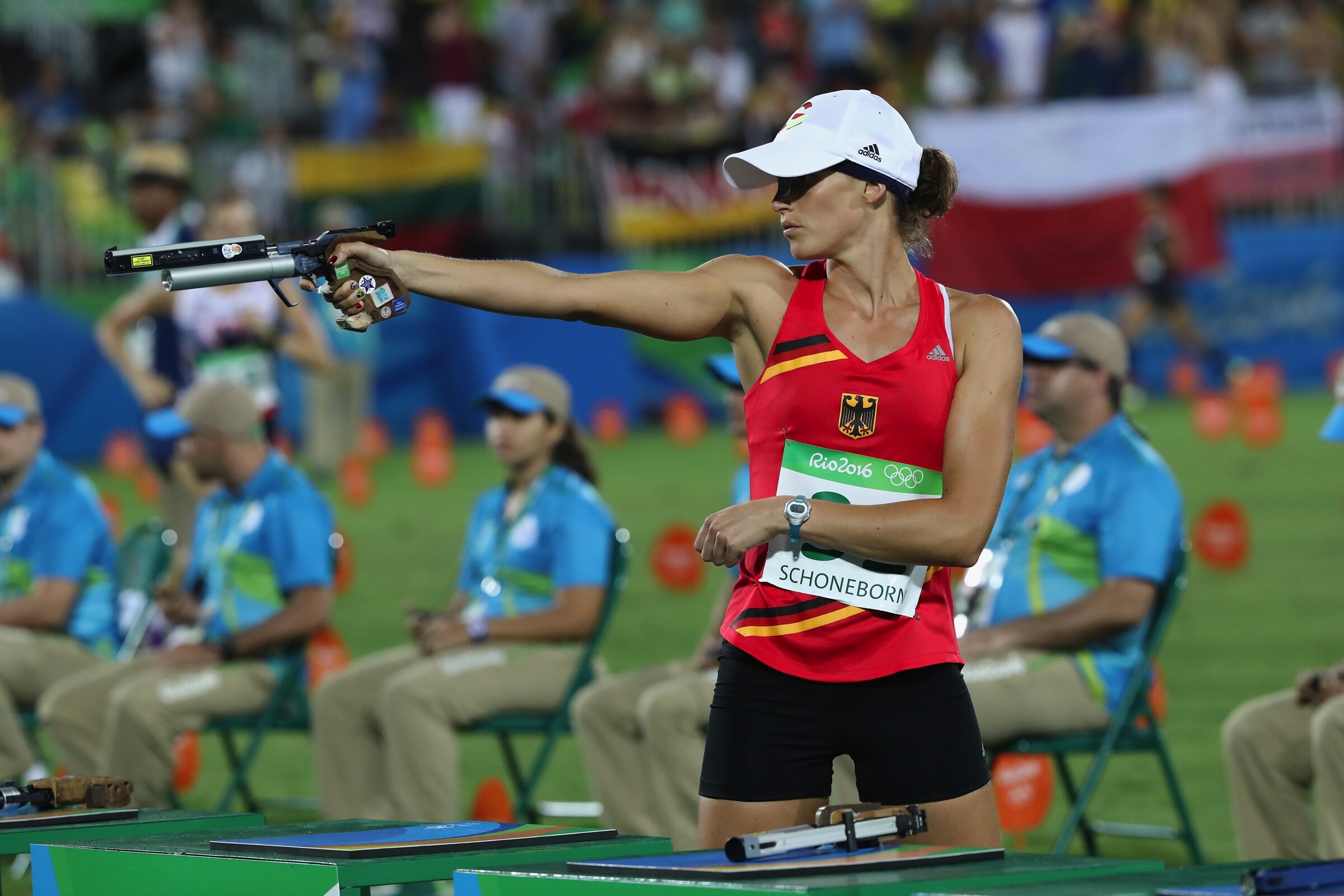 Culture olympique
Combien le pentathlon moderne compte-t-il d’épreuves ?
Cinq
Huit
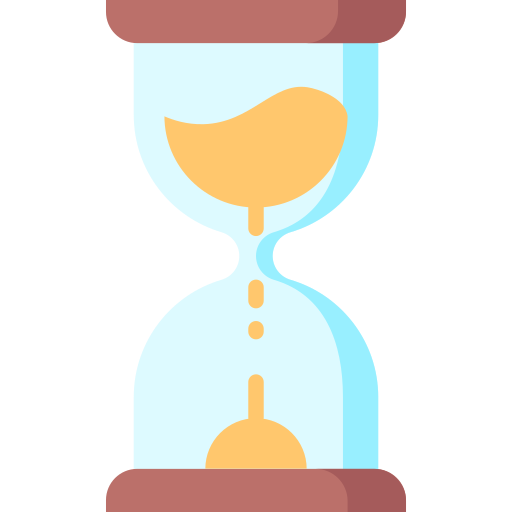 Quatre
Neuf
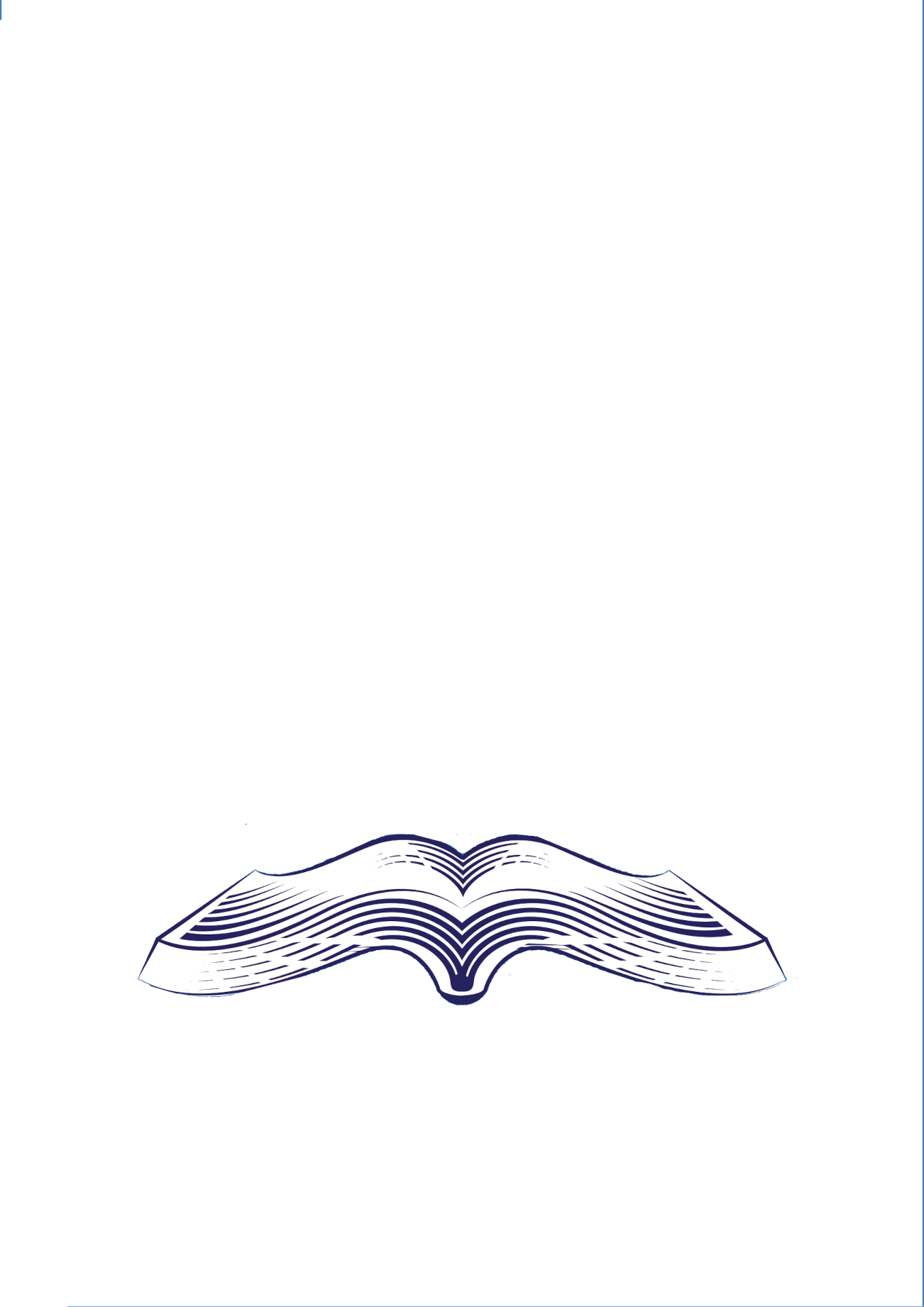 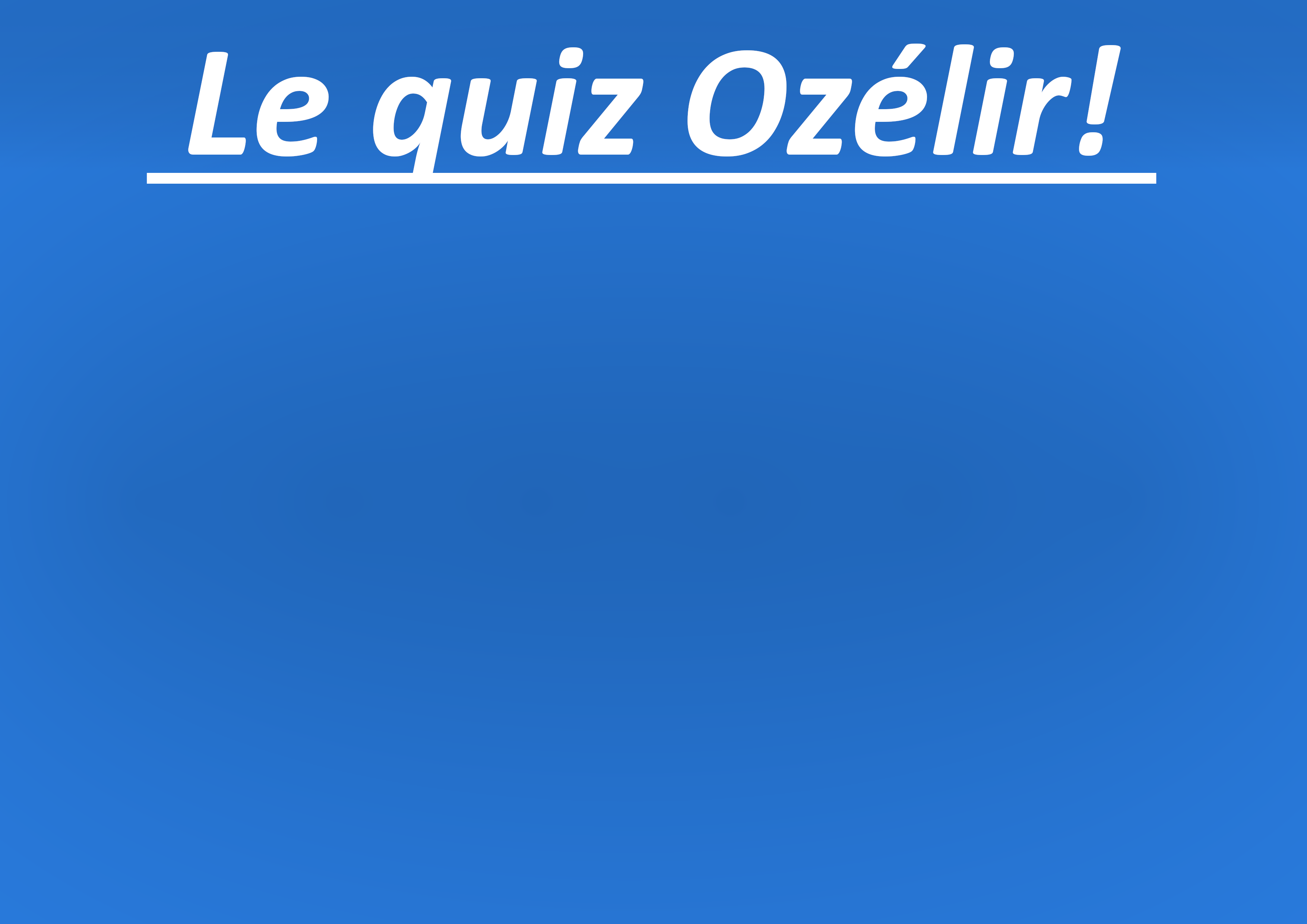 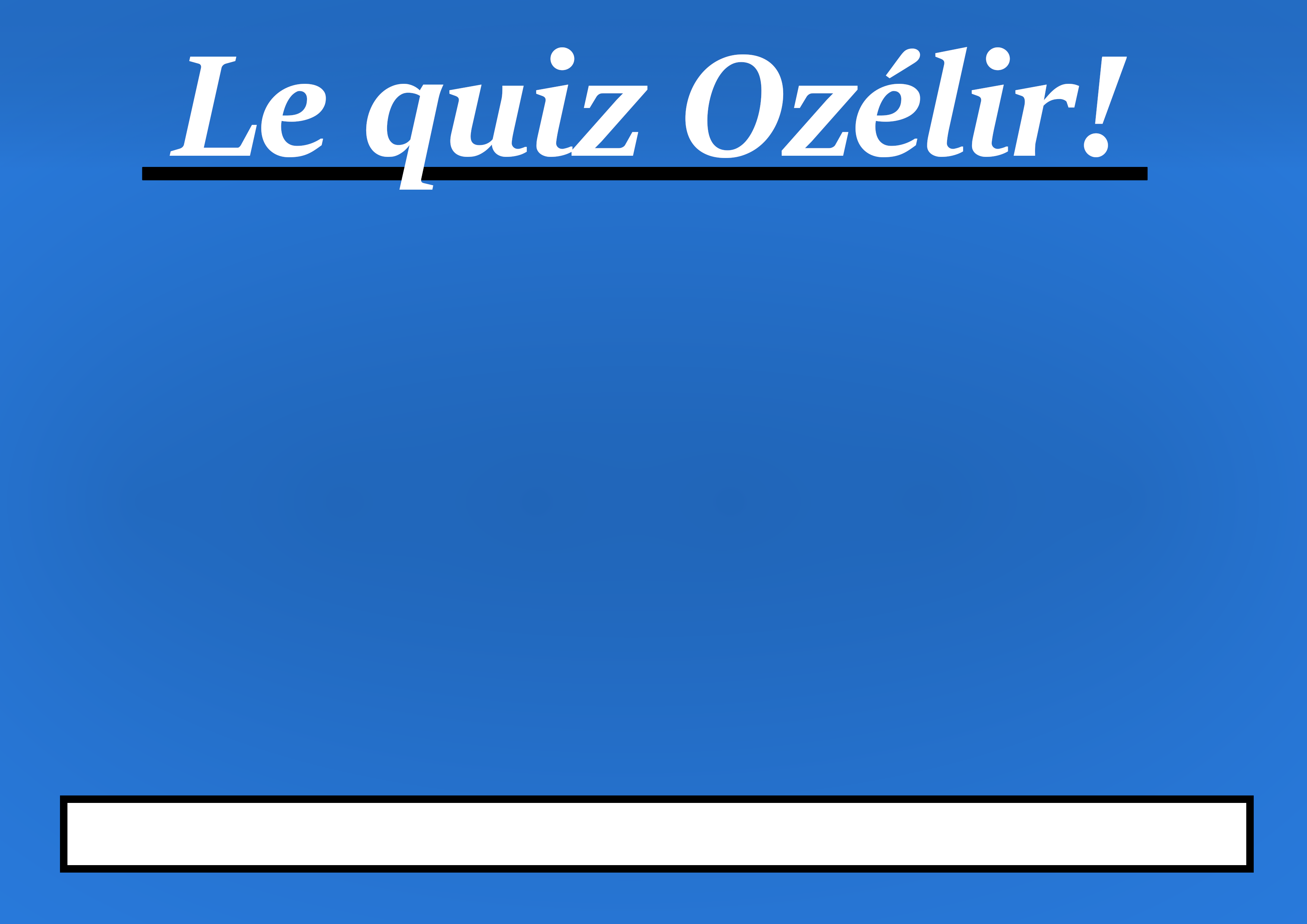 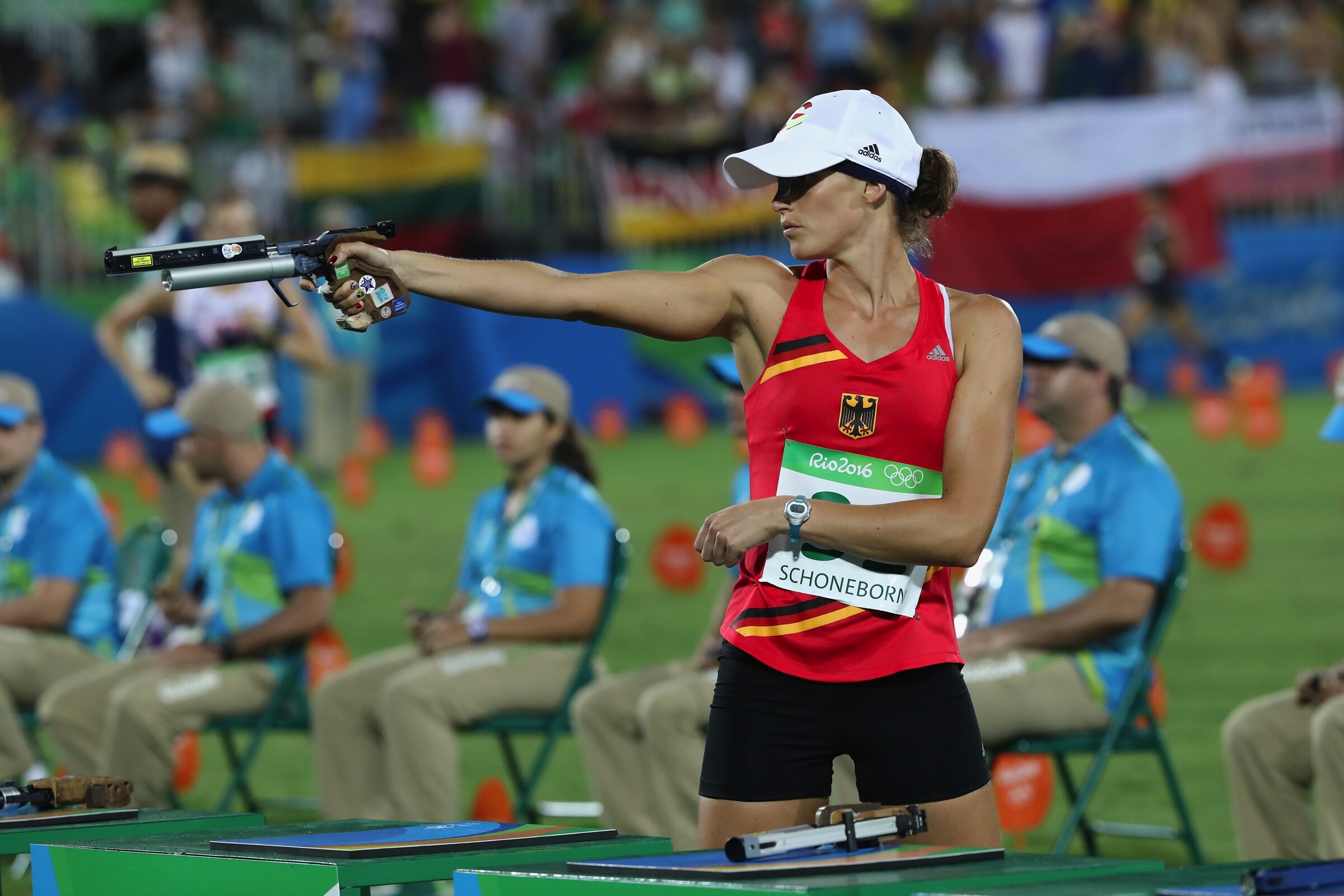 Culture olympique
Combien le pentathlon moderne compte-t-il d’épreuves ?
Cinq
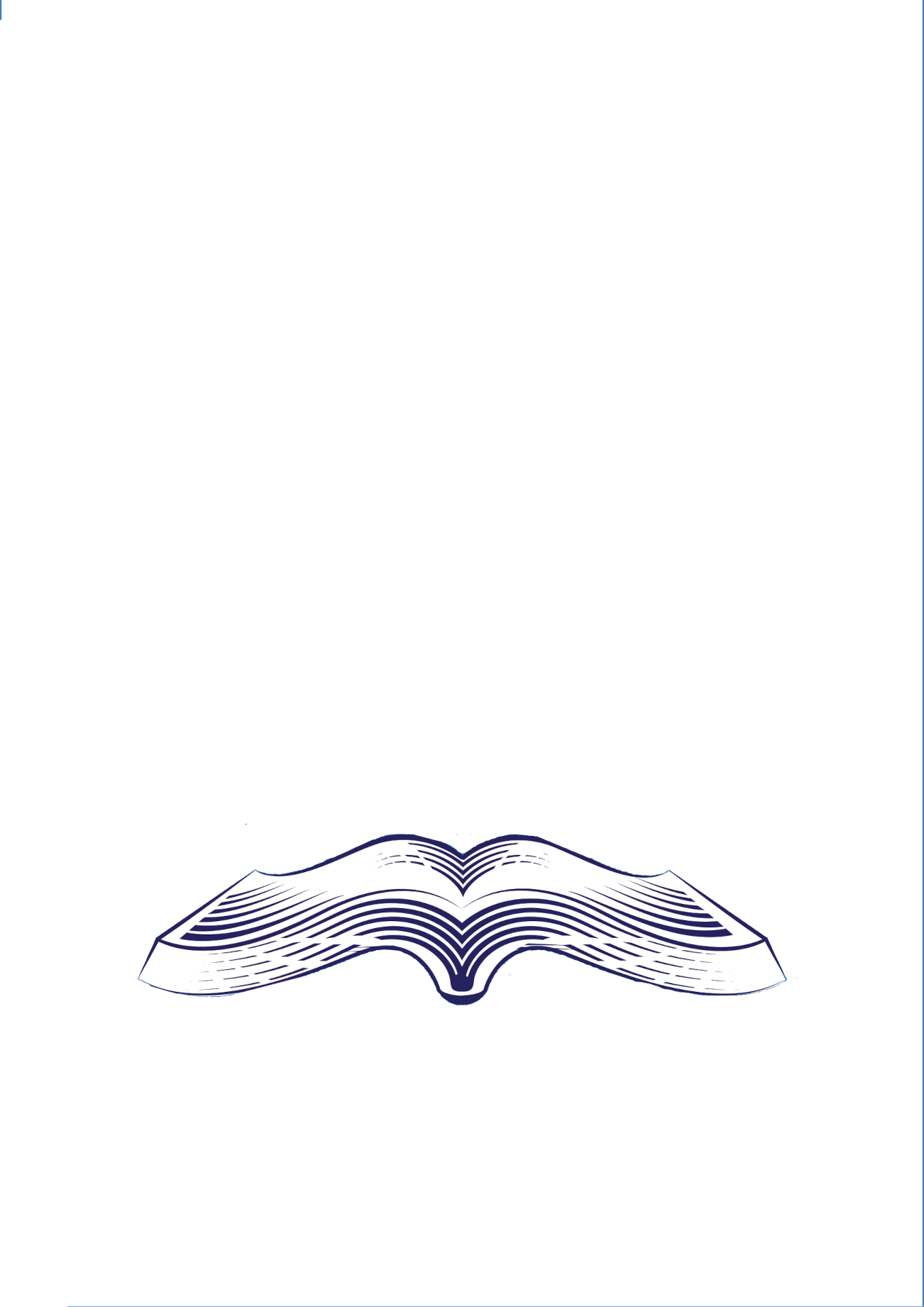 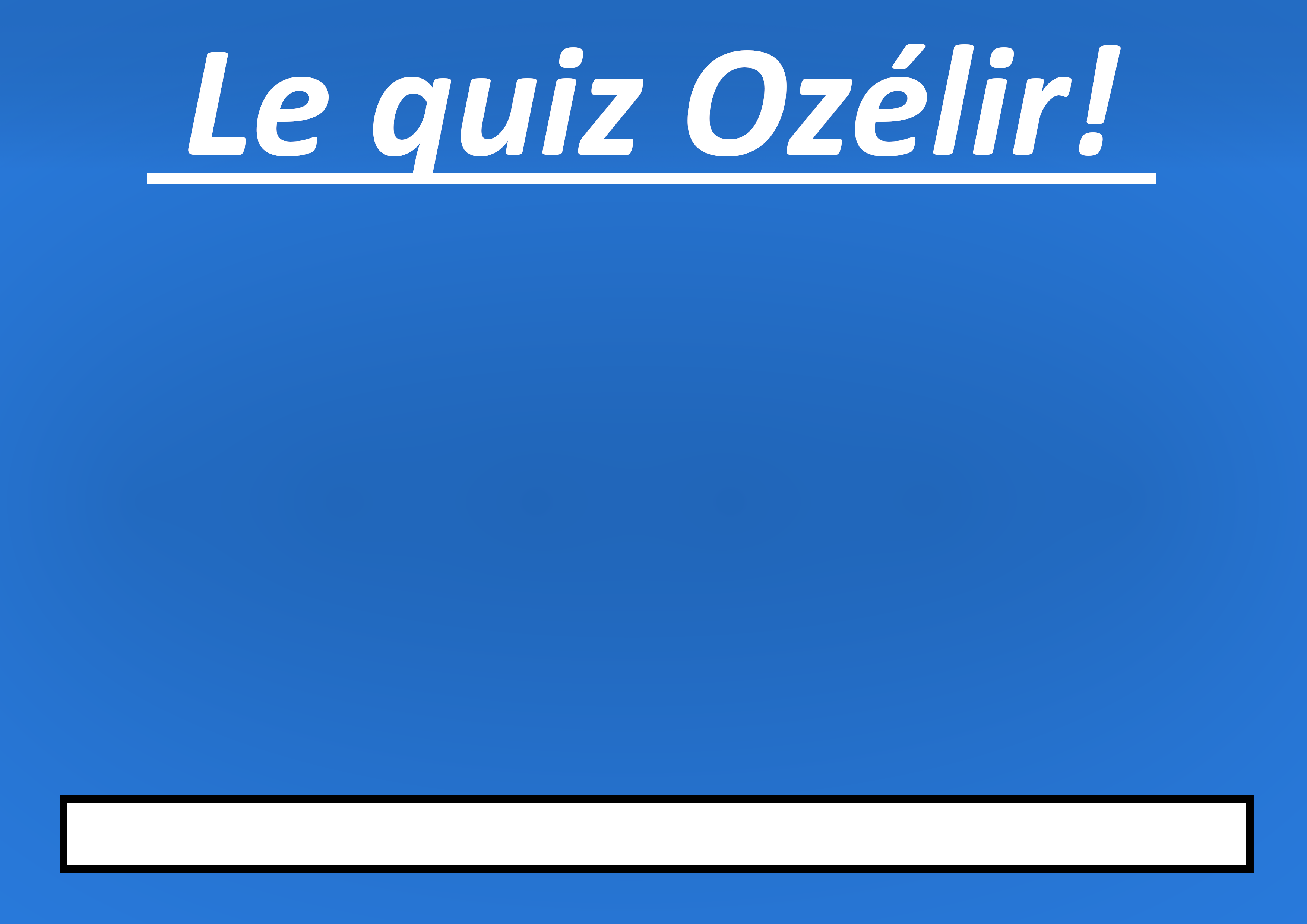 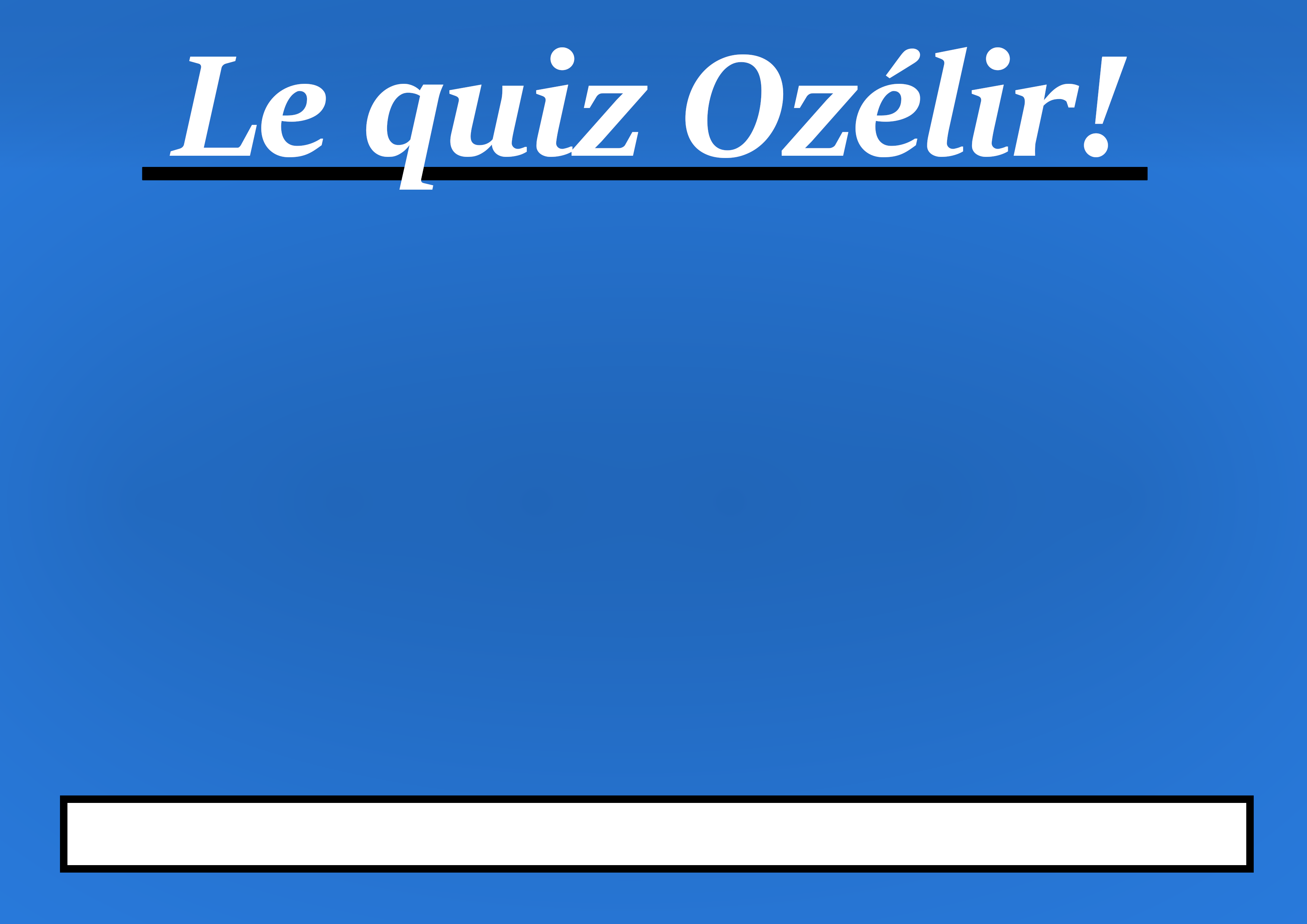 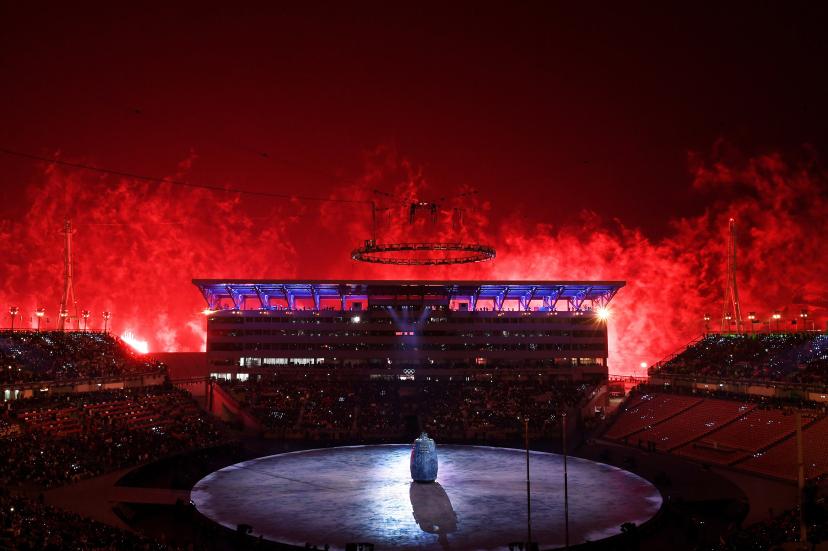 Cérémonie d’ouverture
De quelle cérémonie d’ouverture cette image est tirée ?
Athènes
Berlin
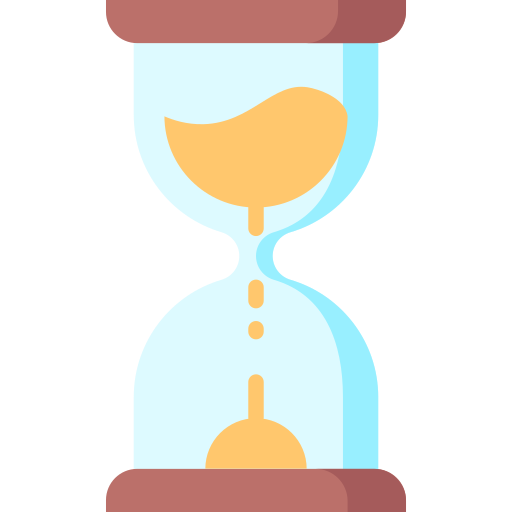 Sydney
PyeongChang
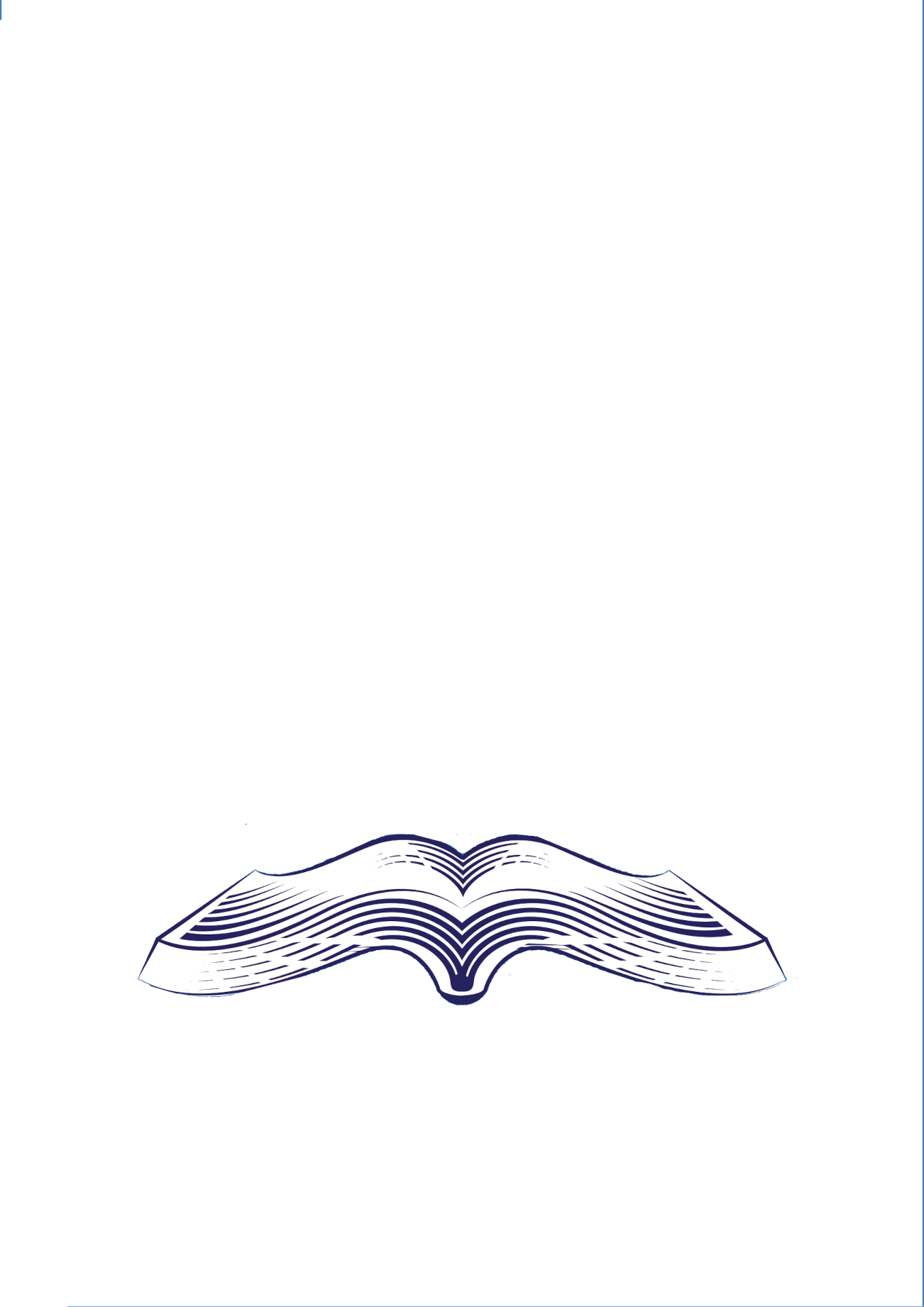 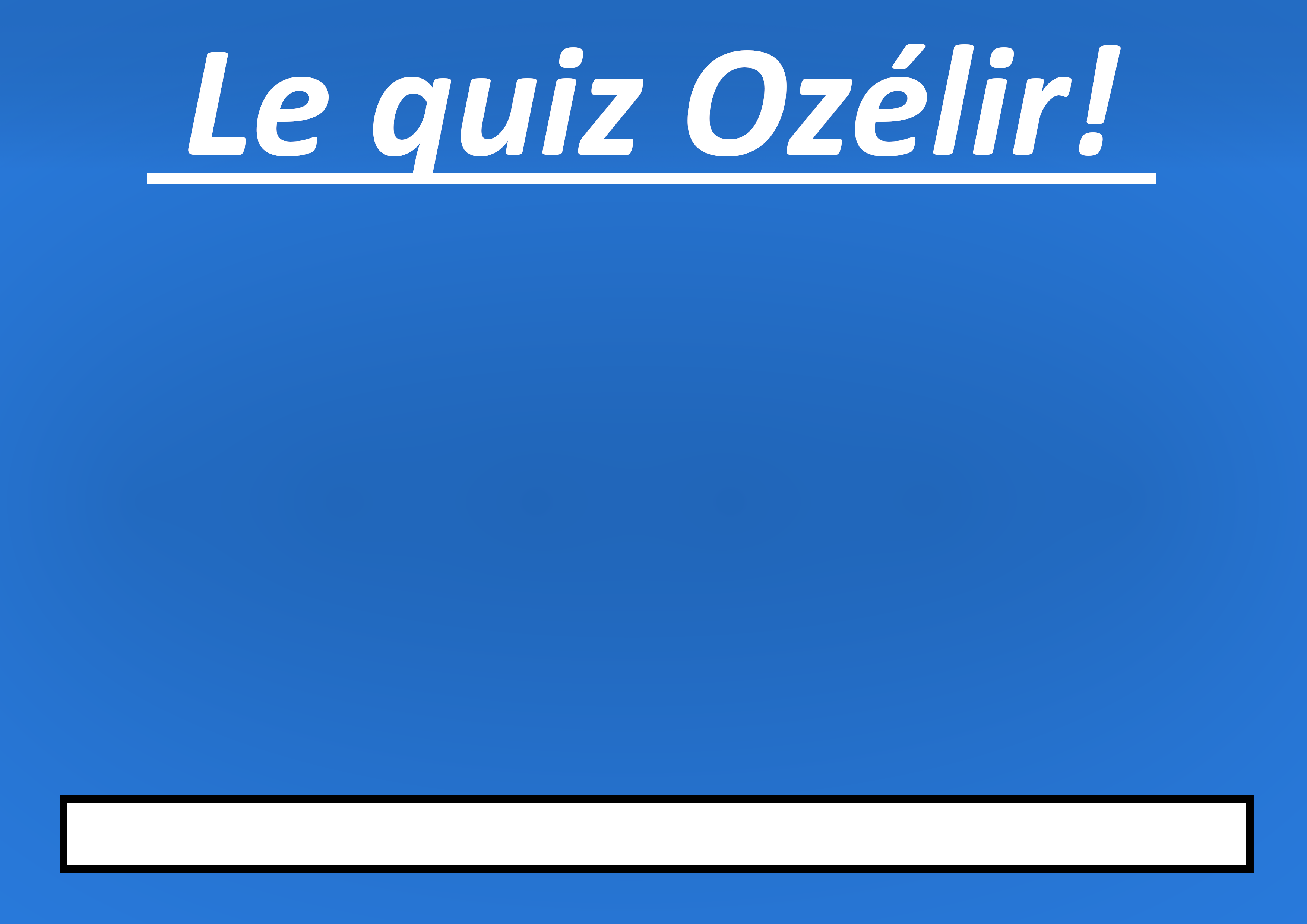 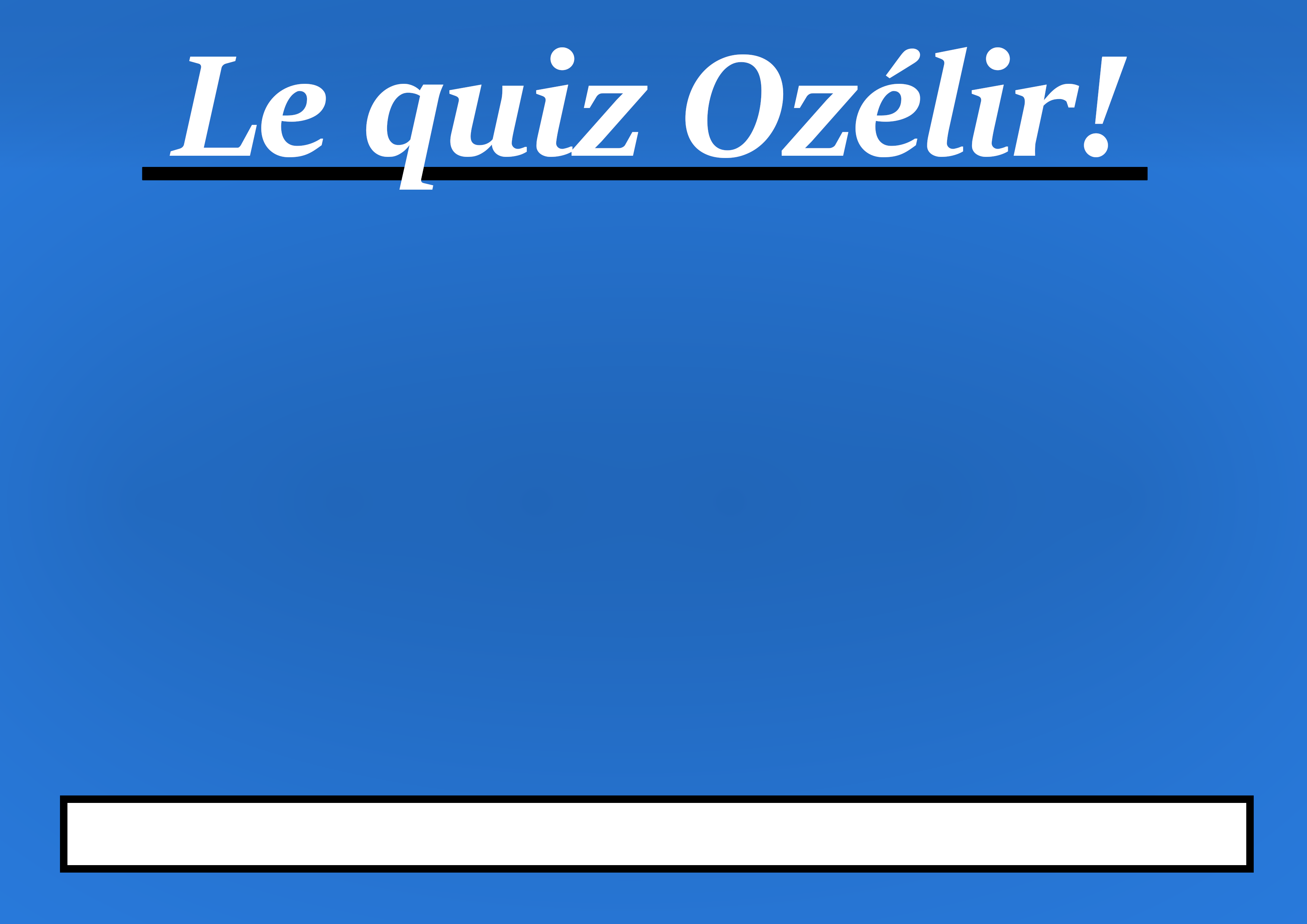 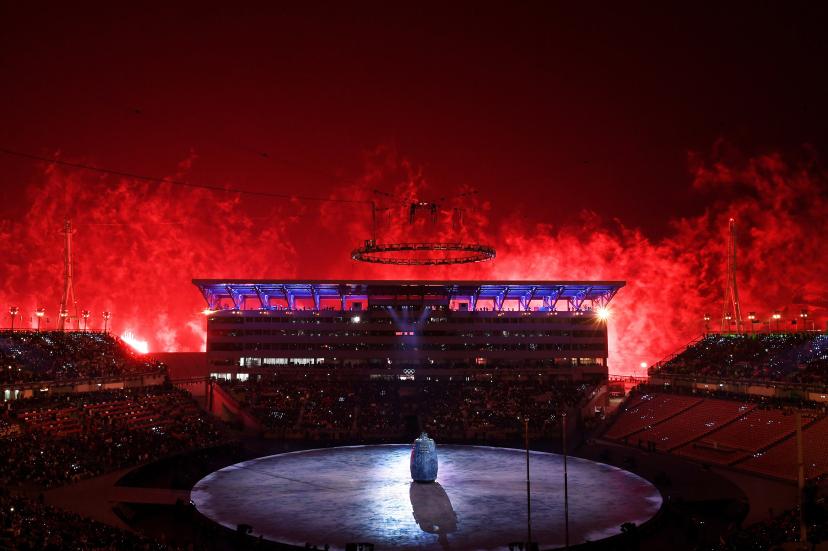 Cérémonie d’ouverture
De quelle cérémonie d’ouverture cette image est tirée ?
Athènes
Berlin
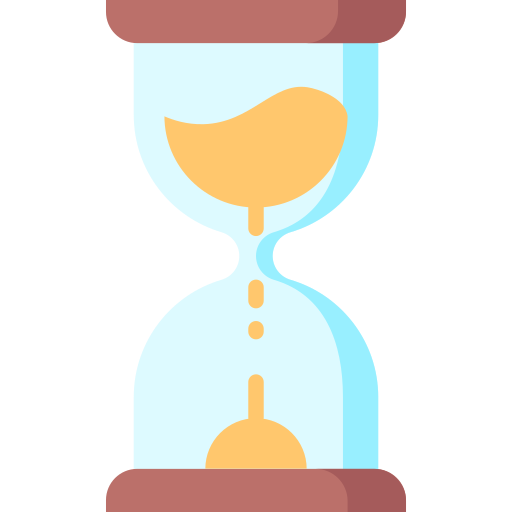 Sydney
PyeongChang
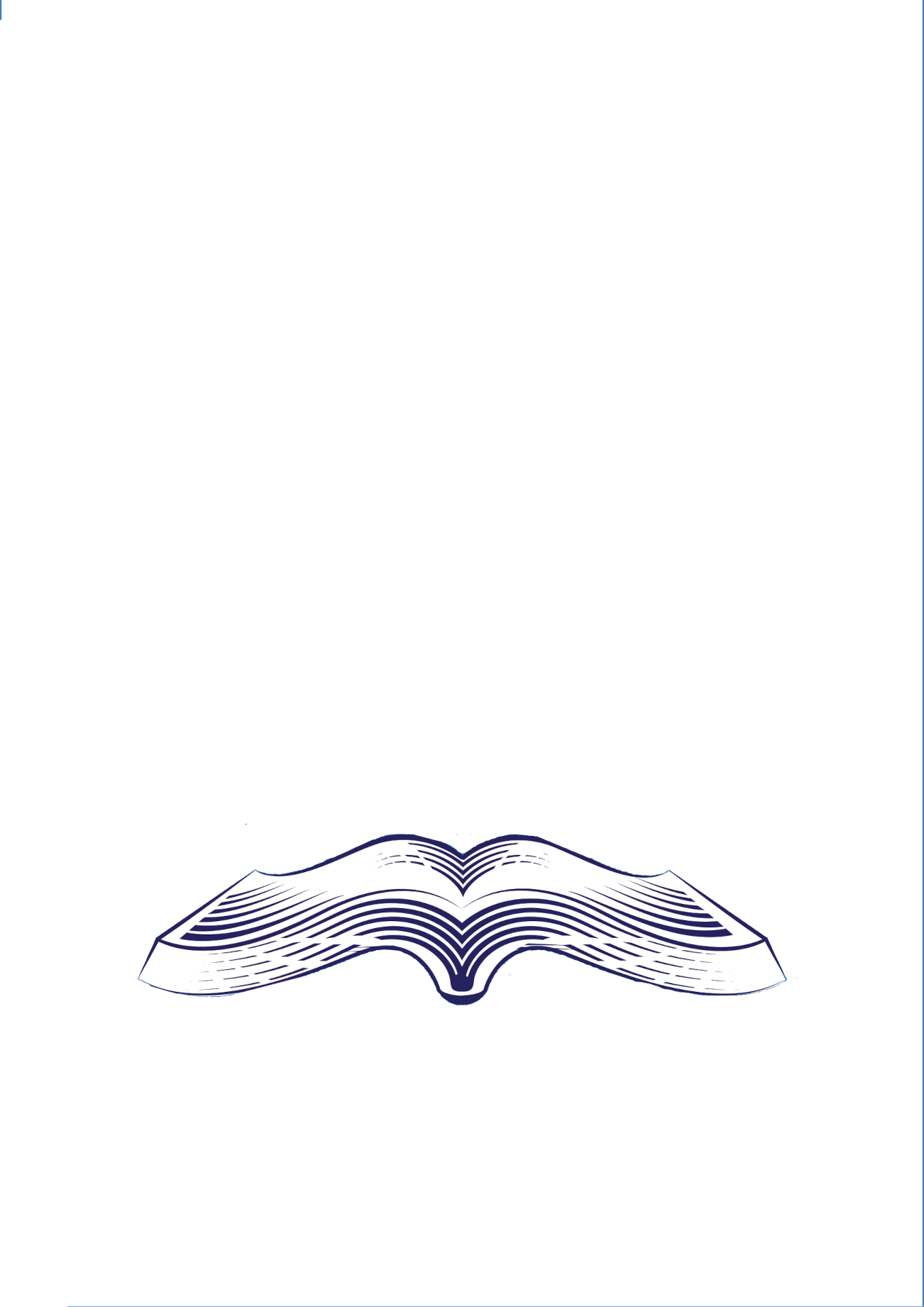 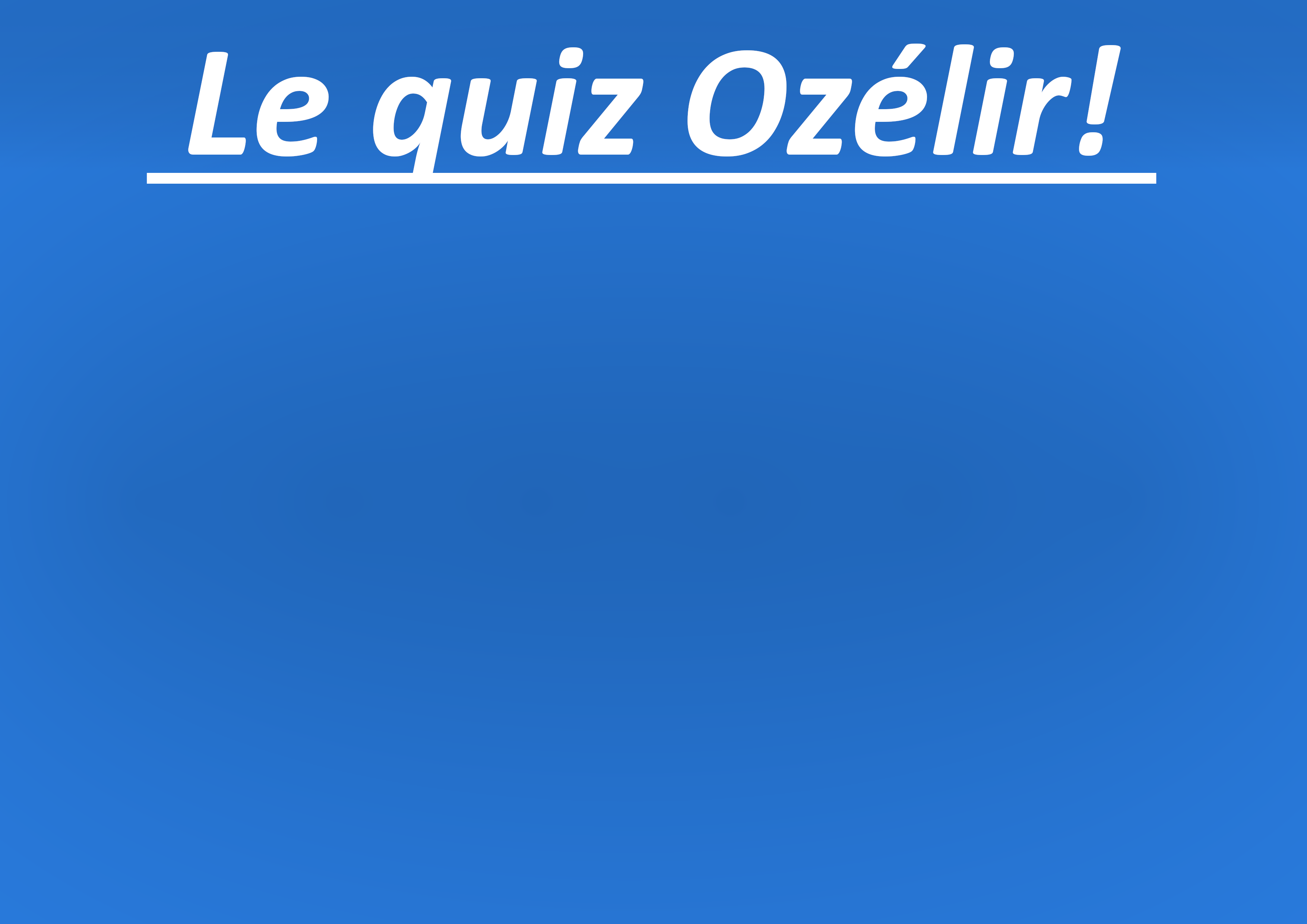 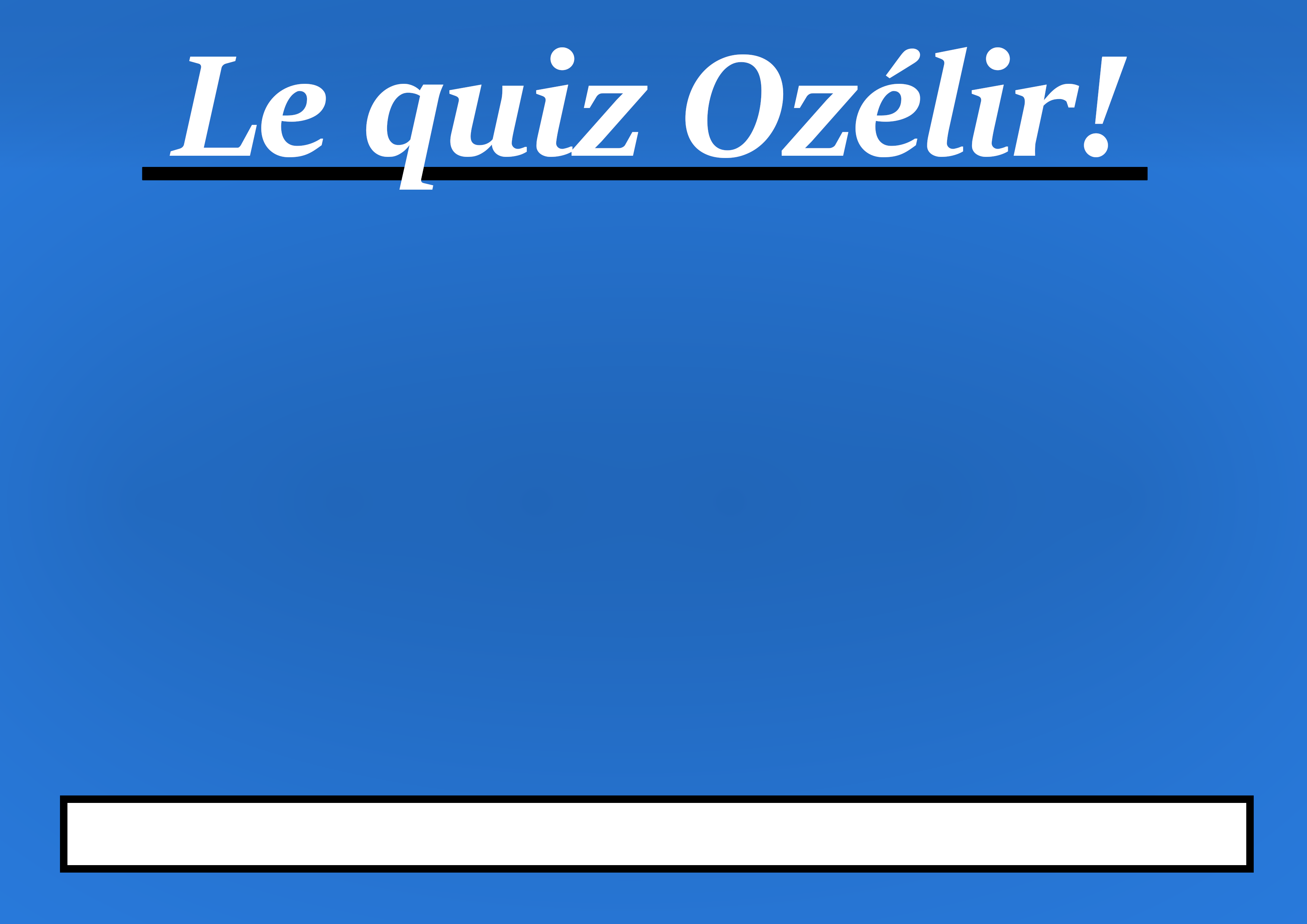 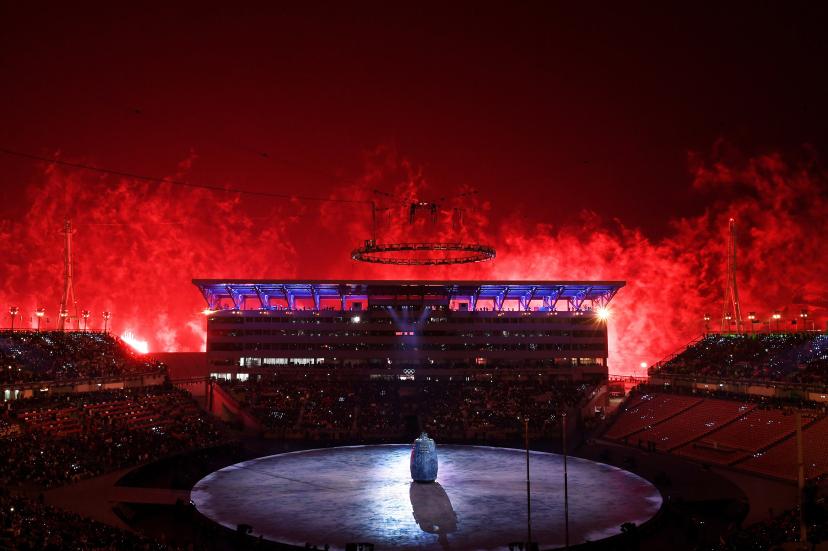 Cérémonie d’ouverture
De quelle cérémonie d’ouverture cette image est tirée ?
PyeongChang
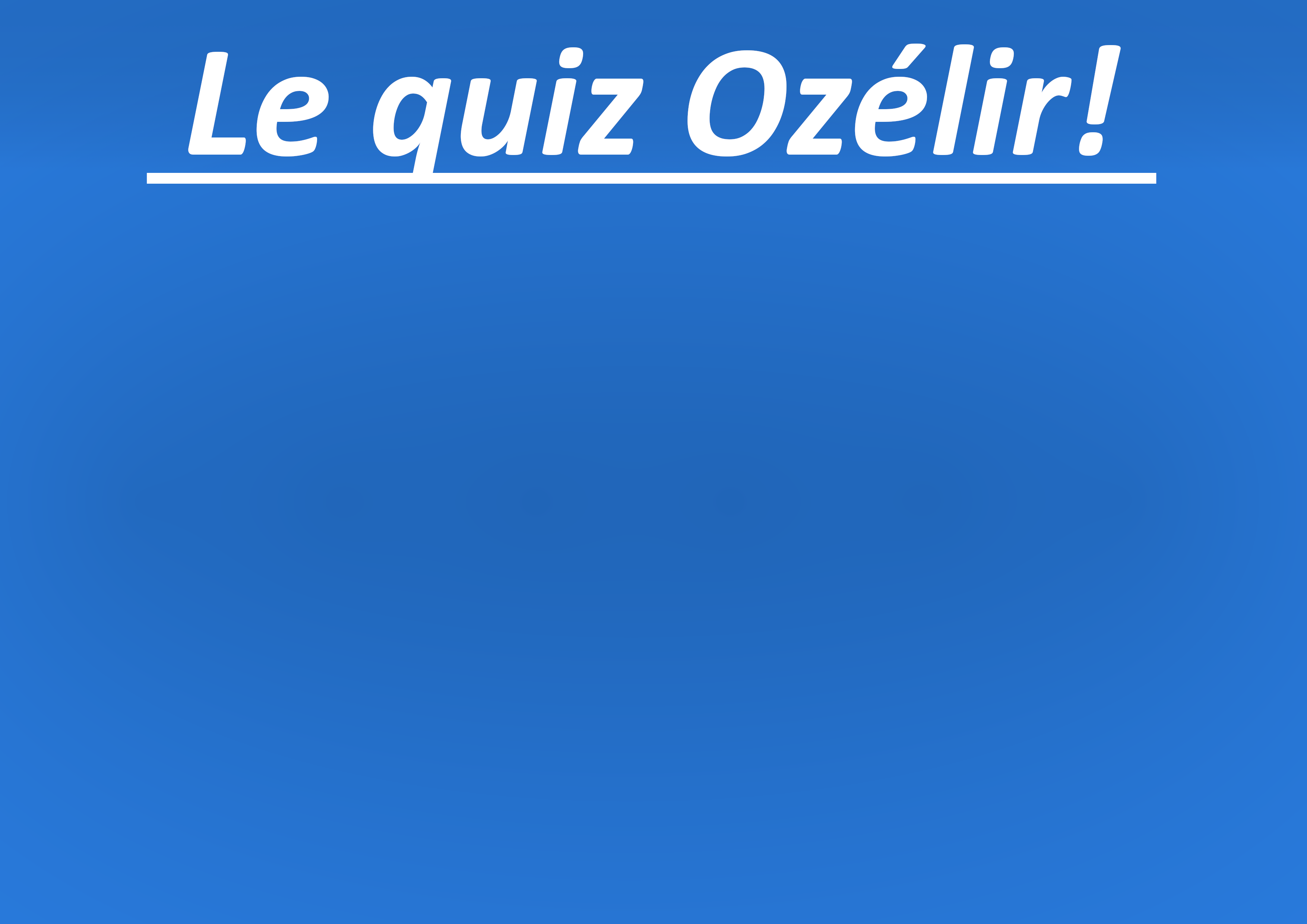 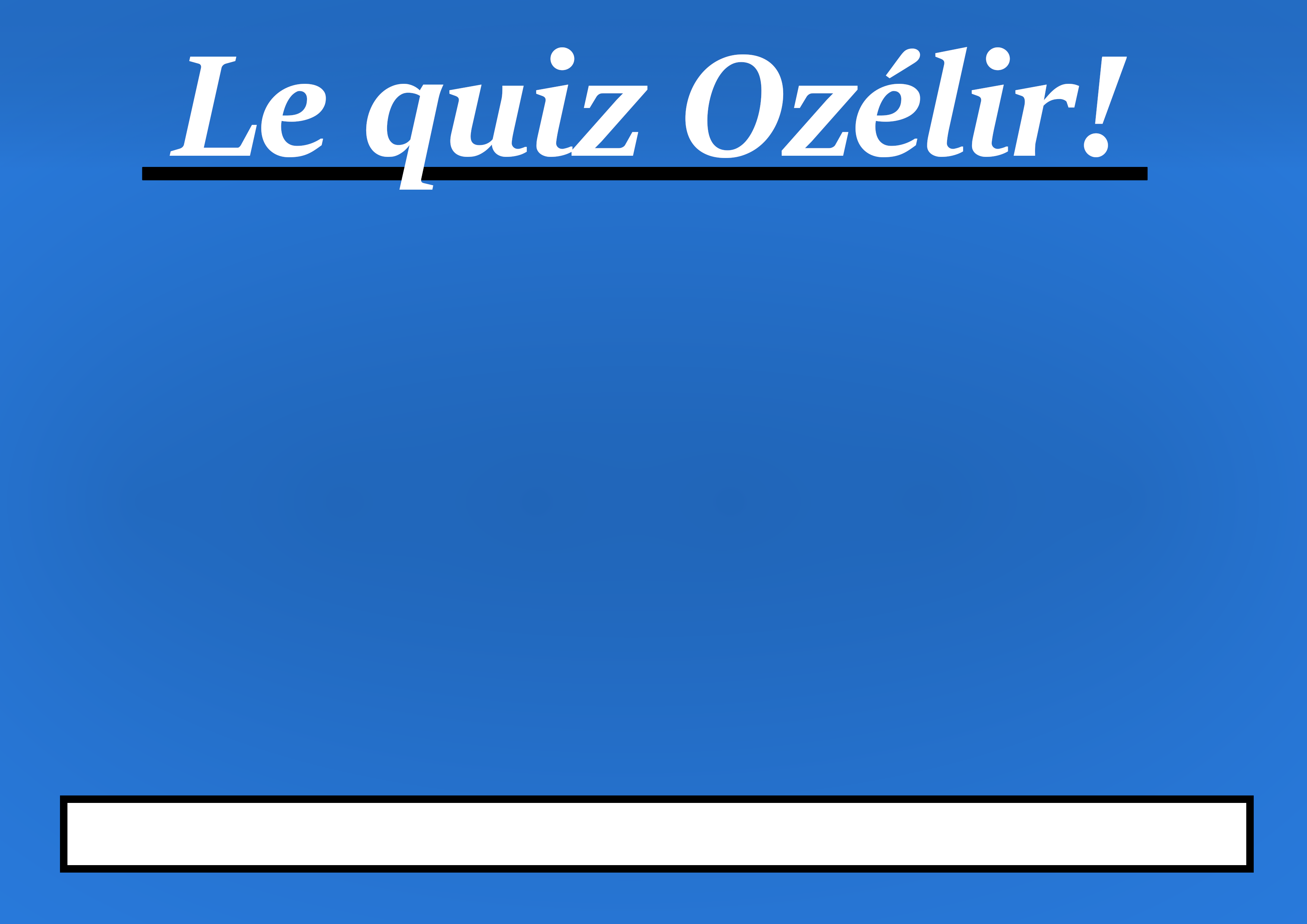 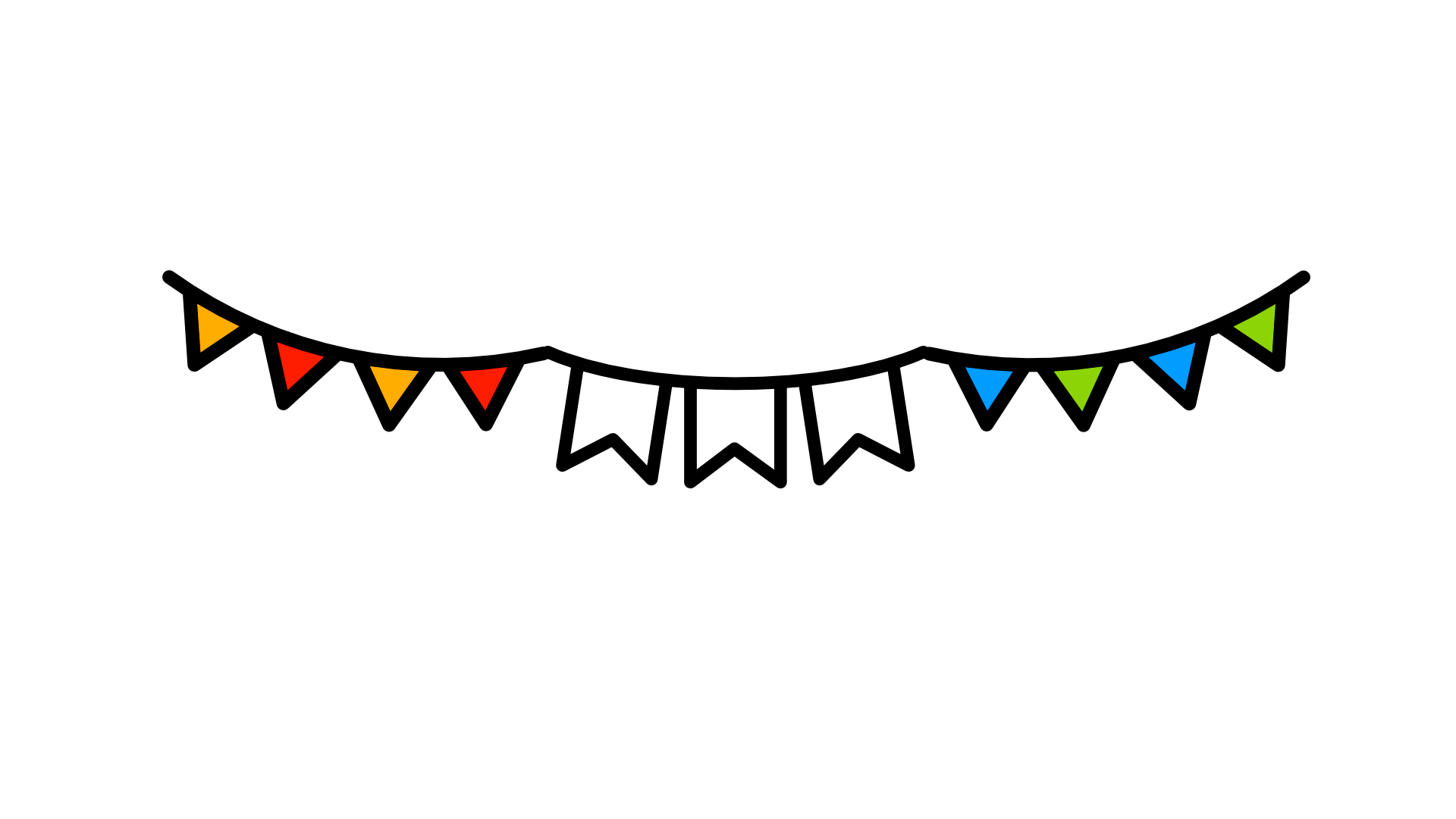 Bravo vous êtes arrivés au terme de ce quiz !
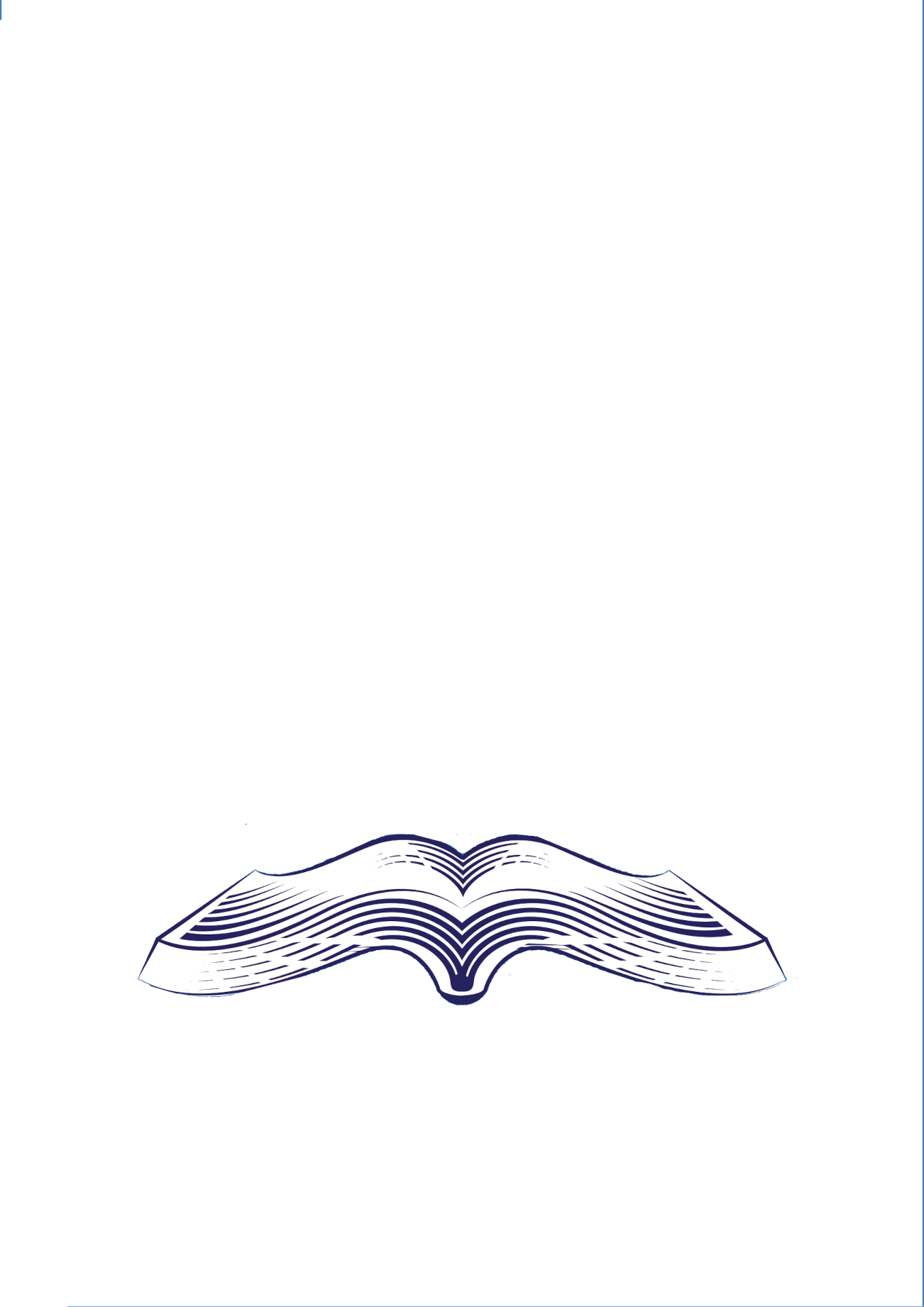 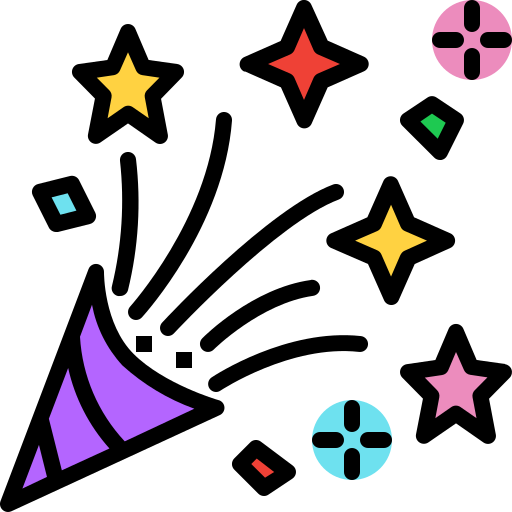 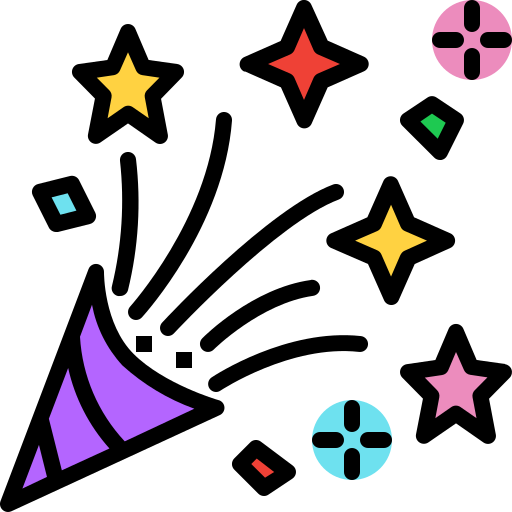 Retrouvez d’autres événement Ozélir ! sur Loiretek.fr